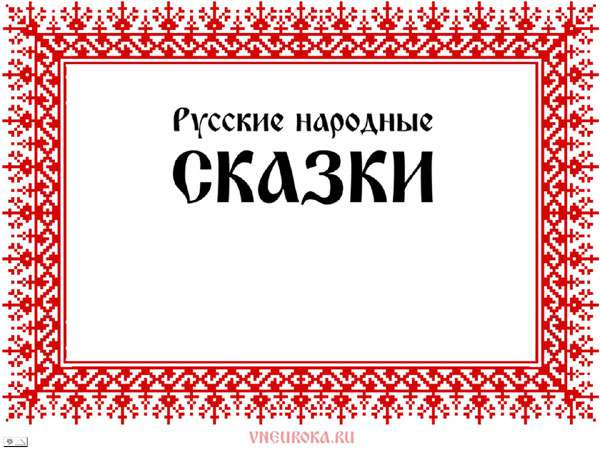 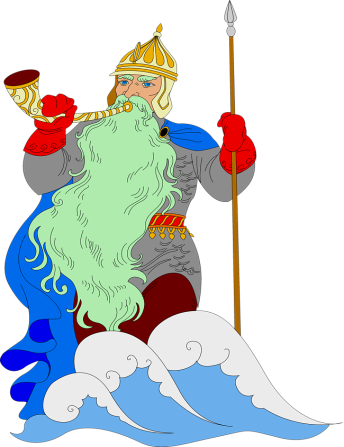 Творческий проект
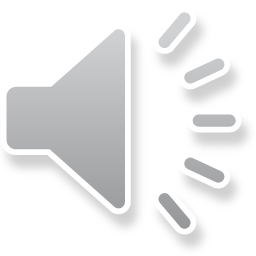 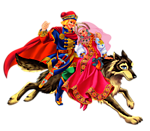 Подготовили: Немойкина М.Ф.
                      Бояркина Н.О.
        Cтруктурное подразделение «Детский сад №1 »МБДОУ«Детский сад «Радуга» комбинированного вида»
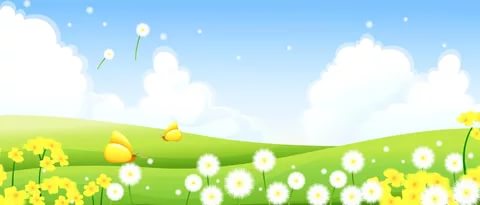 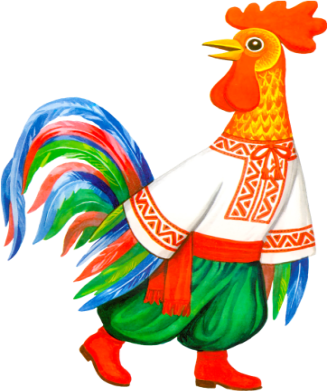 Знакомство с культурой и традициями русского народа (с видами русских народных сказок),  творческое развитие личности ребенка и воспитание интереса к предмету литературного чтения
Цель проекта
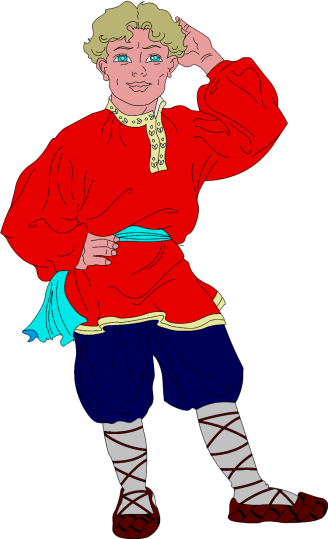 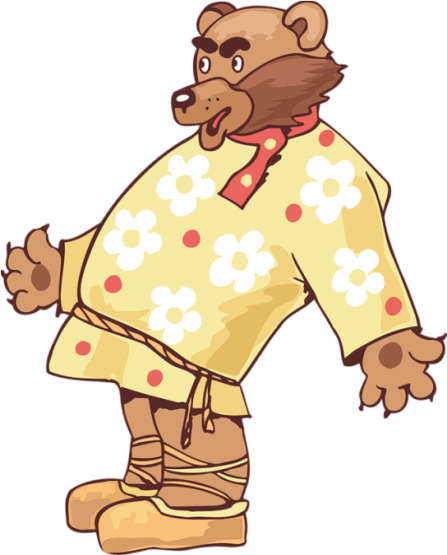 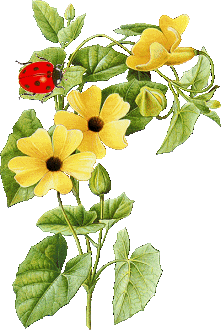 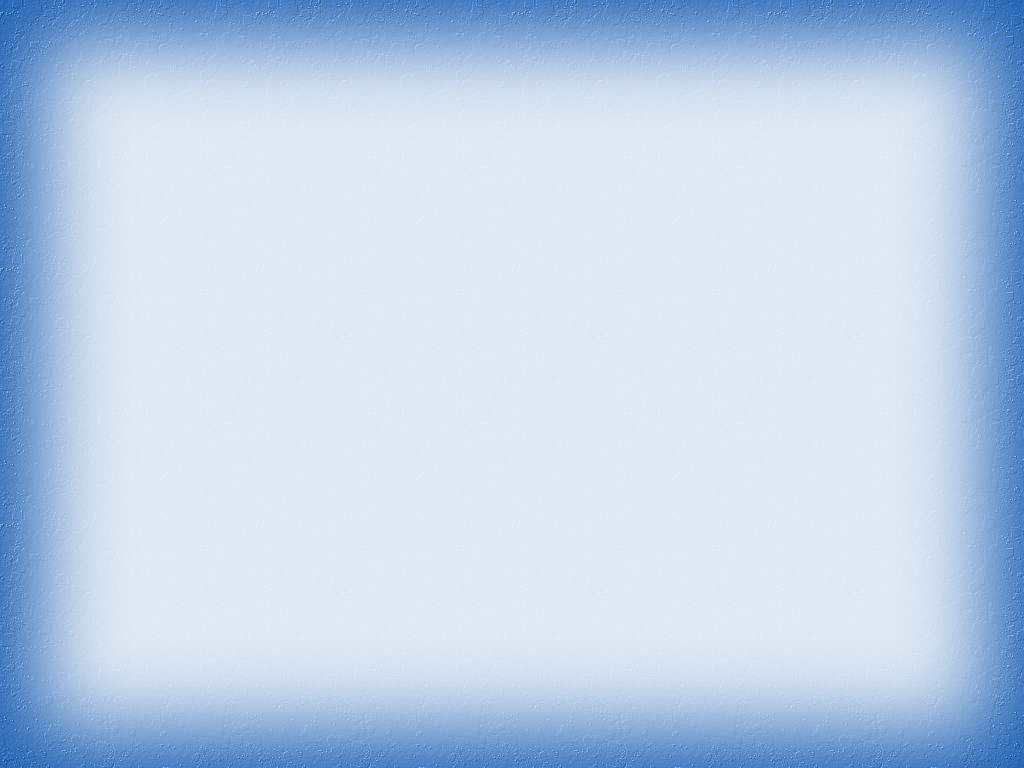 Актуальность проекта
Сказка — древнейший жанр устного народного творчества. Она пользуется огромной любовью у детей. Познавая её, ребёнок познает сердцем родной народ, язык, культуру. Сказка учит нас жить, вселяет в нас оптимизм, веру в торжество добра и справедливости. За фантастикой и вымыслом скрываются реальные человеческие отношения. Отсюда и идет огромное воспитательное значение сказки. Сегодня в современном мире данная тема очень актуальна
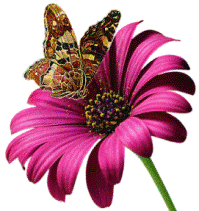 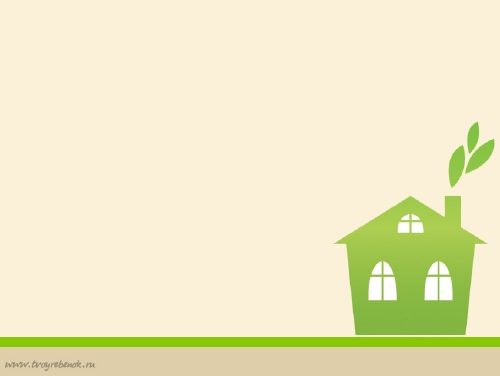 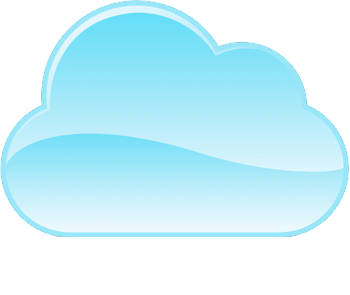 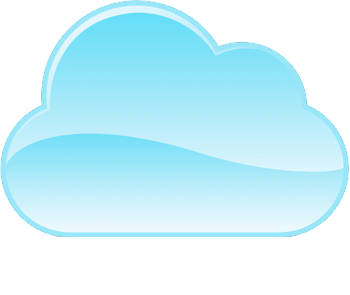 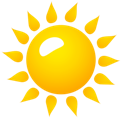 Задачи проекта
Познакомить с бытом, символами и традициями русского народа
Систематизировать и углубить знания по теме "Русские народные сказки"
Развивать познавательный интерес, творческие способности, 
совершенствовать словарный запас детей
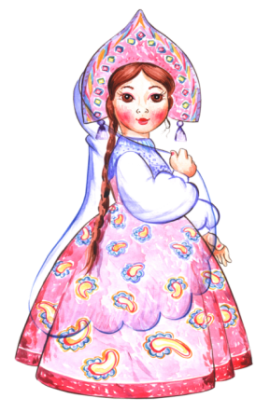 Воспитывать добро, справедливость, любовь к Родине, к родной культуре через русские народные сказки
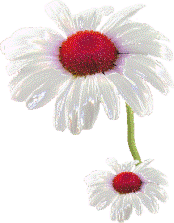 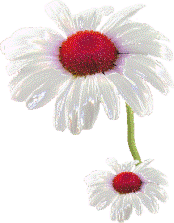 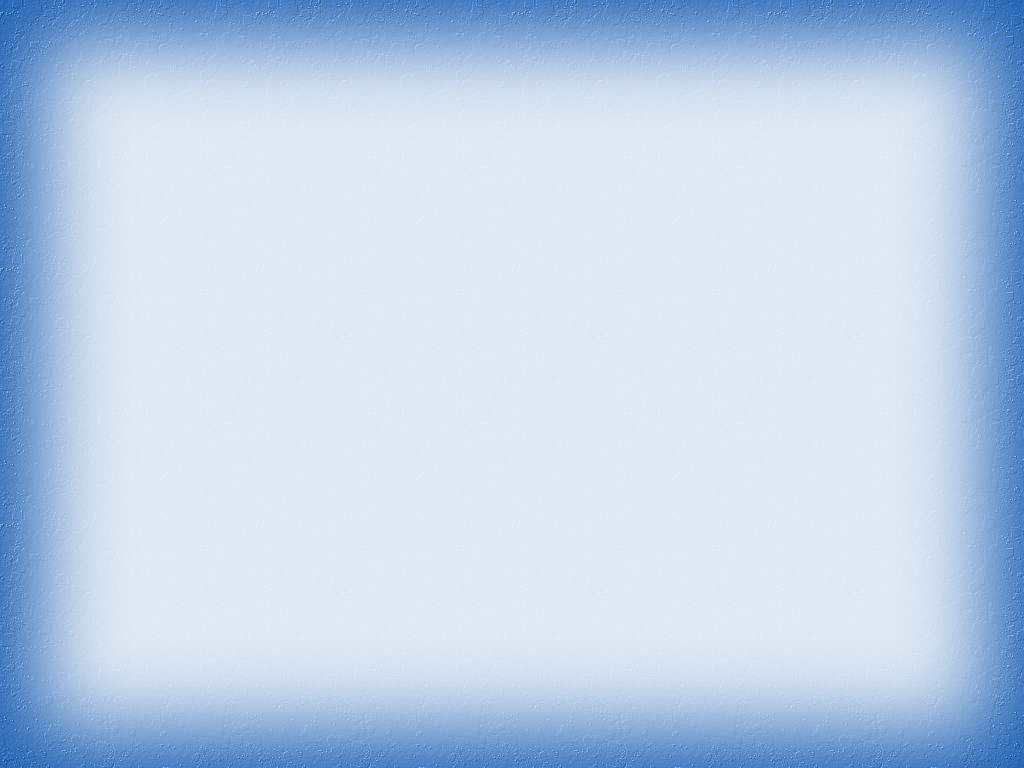 Проект осуществляется через
Социально-коммуникативное
развитие
Познавательное развитие
Речевое развитие
Образовательные области
Физическое 
Развитие
Художественно- эстетическое развитие
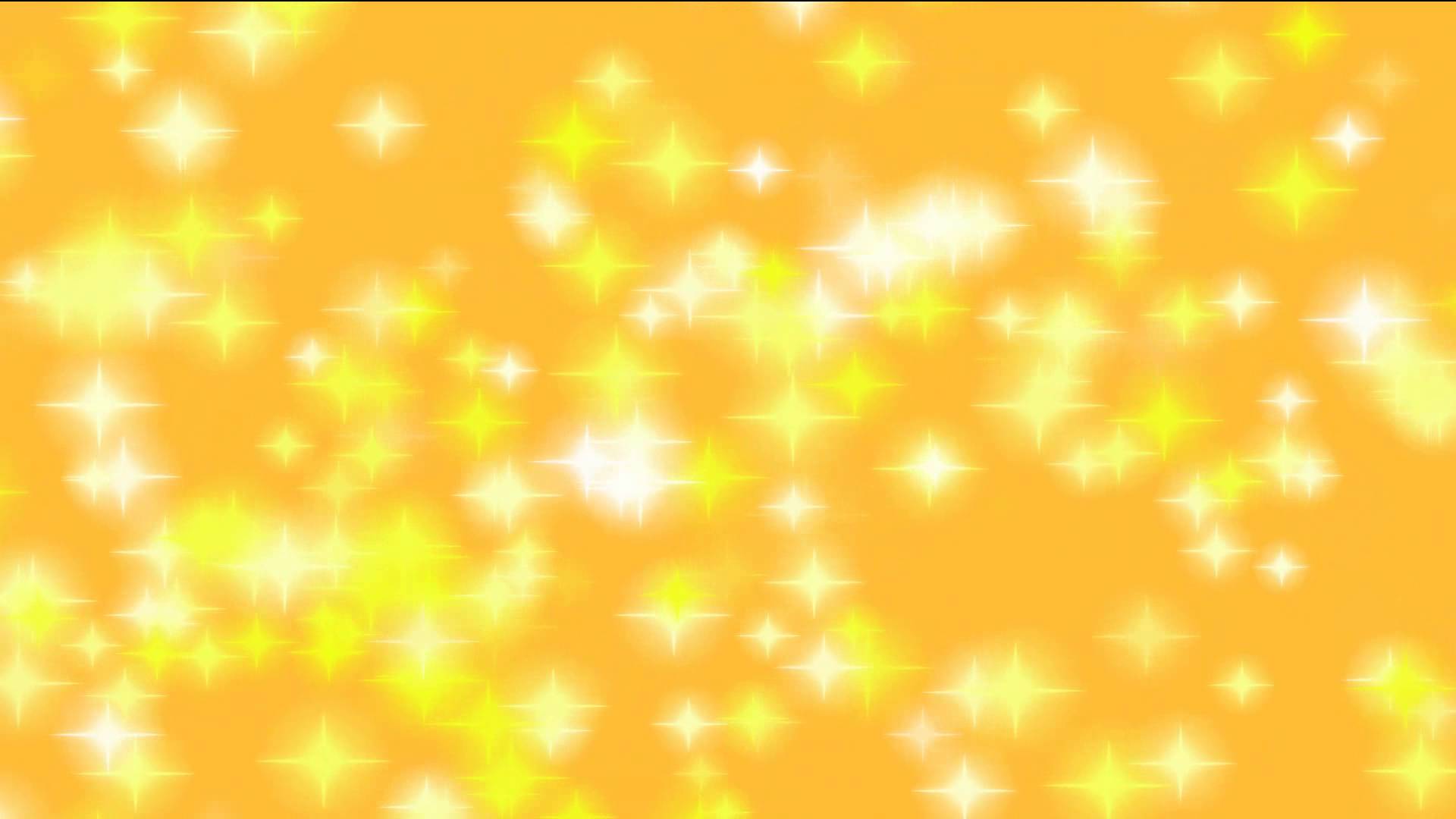 Участники проекта
Дети средней группы
Воспитатели
Родители
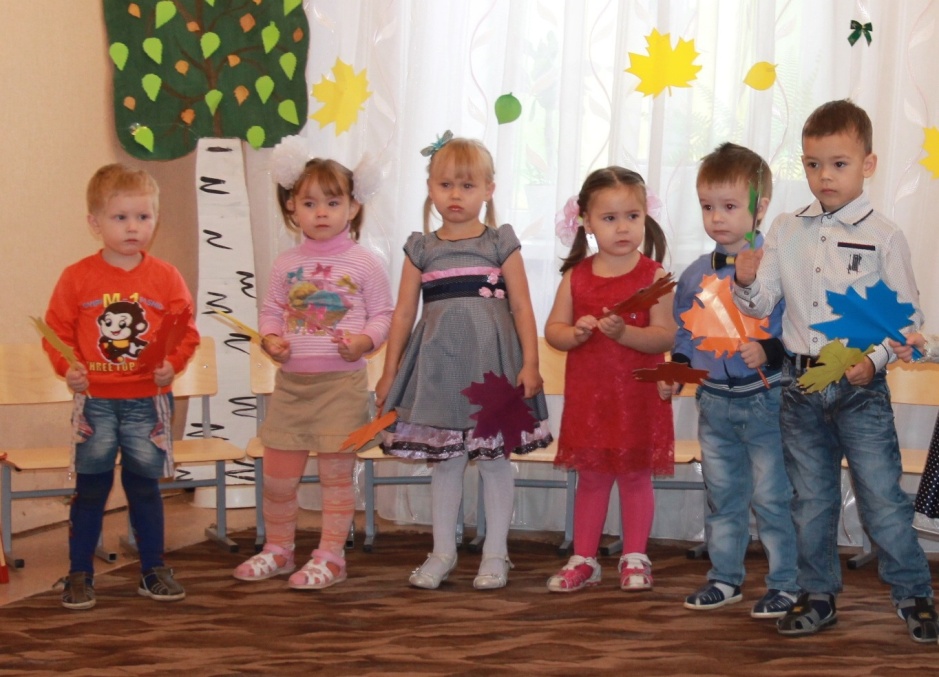 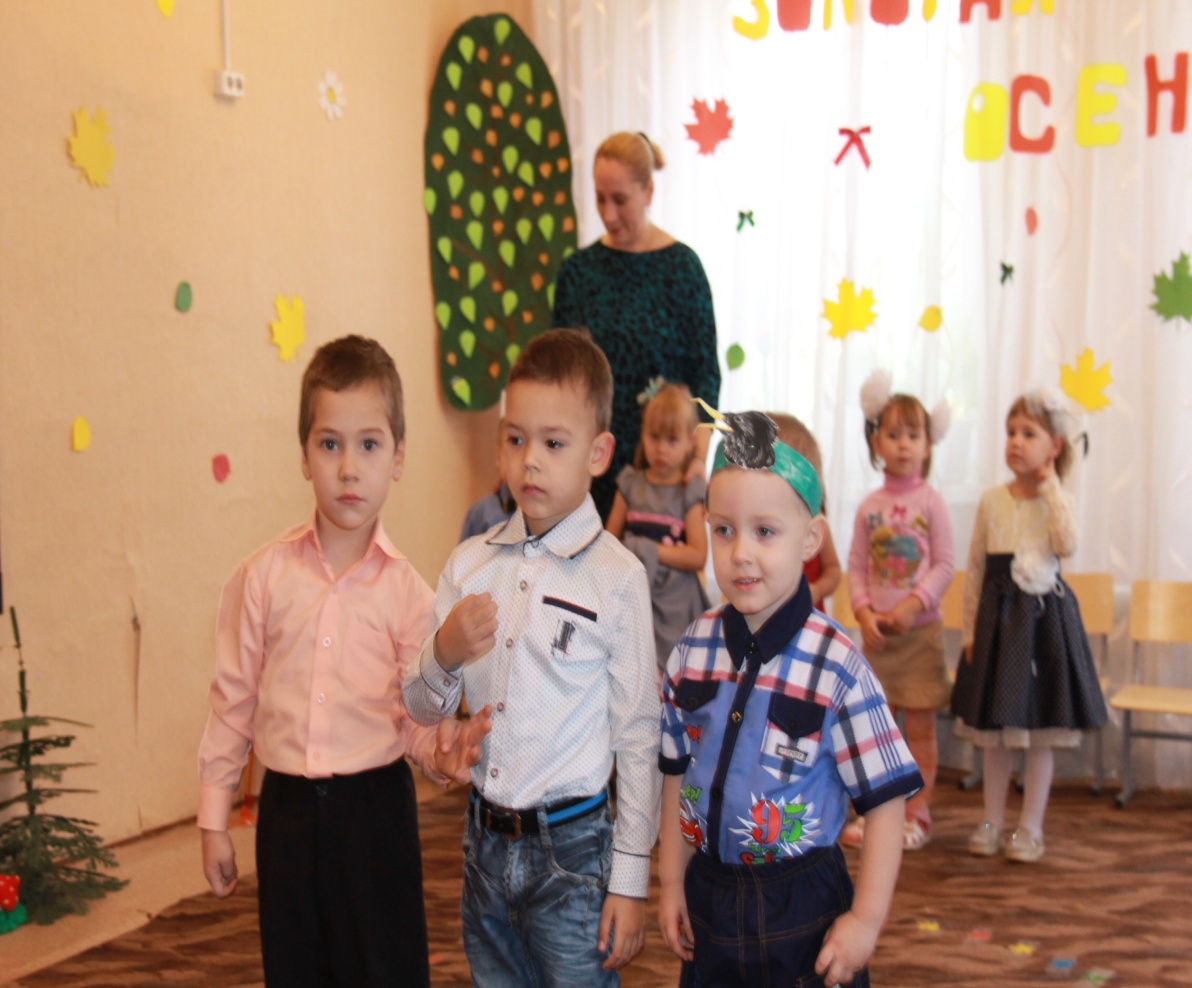 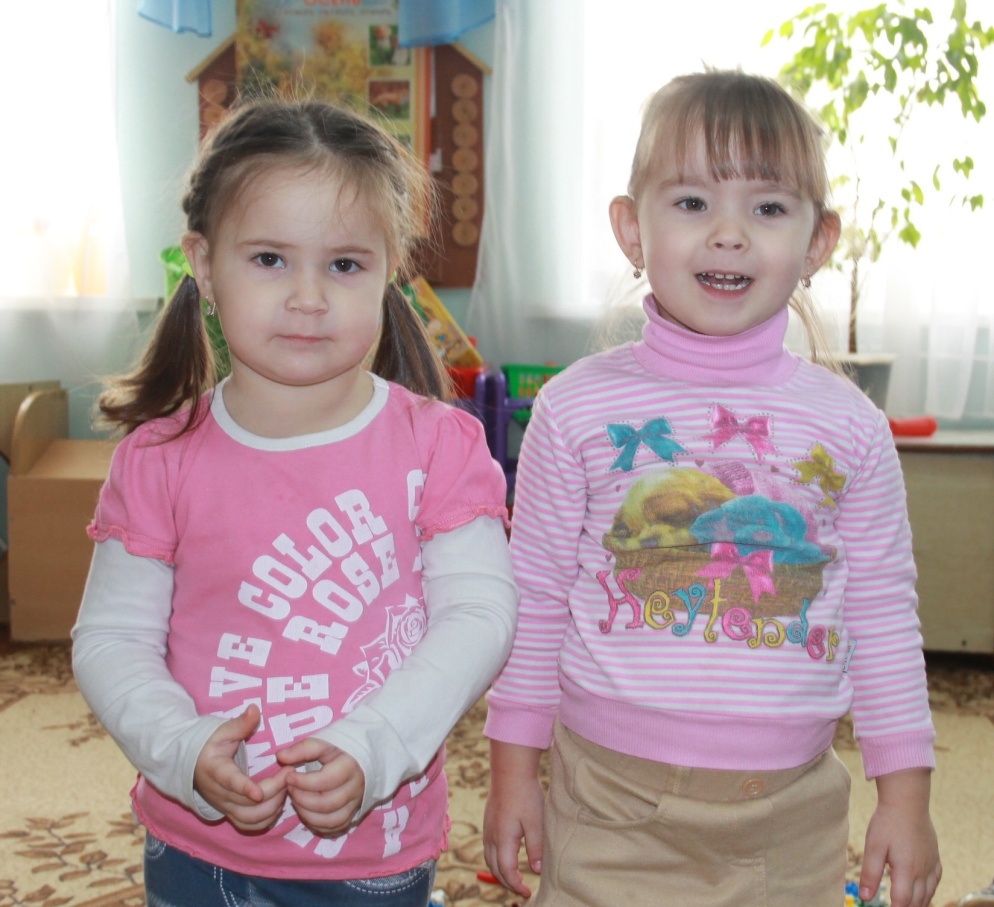 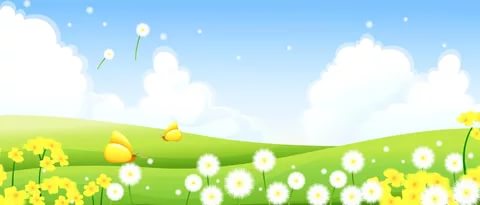 «Что за прелесть, эти сказки!»
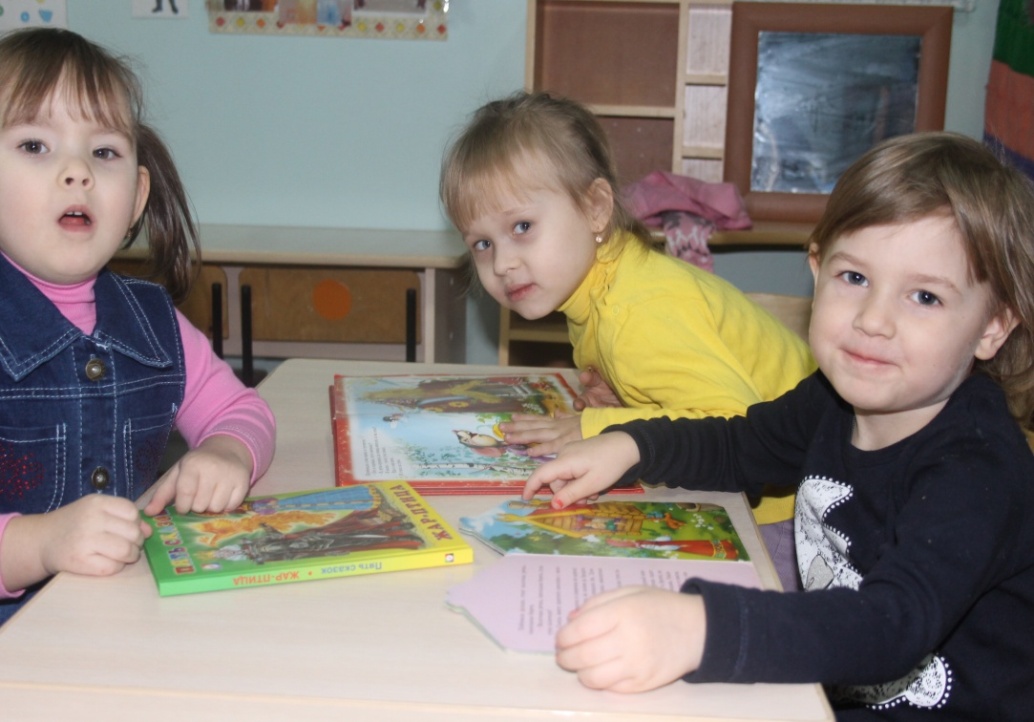 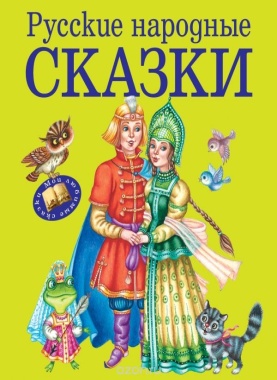 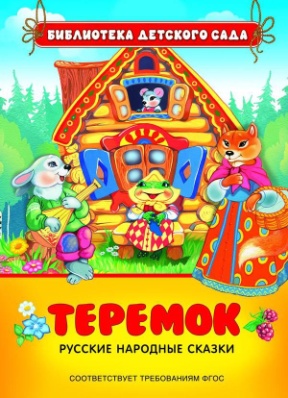 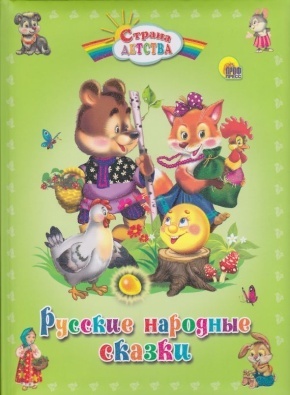 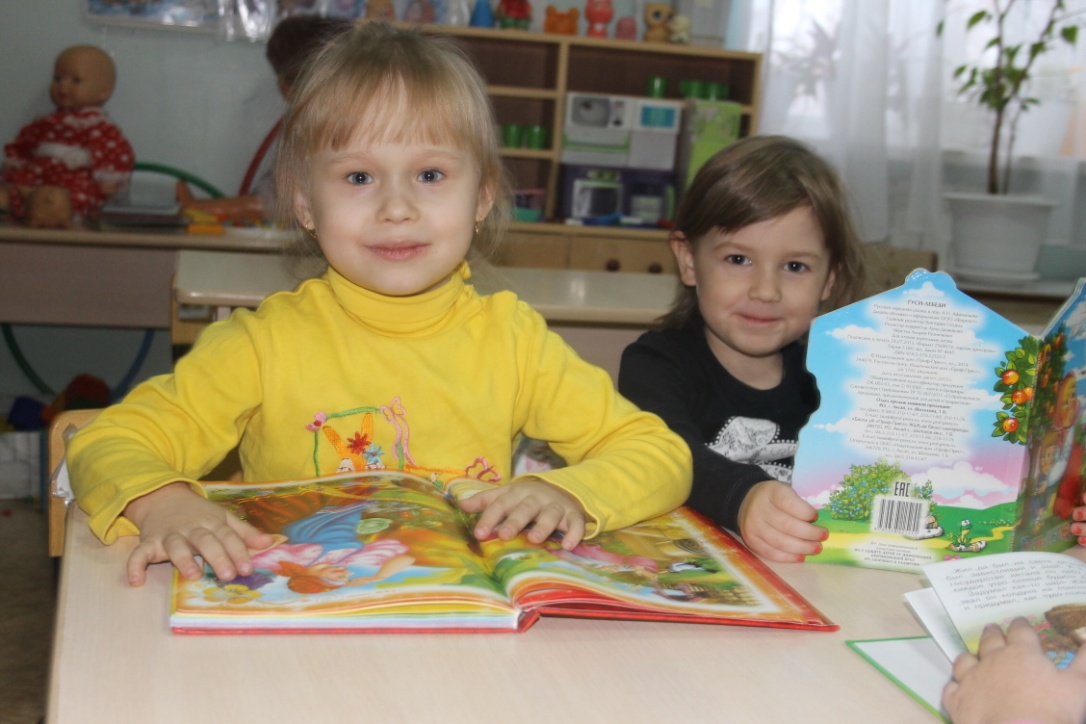 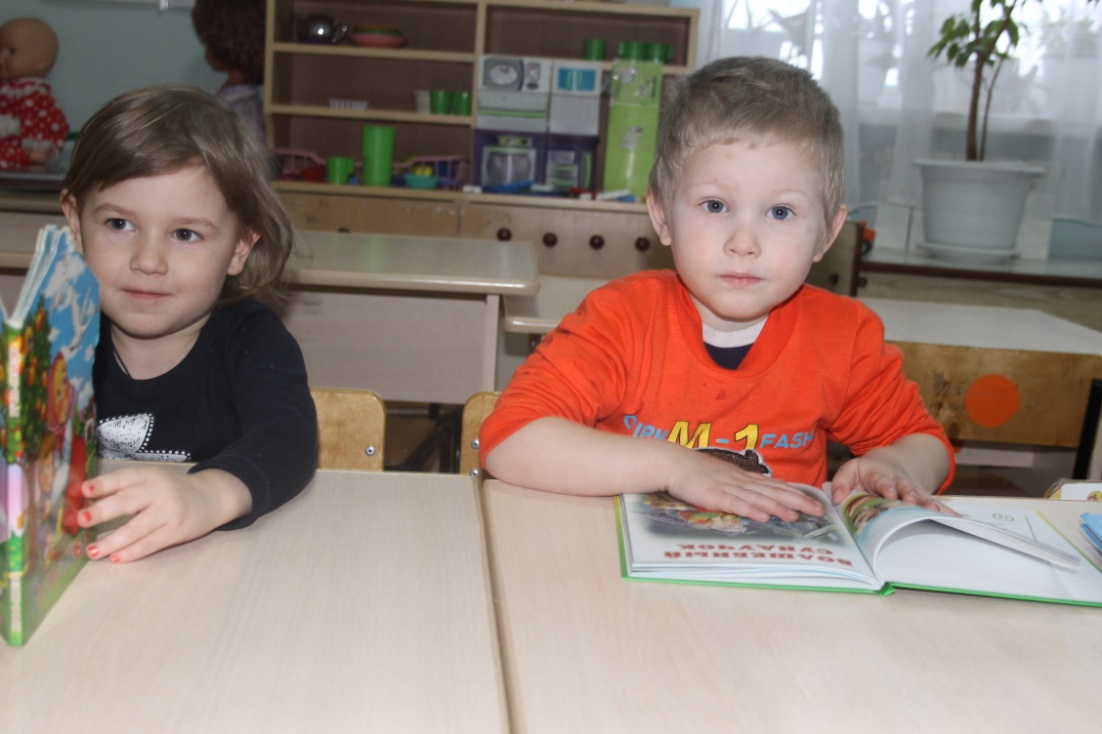 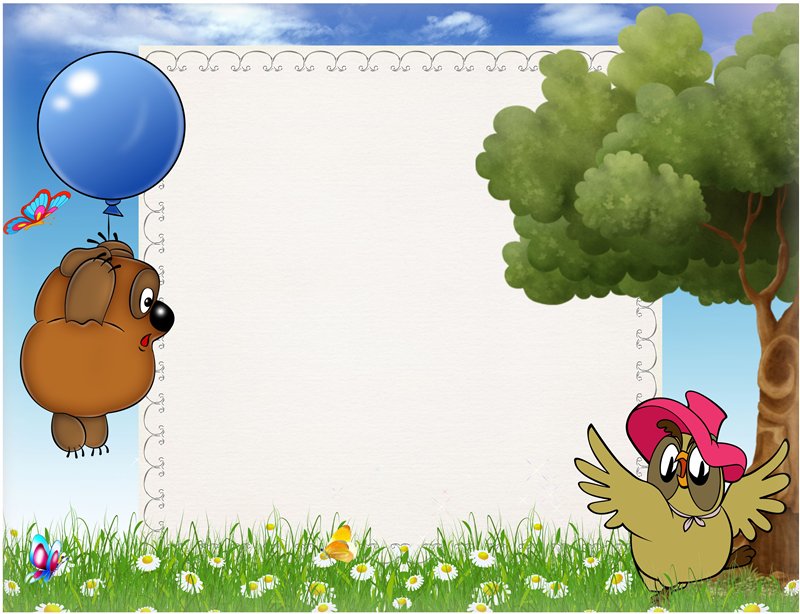 Так рождались сказки
Сказка - это один из жанров русского фольклора с вымышленным сюжетом и героями, где добро побеждает зло. 
Сказка входит в жизнь ребёнка очень рано и остаётся с ним на протяжении всего детства. 
Сказка появилась много веков назад, когда люди не умели еще писать.
Кто-то придумывал истории, рассказывал другому человеку, а тот – еще кому-нибудь.
Впервые сказки были записаны в 16 веке, а собирать и изучать их стали только в 19 веке.
Сказки сочинил простой народ.
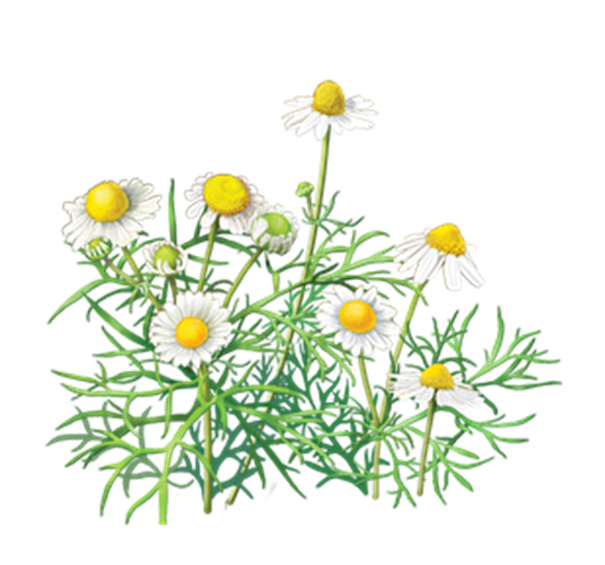 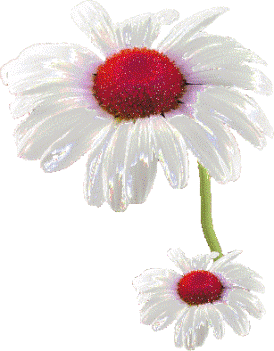 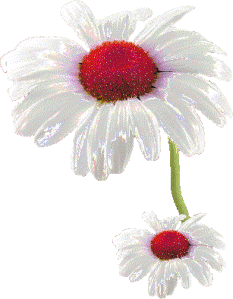 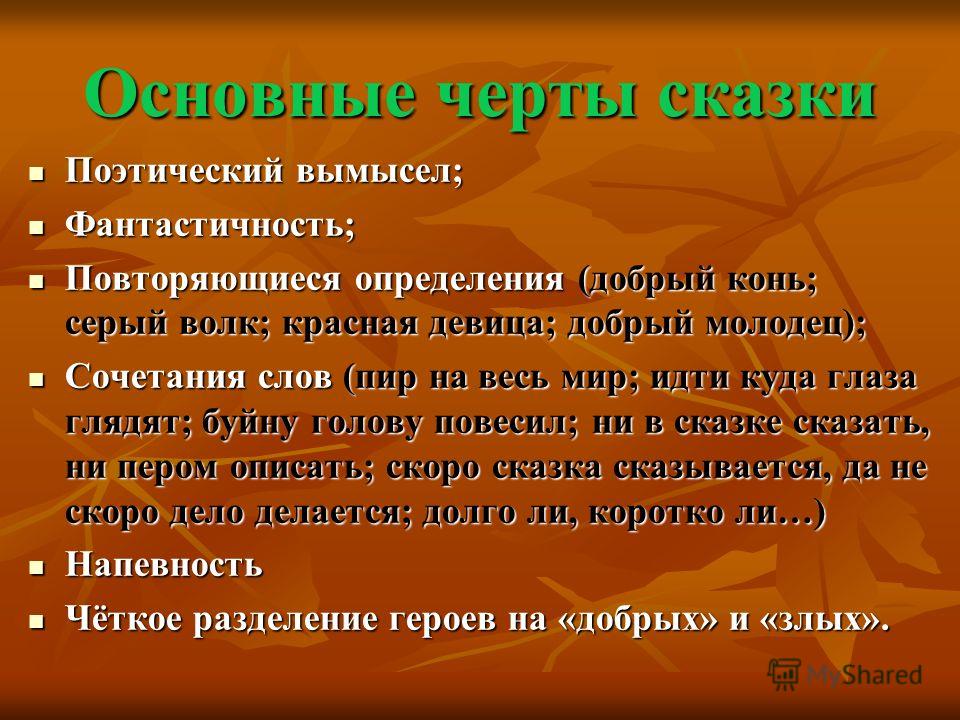 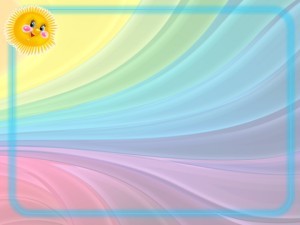 Жанры народных сказок
Волшебные
Бытовые
О животных
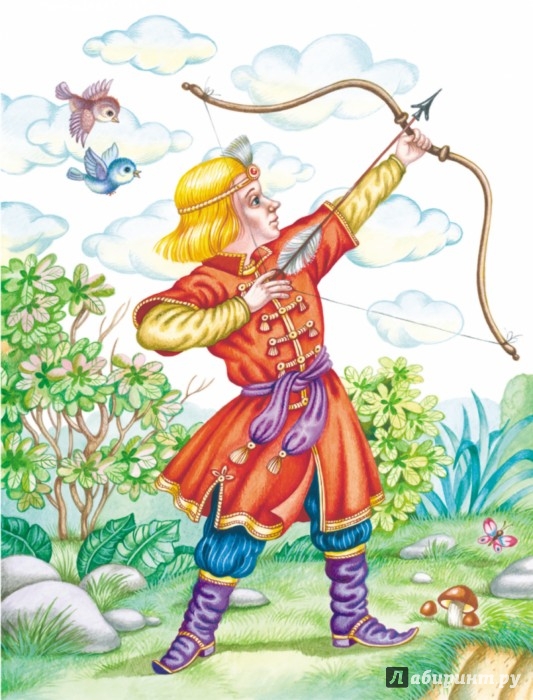 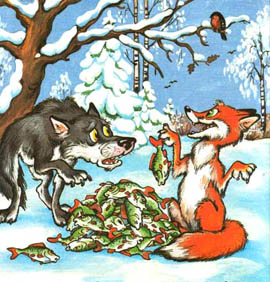 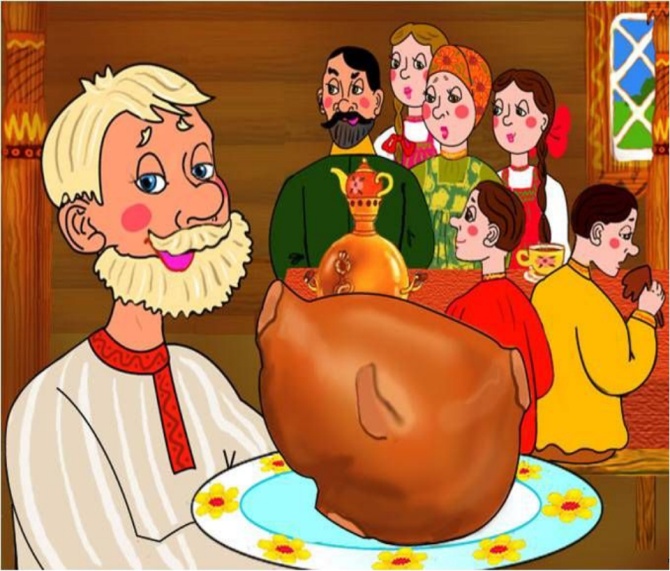 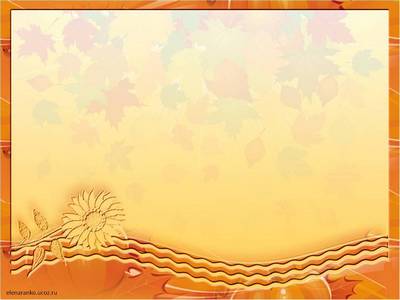 Общие особенности волшебных сказок
Наличие чуда
Столкновение с волшебной силой
Волшебные персонажи
Волшебные предметы
Троекратное повторение чего-либо
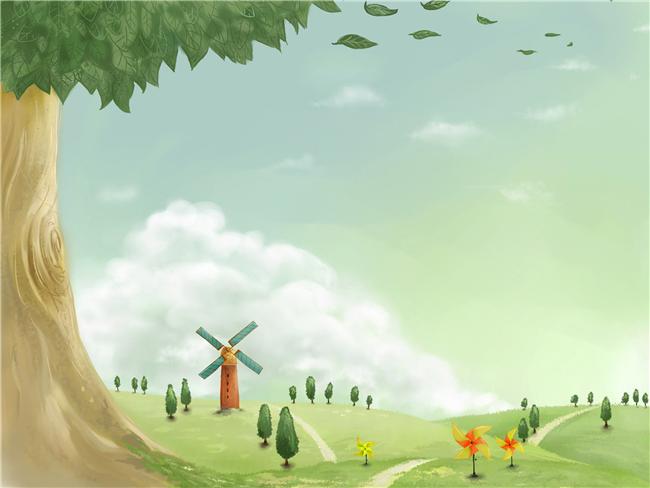 Герой бытовых сказок
Герой хитер
Герой удачлив
Дурак в глазах других
Герой благороден
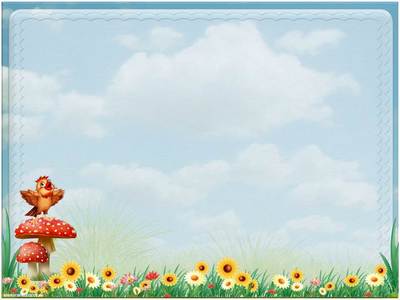 Герой сказок о животных
Традиционные типы:
Лиса- хитрая
Лиса – плутовка
Волк - глупый
Заяц - трусливый
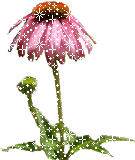 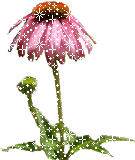 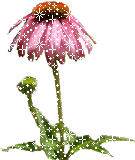 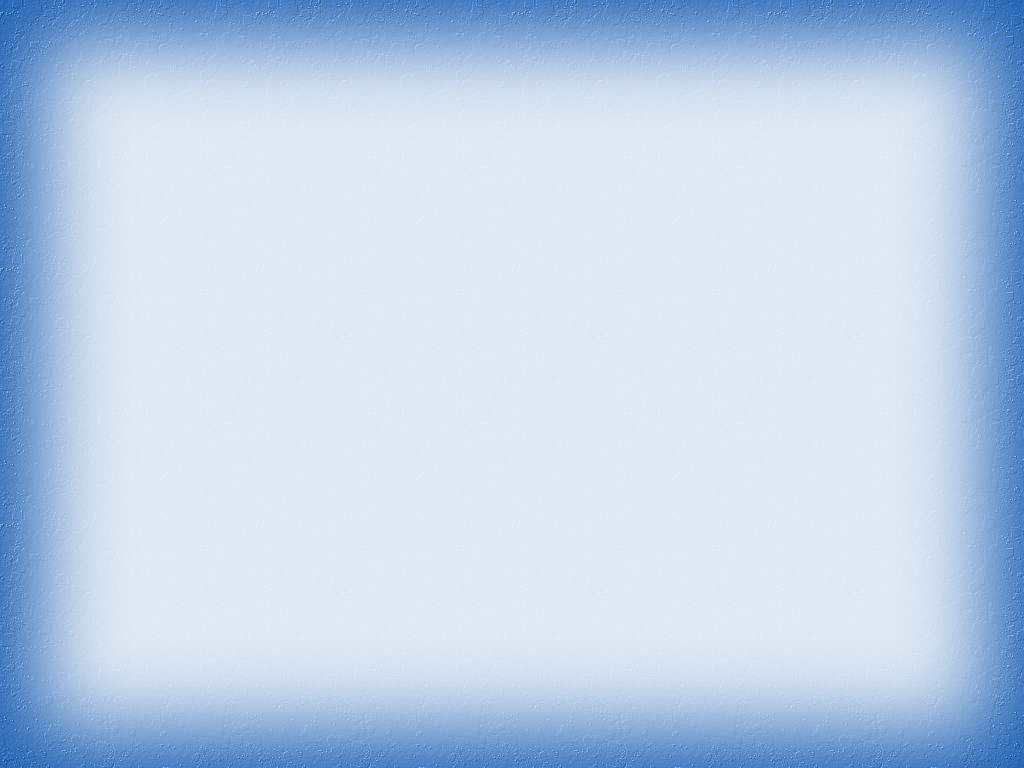 Сказка в гости к нам пришла
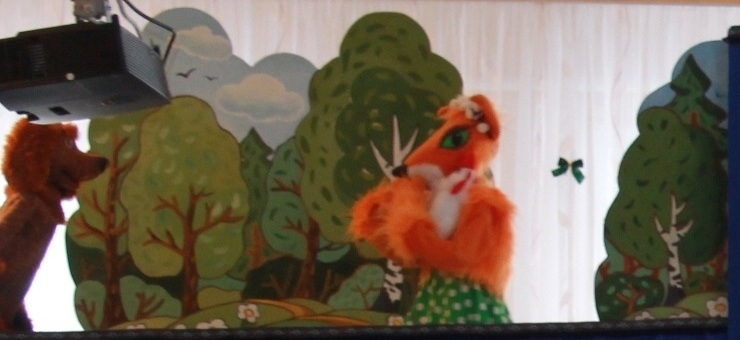 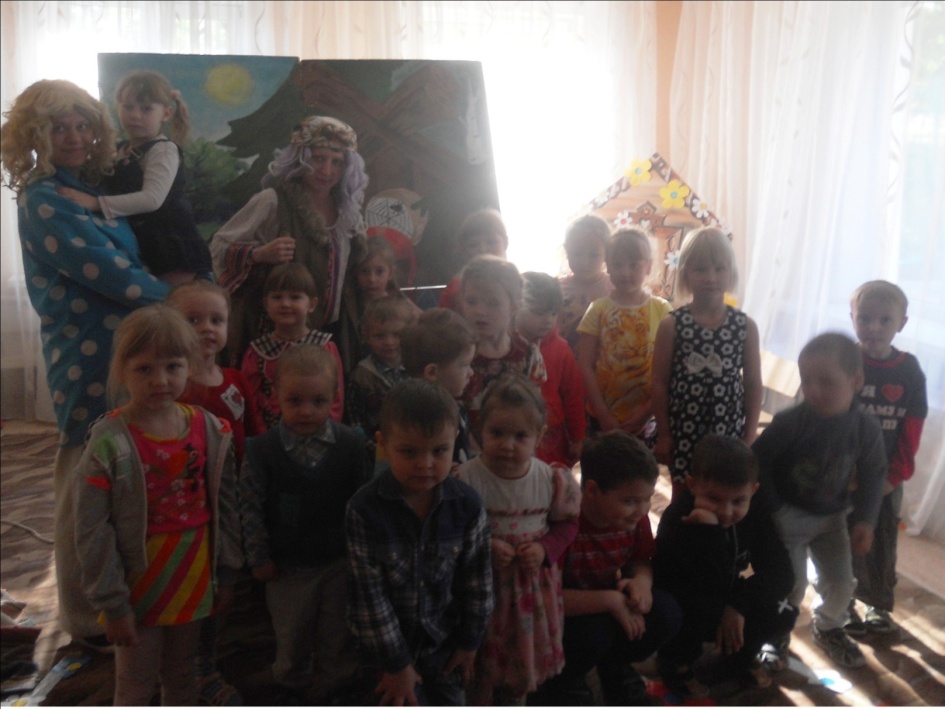 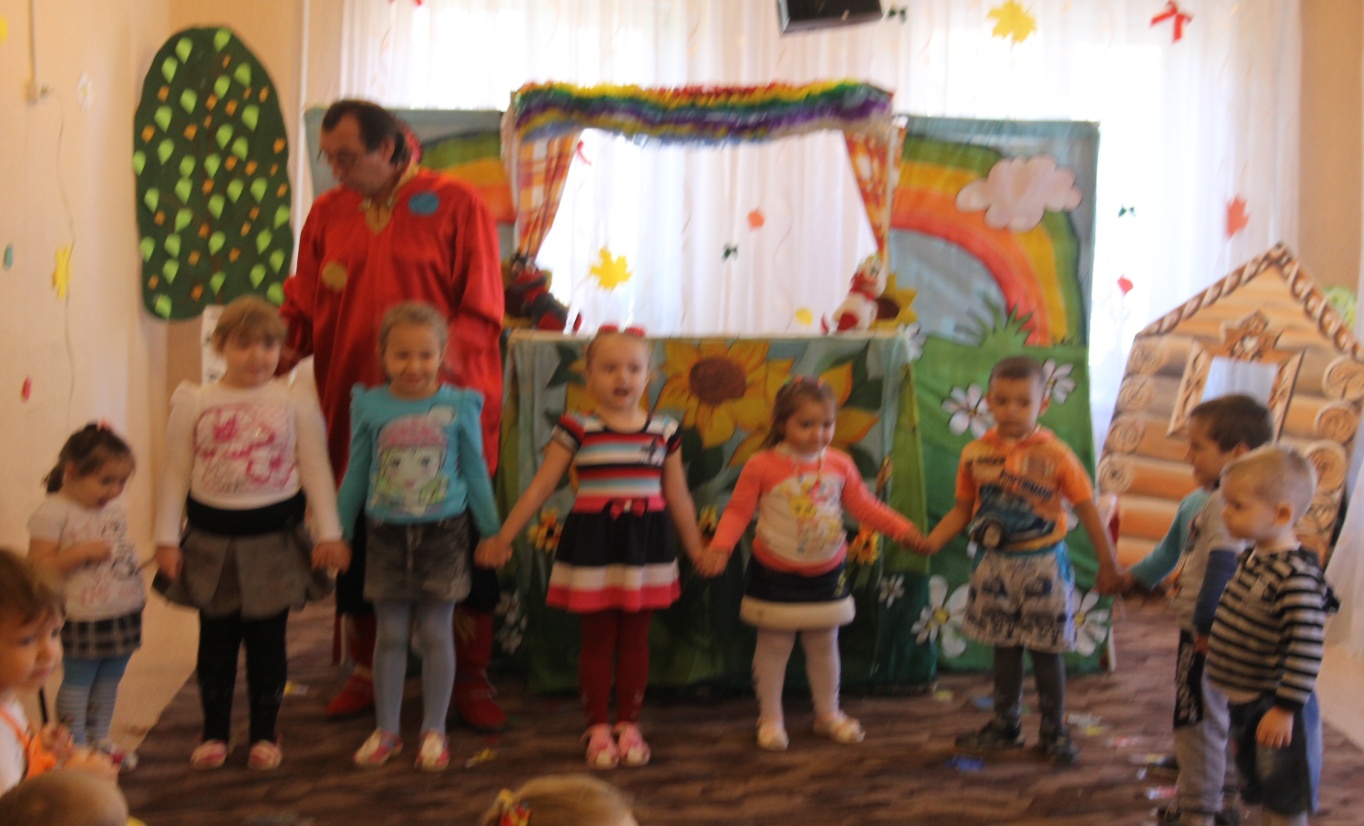 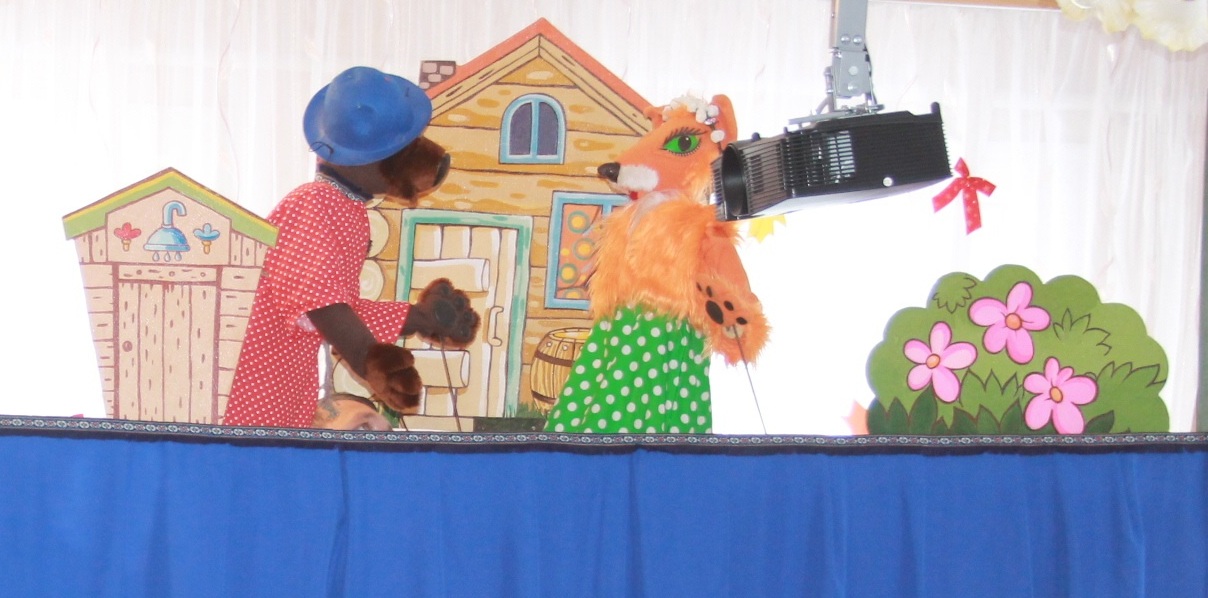 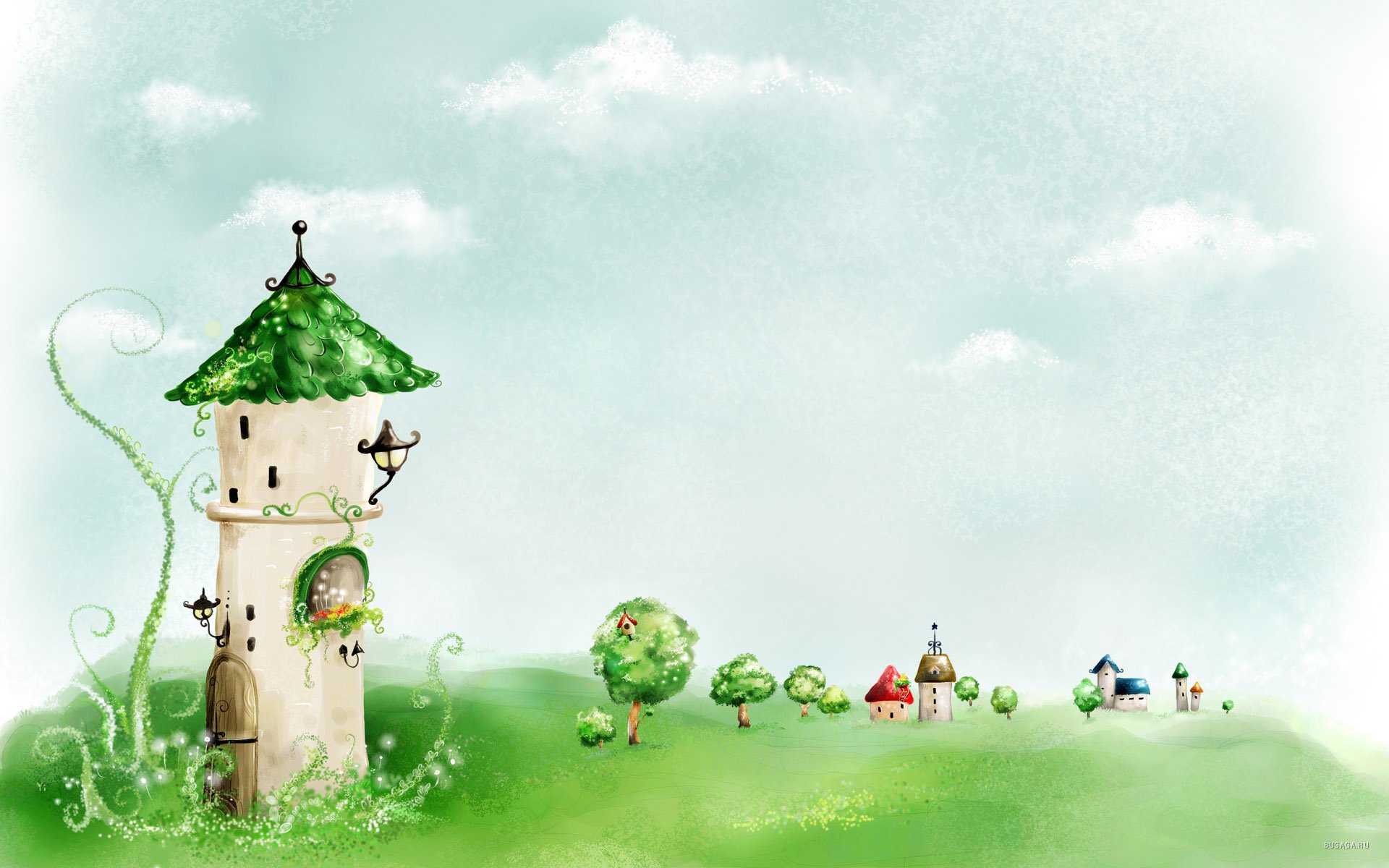 Скороговорки
Шли семь стариков, 
Говорили старики про горох. 
Первый говорит: «Горох хорош». 
Второй говорит: «Горох хорош». 
Третий говорит: «Горох хорош». 
Четвертый говорит: «Горох хорош». 
Пятый говорит: «Горох хорош». 
Шестой говорит: «Горох хорош». 
Седьмой говорит: «Горох хорош».
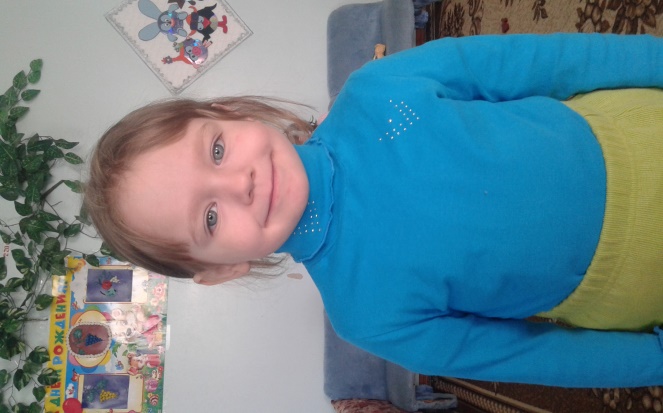 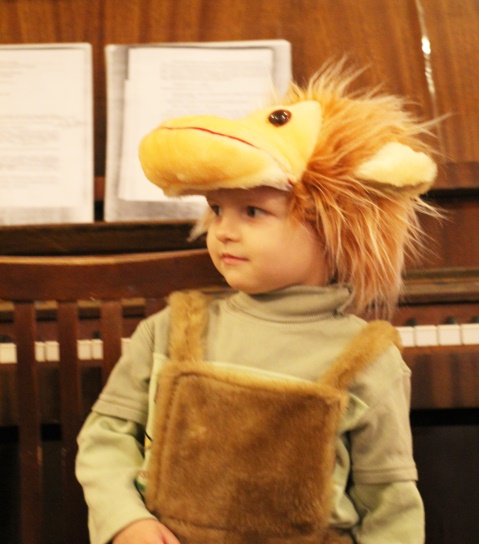 Были галчата в гостях у волчат. 
Были волчата в гостях у галчат. 
Ныне волчата галдят, как галчата. 
И, как волчата, галчата молчат.
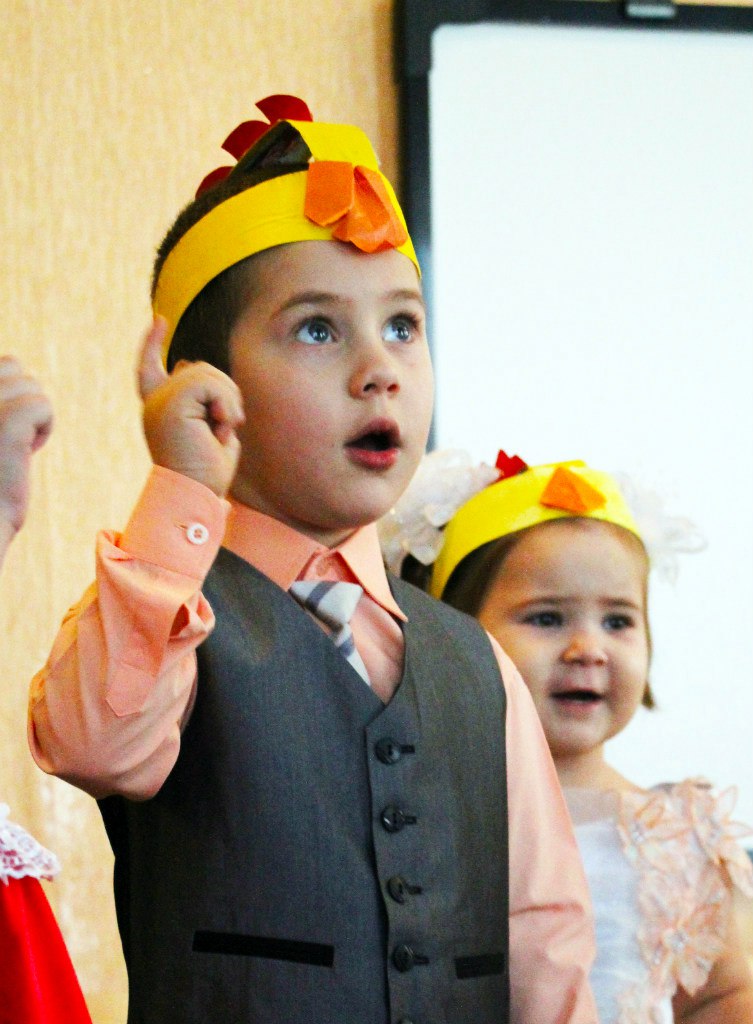 Цып-цыпленок нацарапал Письмецо для цыпа-папы: «Вы отец - большой певец. До свидания. Цып. Конец».
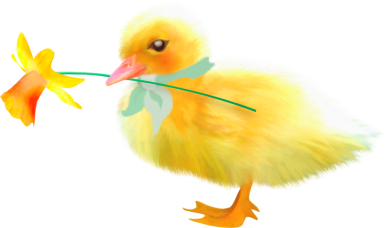 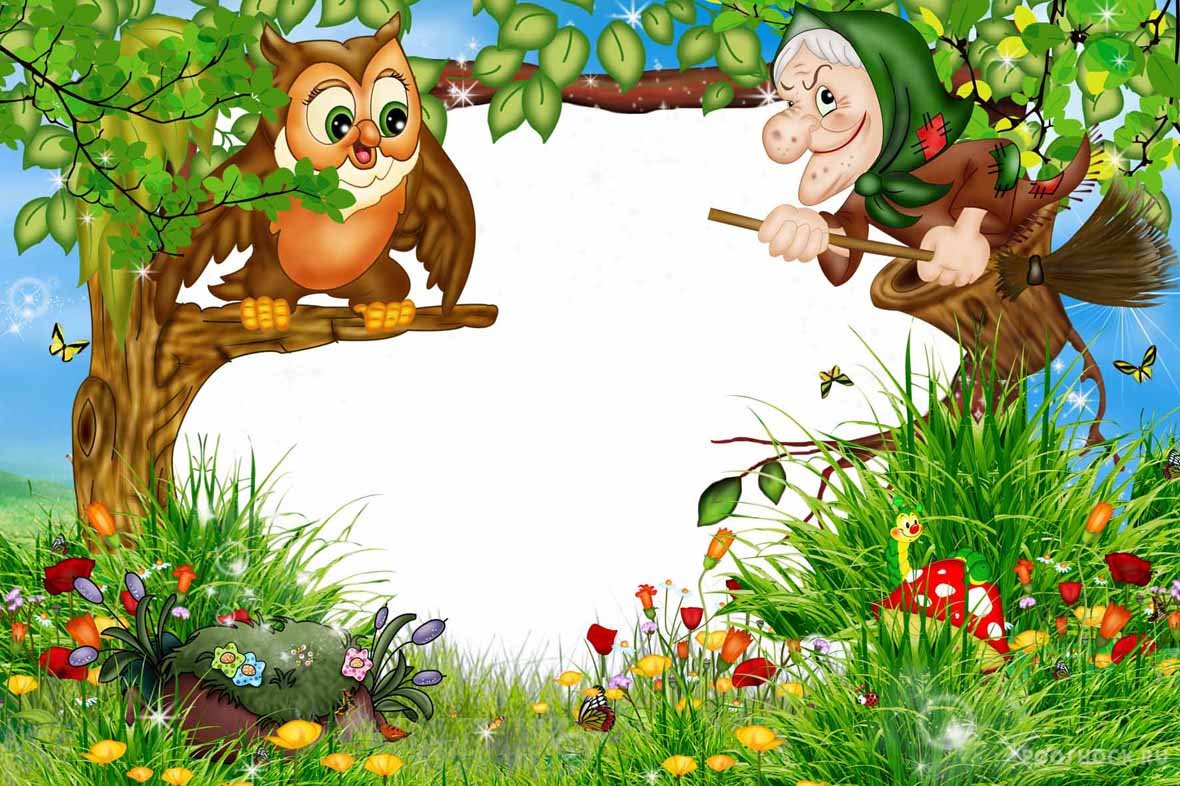 Сказочная
    викторина
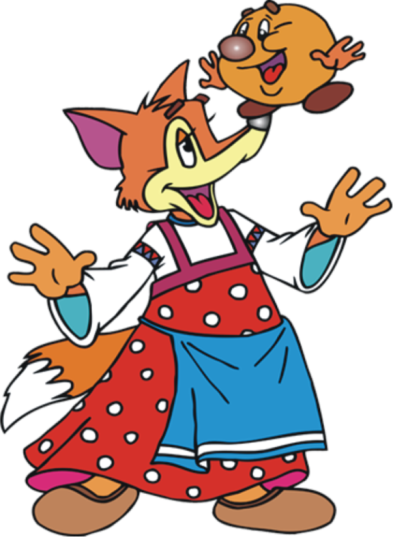 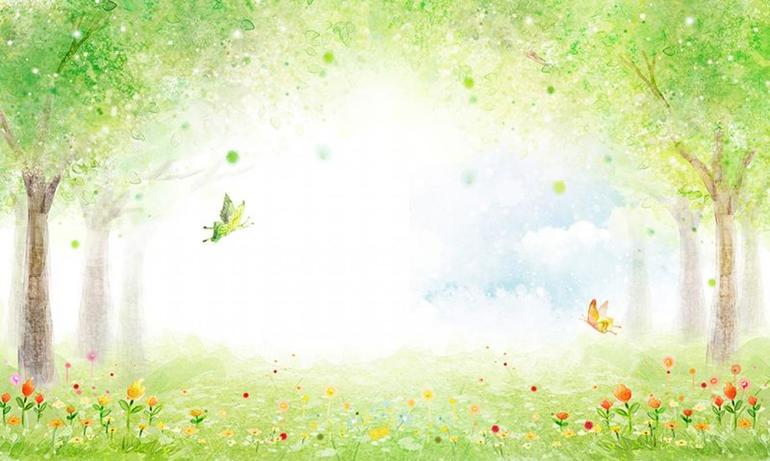 Ответьте на вопросы
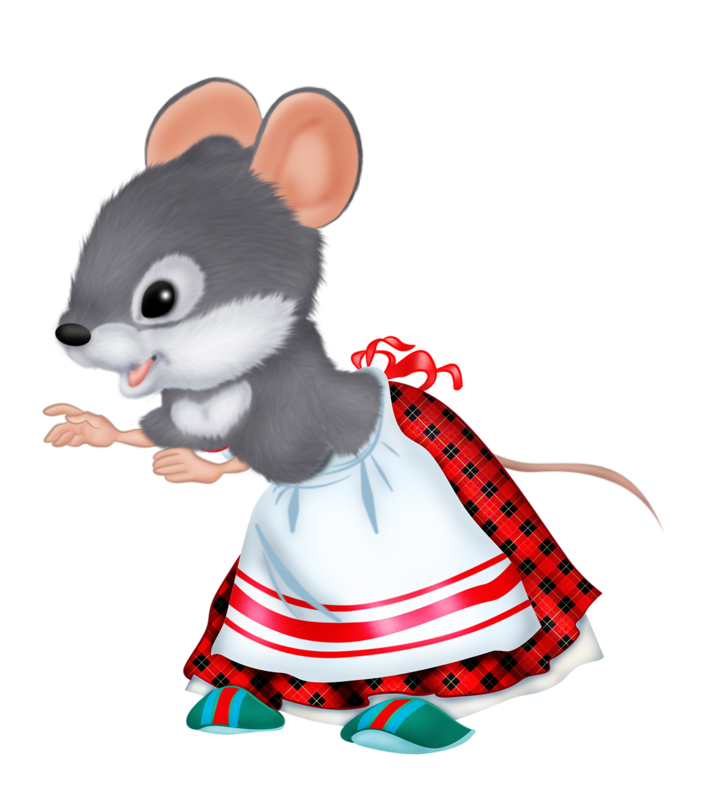 Кто
 разбил Золотое яичко, махнув хвостиком?
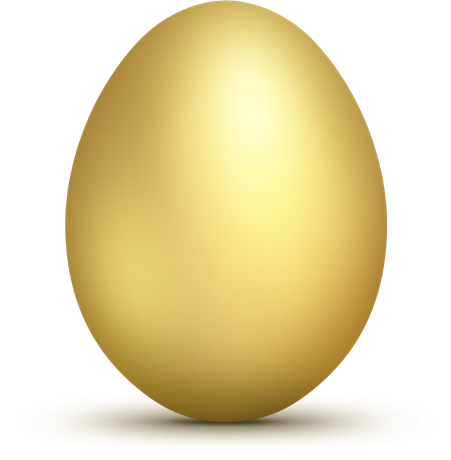 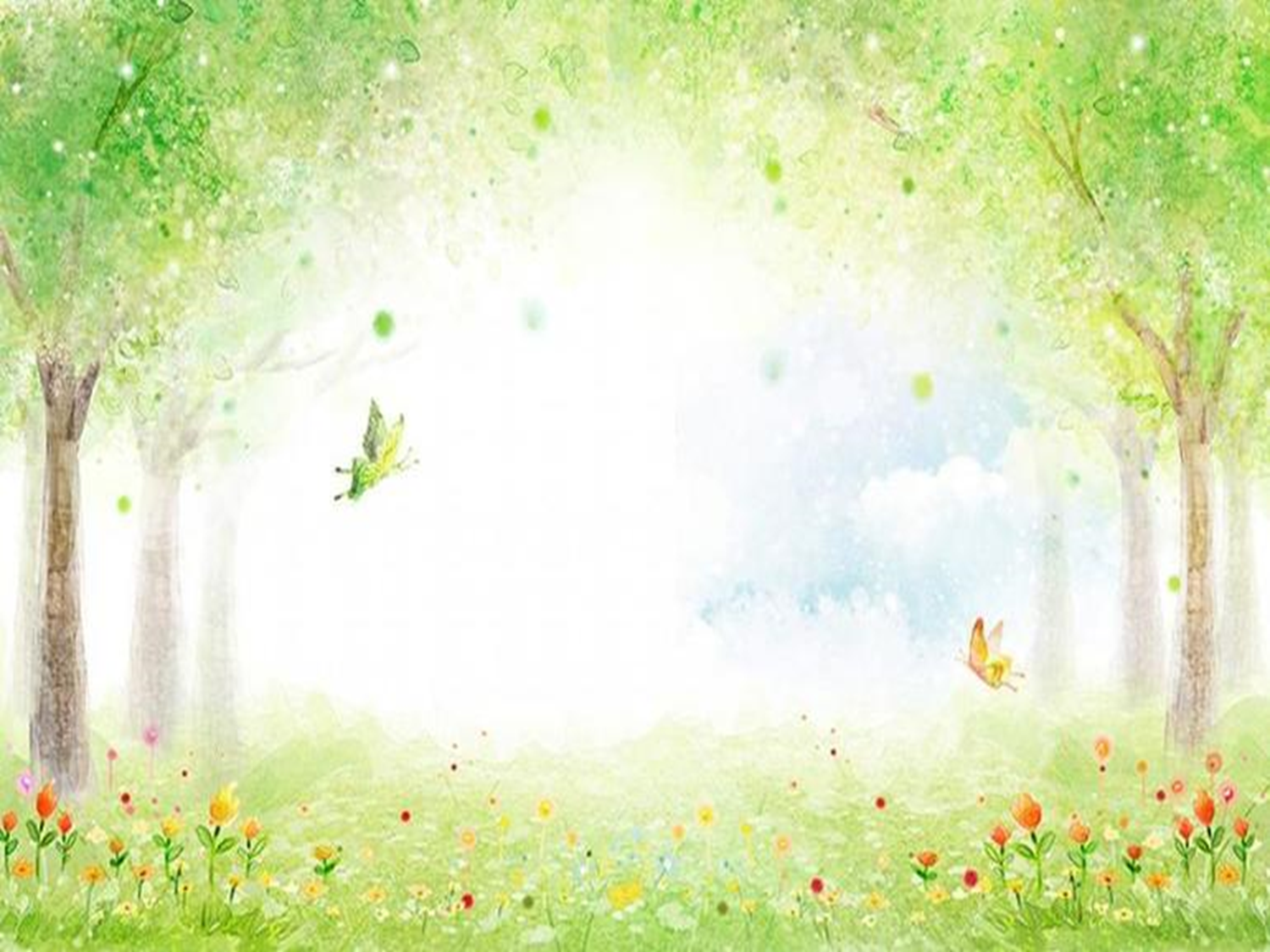 Ответьте на вопросы
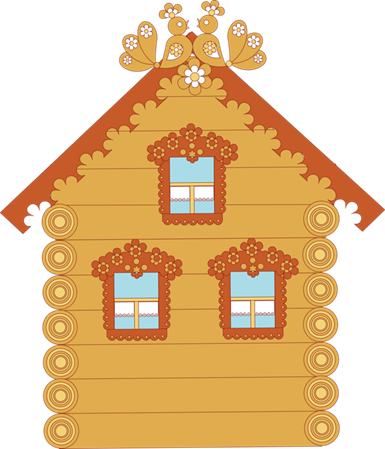 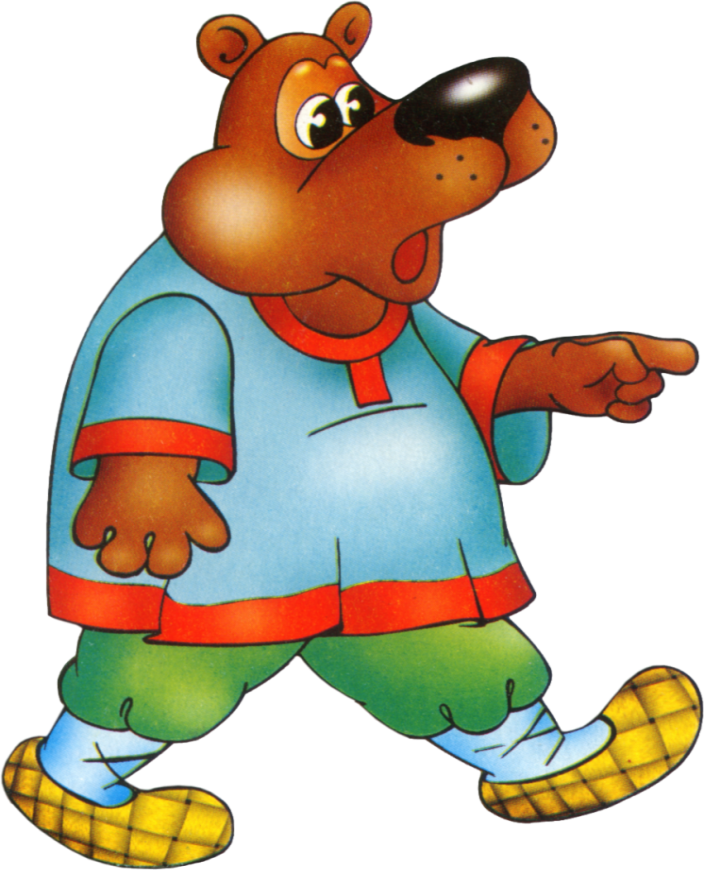 Кто раздавил теремок?
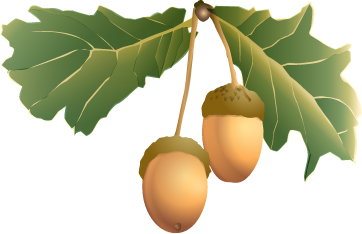 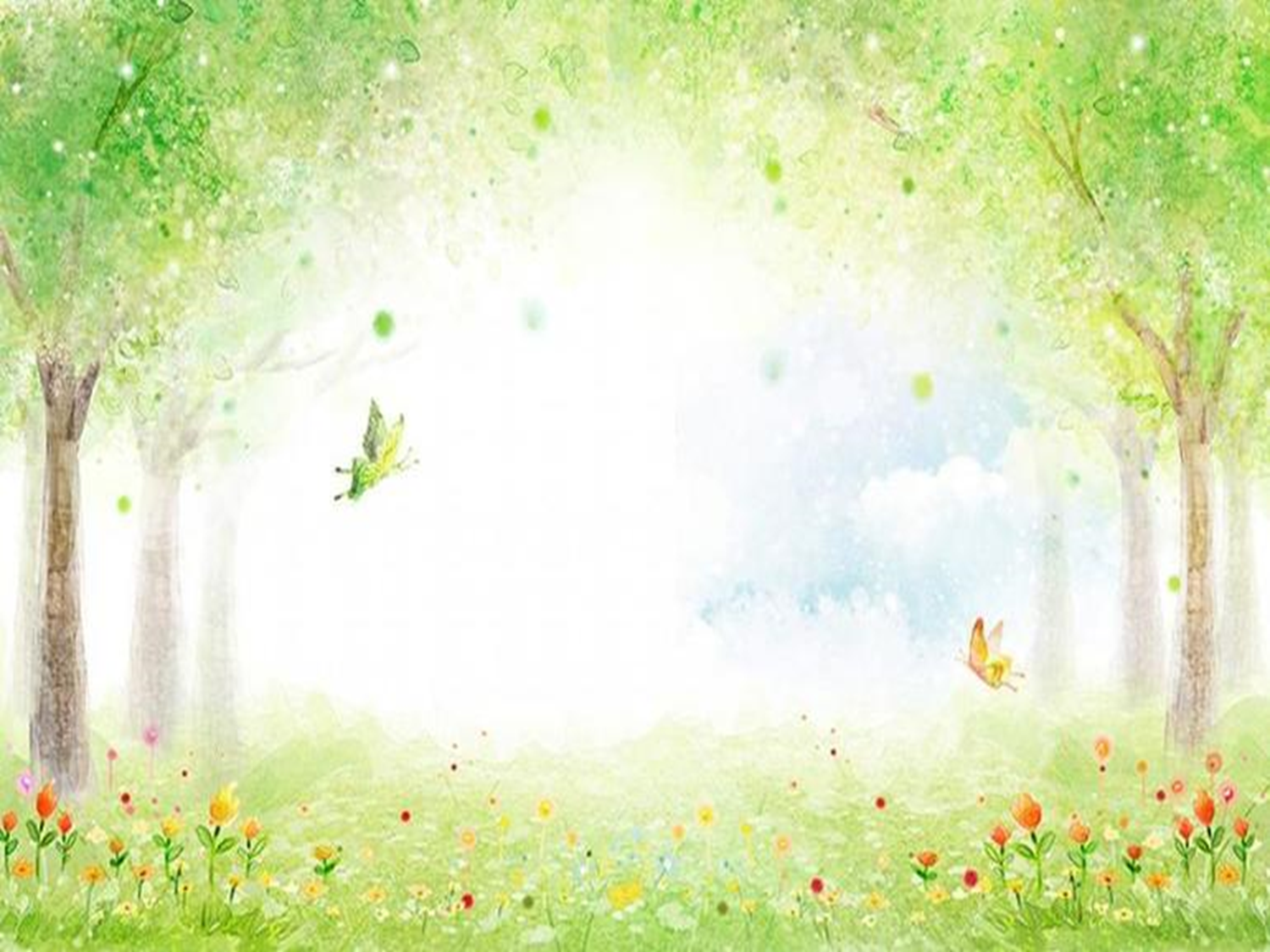 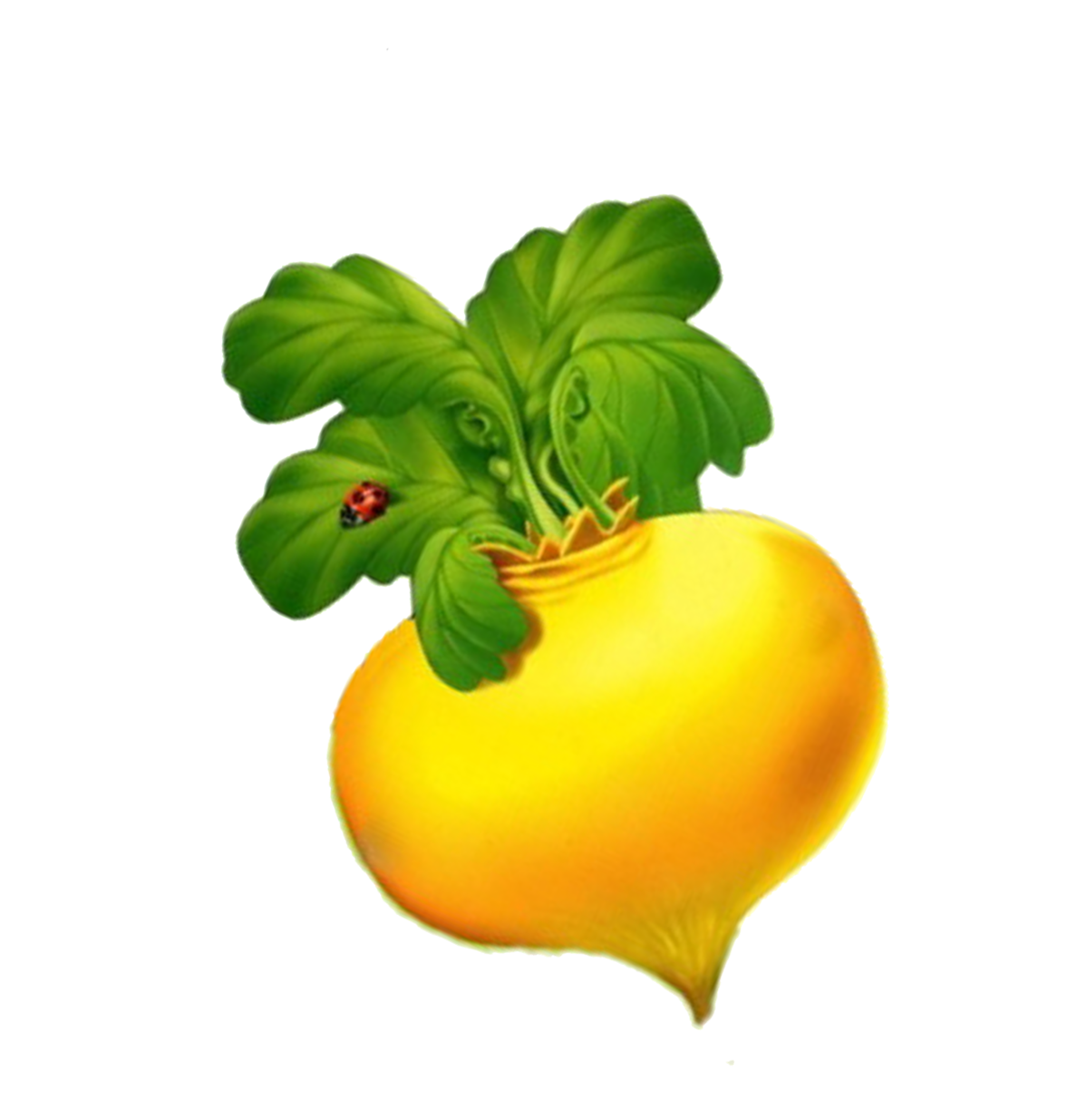 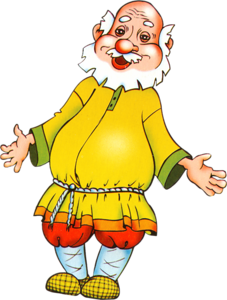 Кто посадил
 репку?
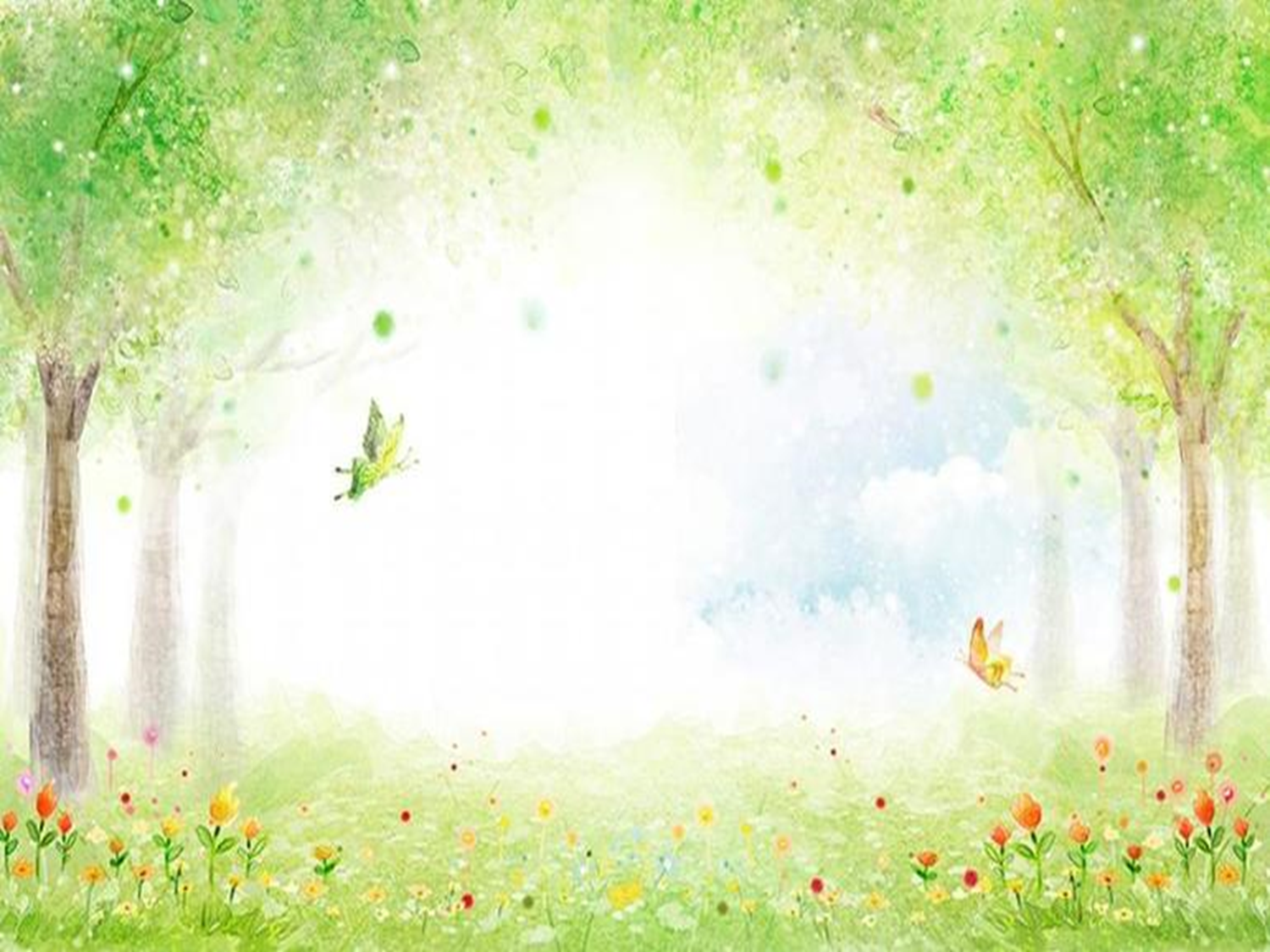 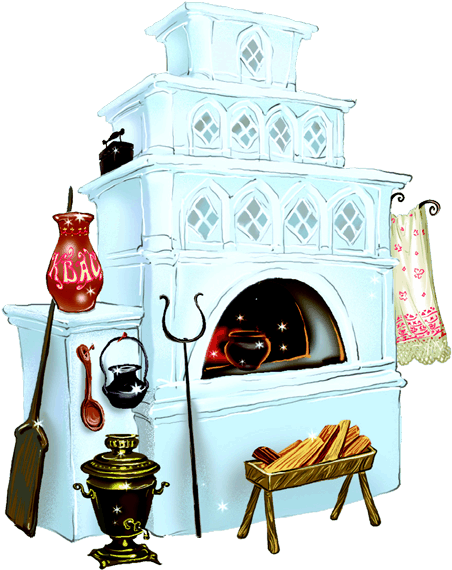 Какой герой
 всё время лежал на печи?
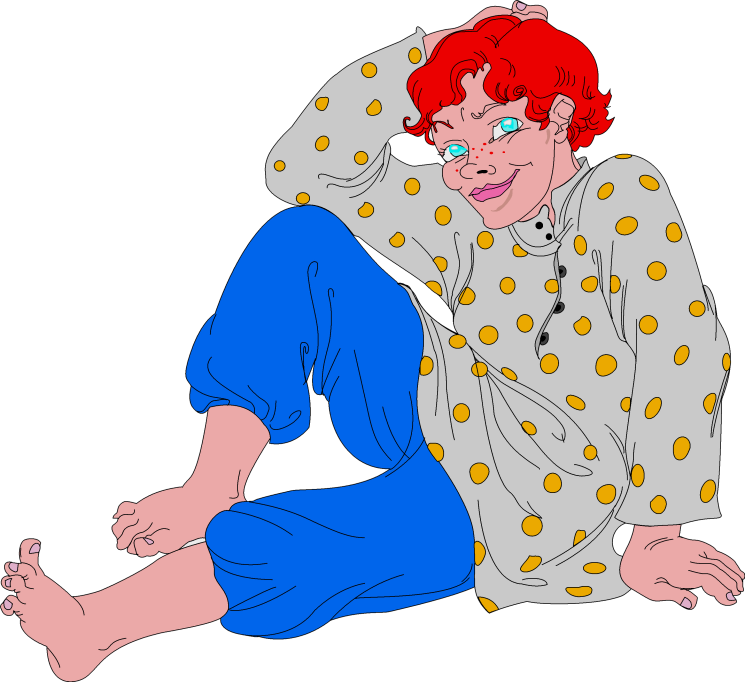 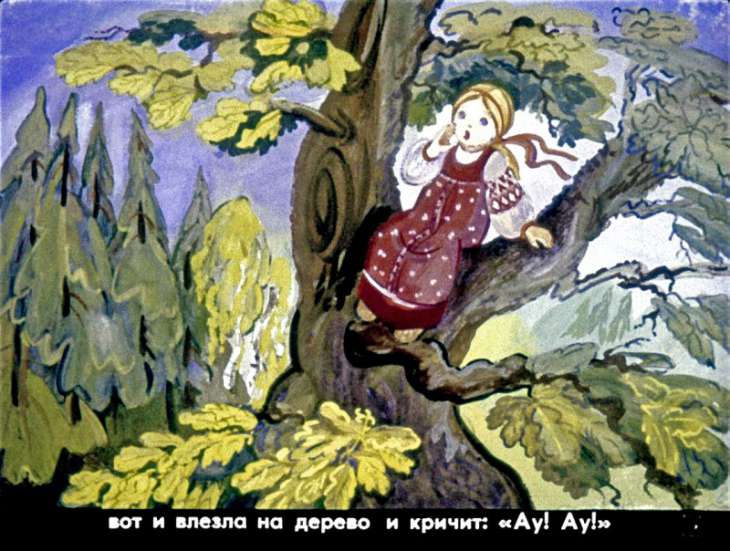 Кто из героев 
сказки принес 
Снегурочку из леса домой
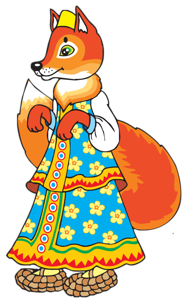 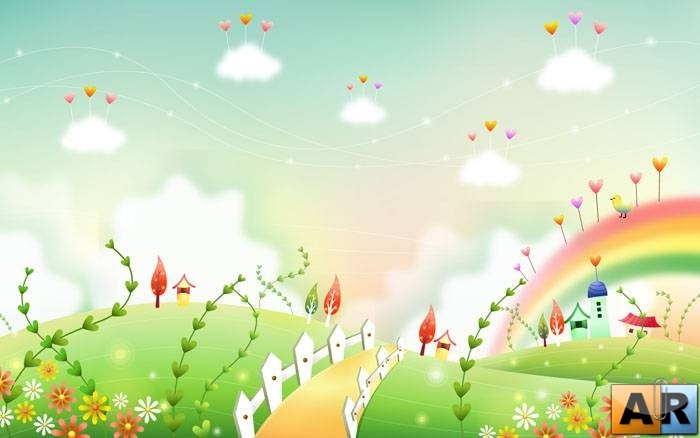 Выберите правильный ответ
1. "Скоро сказка сказывается, да не скоро..." Что дальше?
  каша варится
дело делается
мука мелется
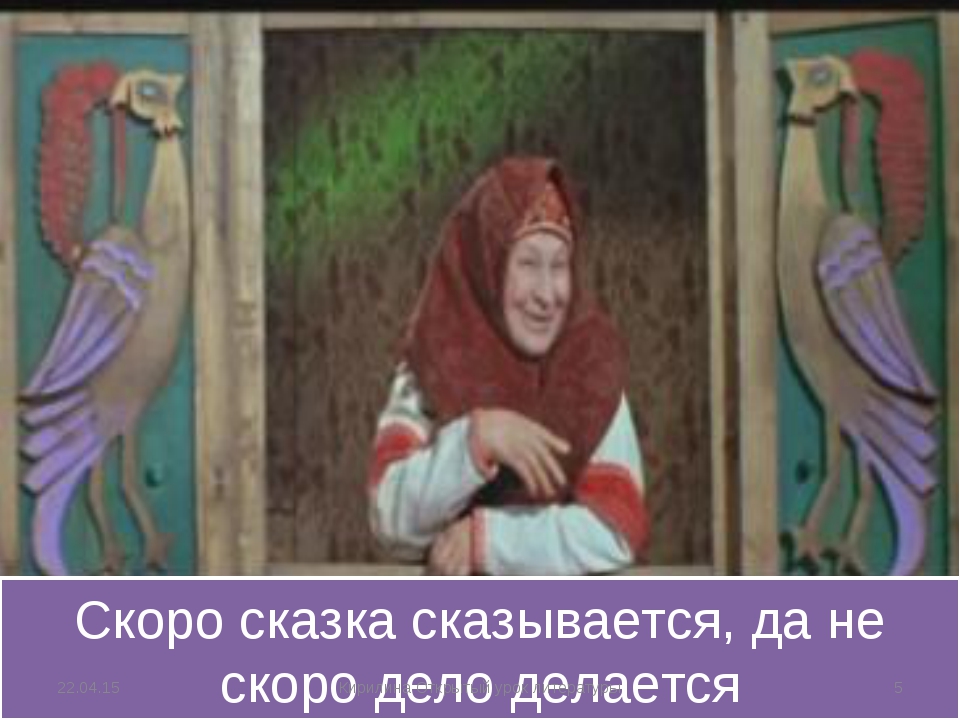 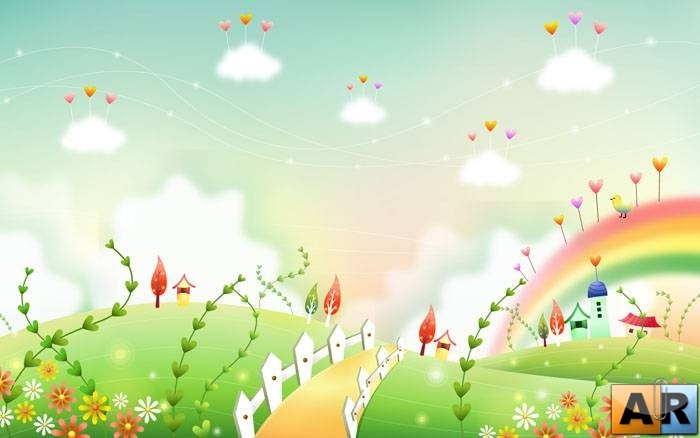 2. Попив водицы из копытца, братец Иванушка превратился в...
Телёночка
Козлёночка
Поросёночка
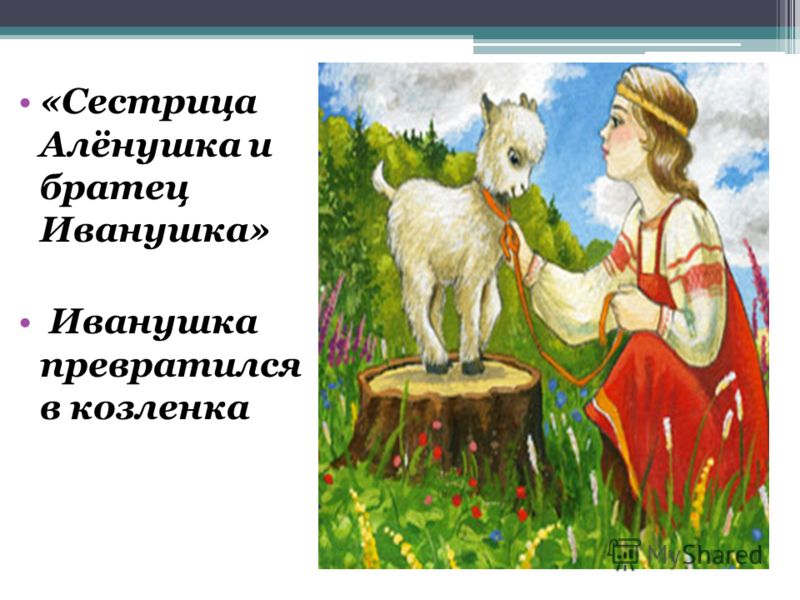 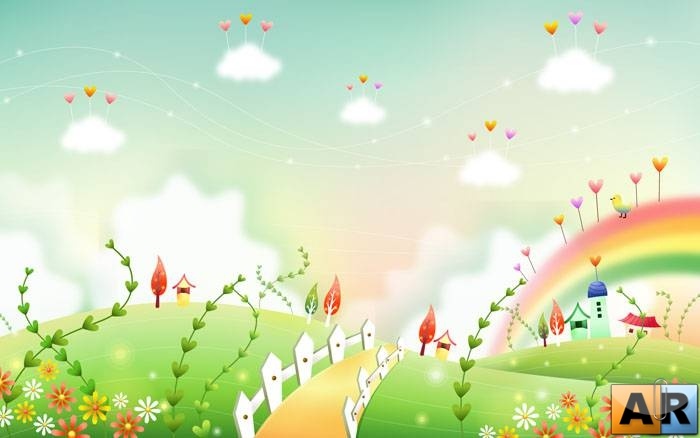 3.Смерть Кощея Бессмертного находится на кончике иглы, а игла...
...в подушечке для иголок, подушечка в шкатулочке, шкатулочка на полочке
игла в сейфе, сейф в банке, банк в Швейцарии
игла в утке, утка в зайце, заяц в сундуке
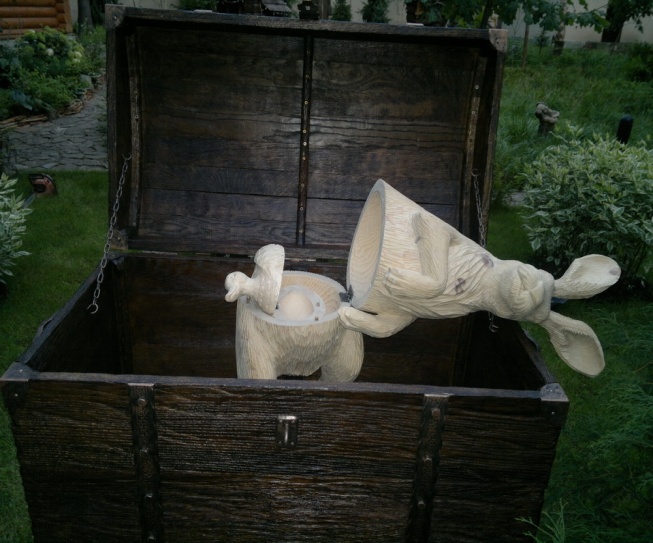 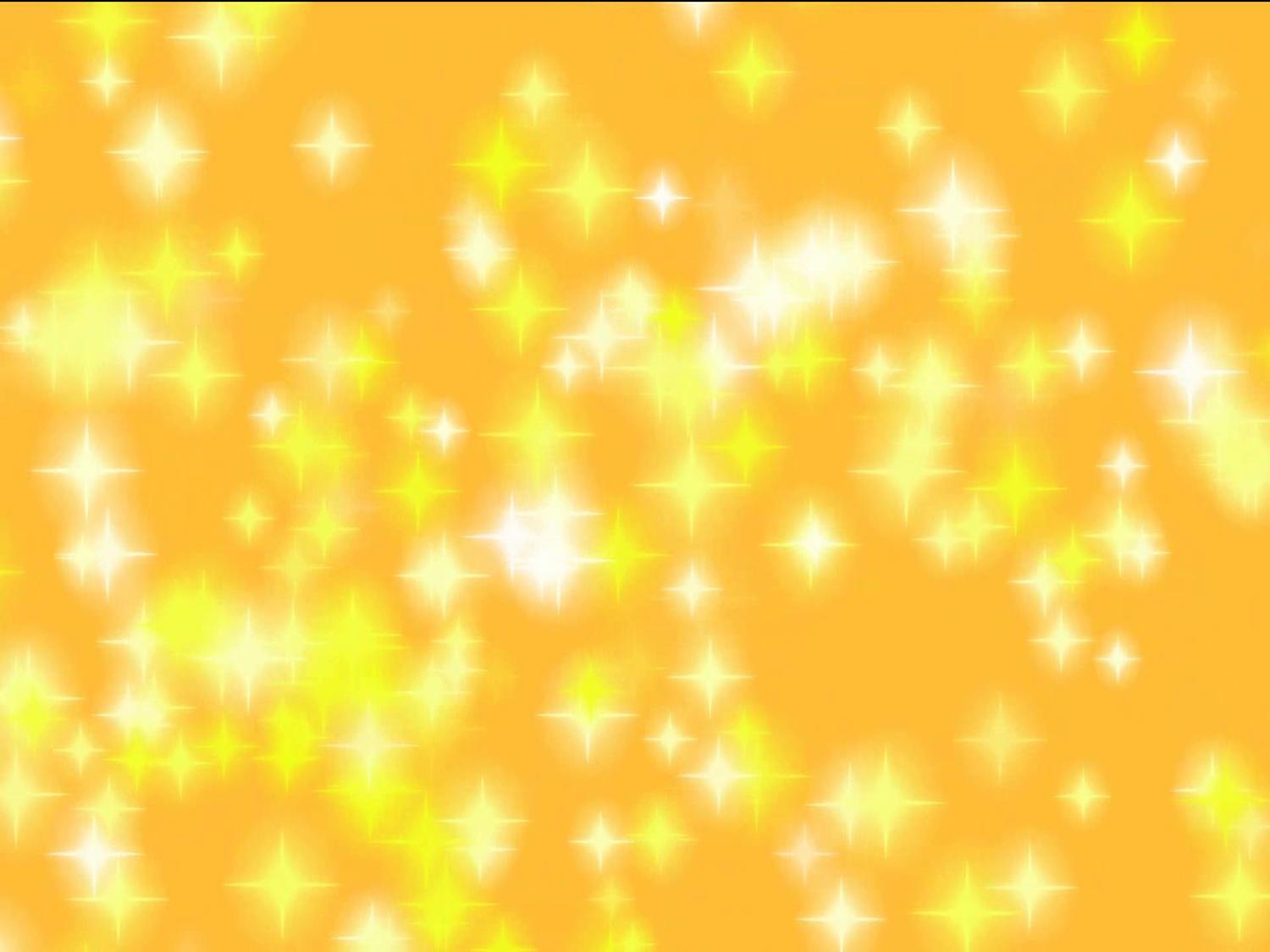 Дидактическая игра «Собери пазлы»
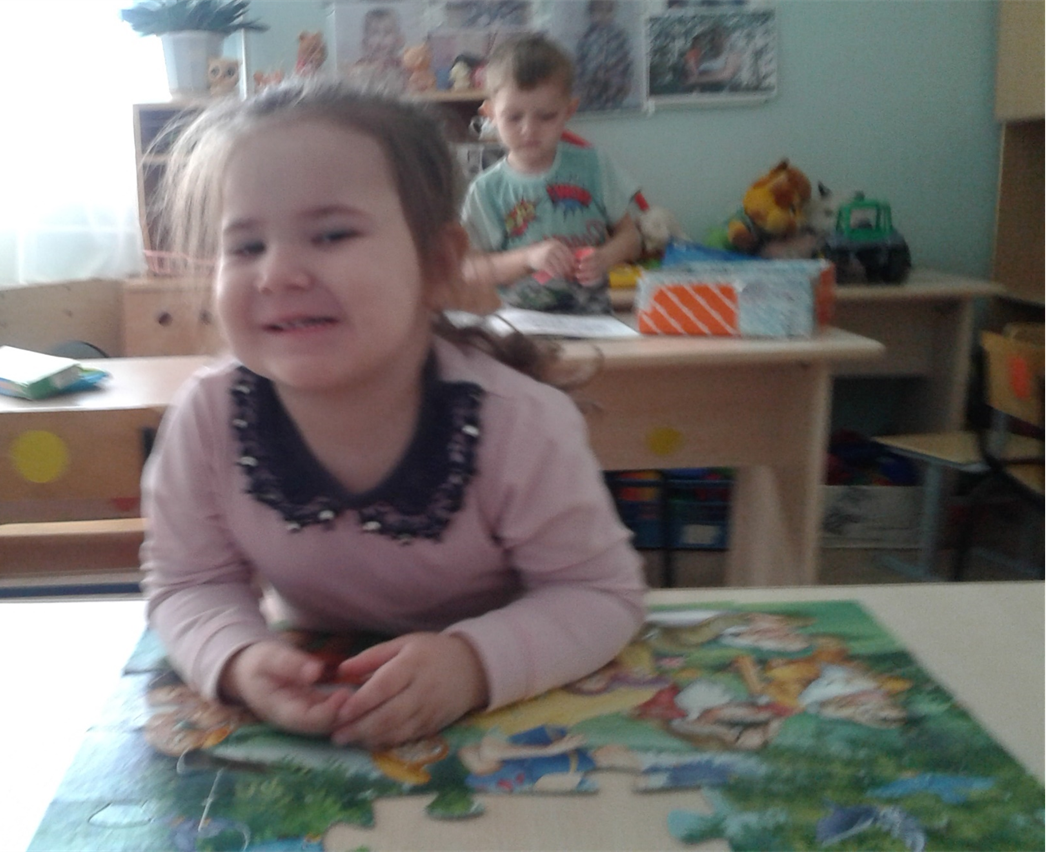 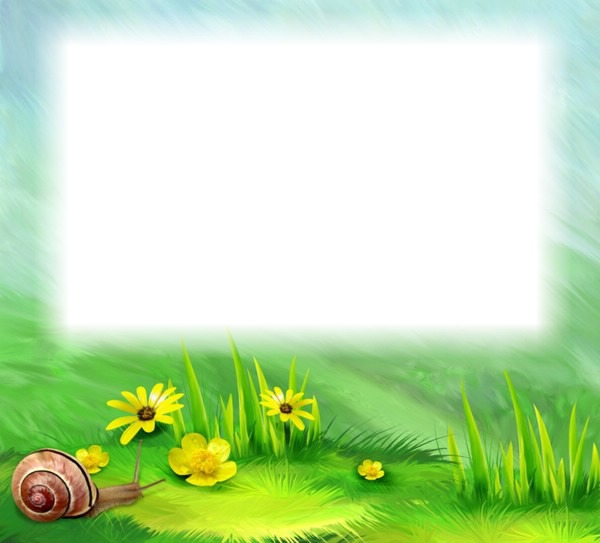 Физкультминутка
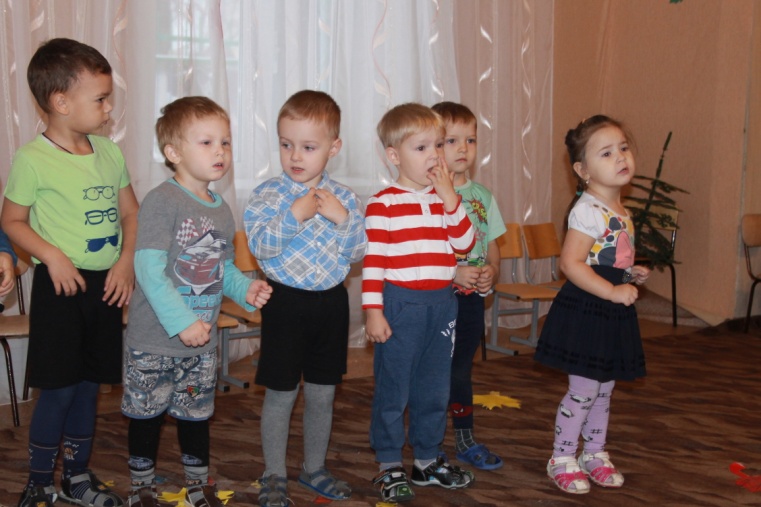 Давным-давно жил царь Горох
И делал каждый день зарядку.
Он головой крутил-вертел
И танцевал вприсядку.
Плечами уши доставал
И сильно прогибался,
Он руки к небу поднимал,
За солнышко хватался.

 (Дети повторяют описываемые движения.)
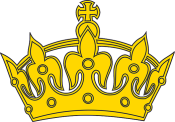 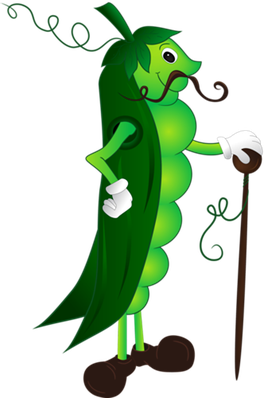 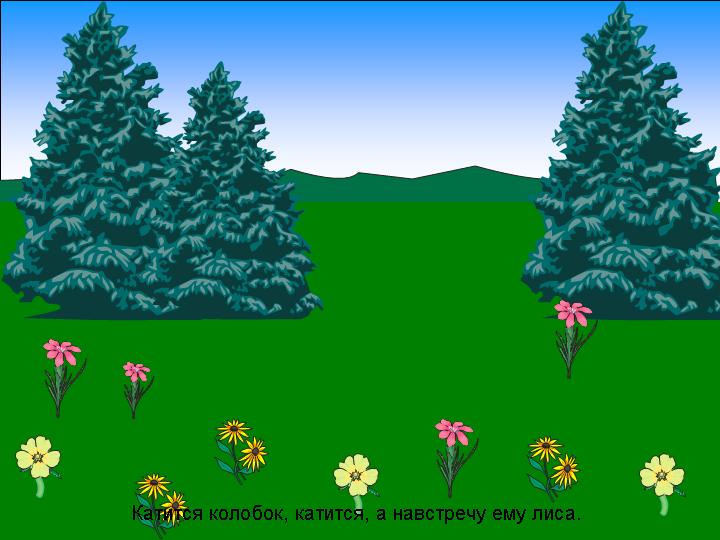 Игра-упражнение «Чьи это слова?»
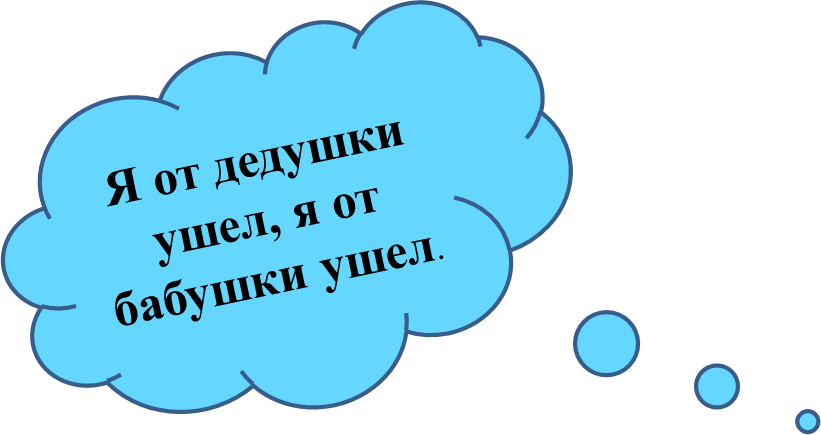 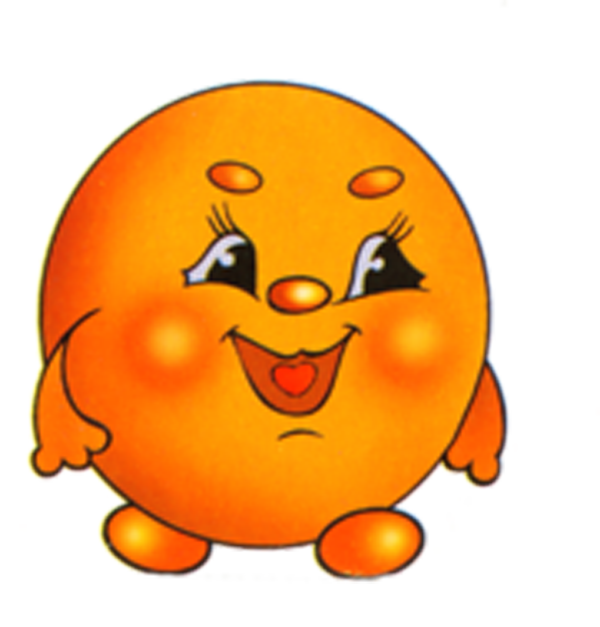 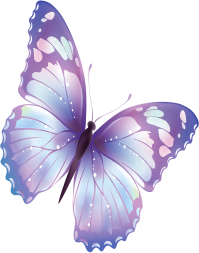 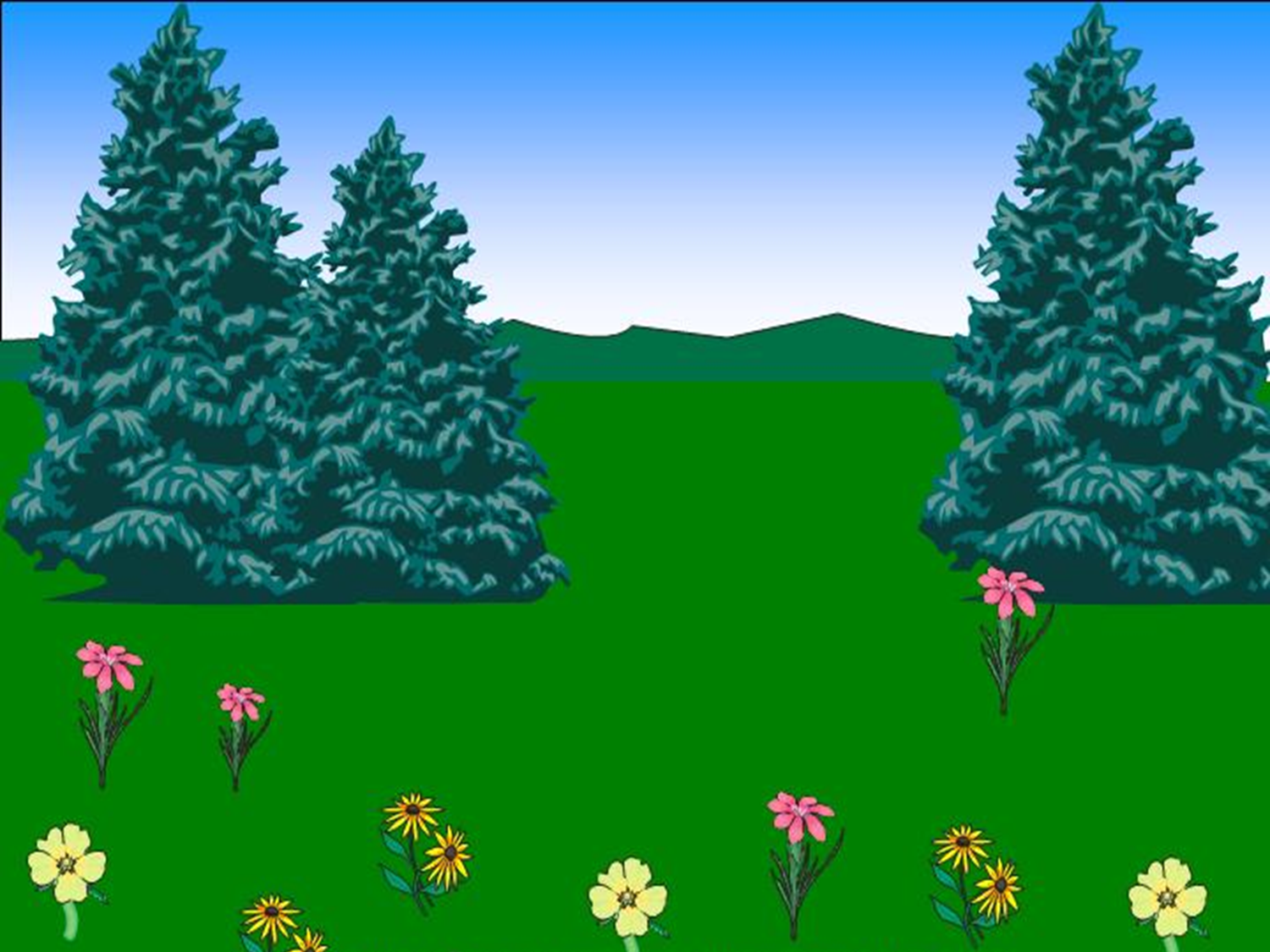 «Чьи это слова?»
Не садись на пенек, не ешь пирожок.
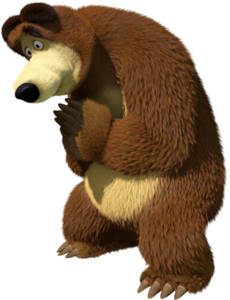 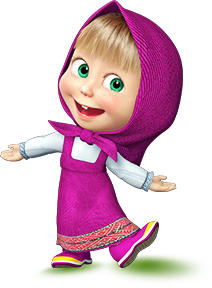 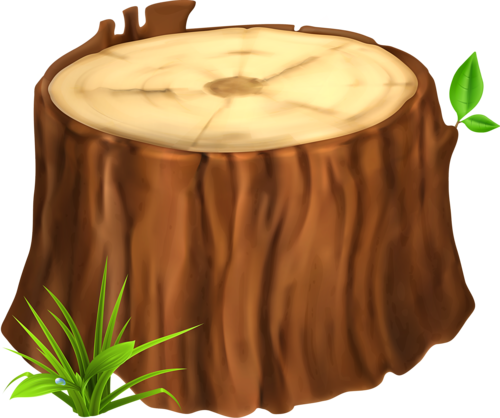 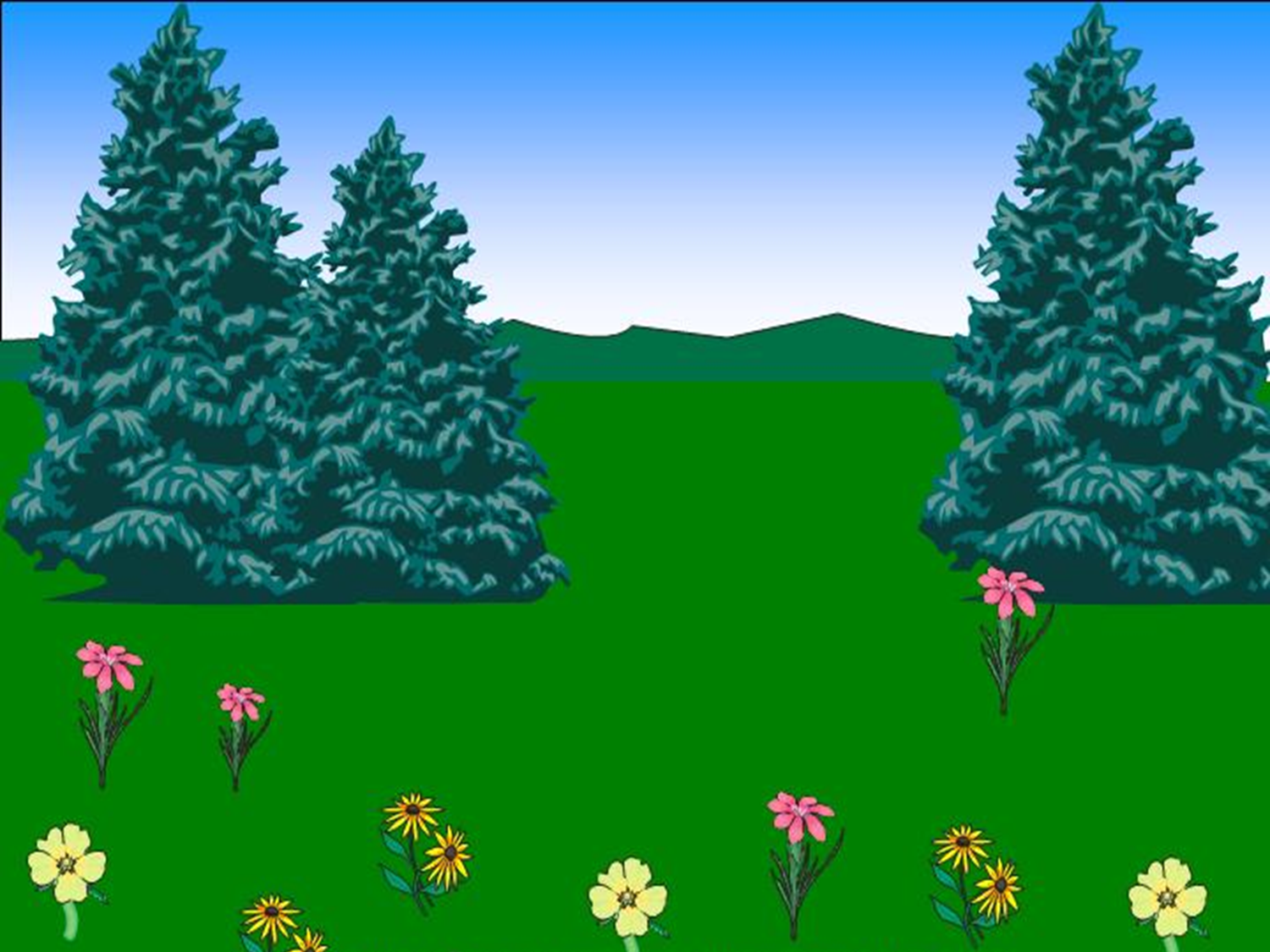 У меня не усы, 
а усищи, не лапы, а лапищи, не зубы, а зубищи — я никого не боюсь.
«Чьи это слова?»
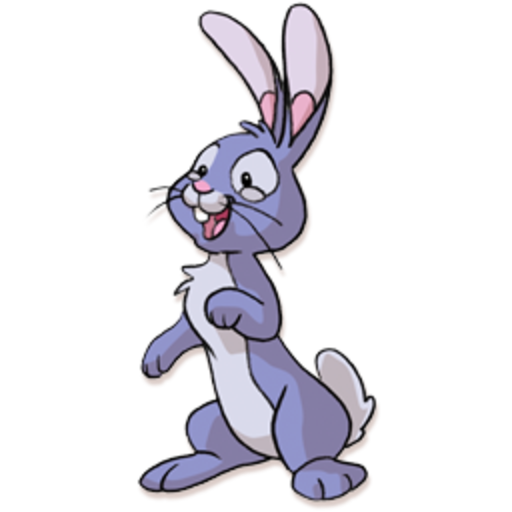 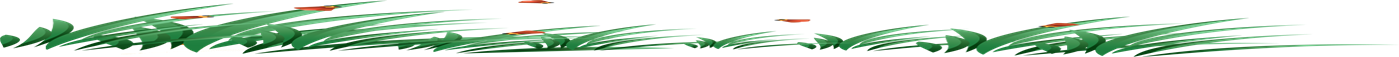 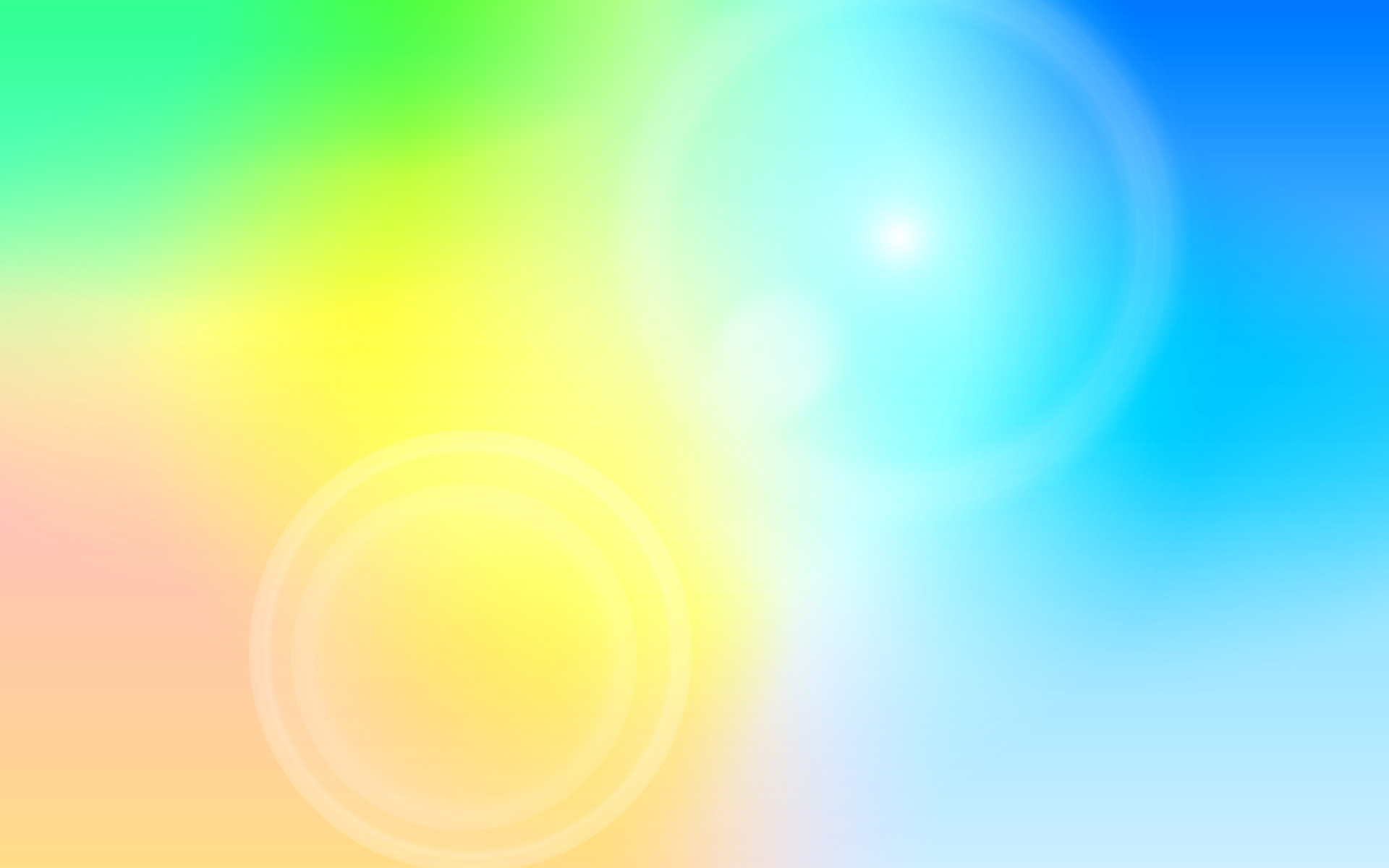 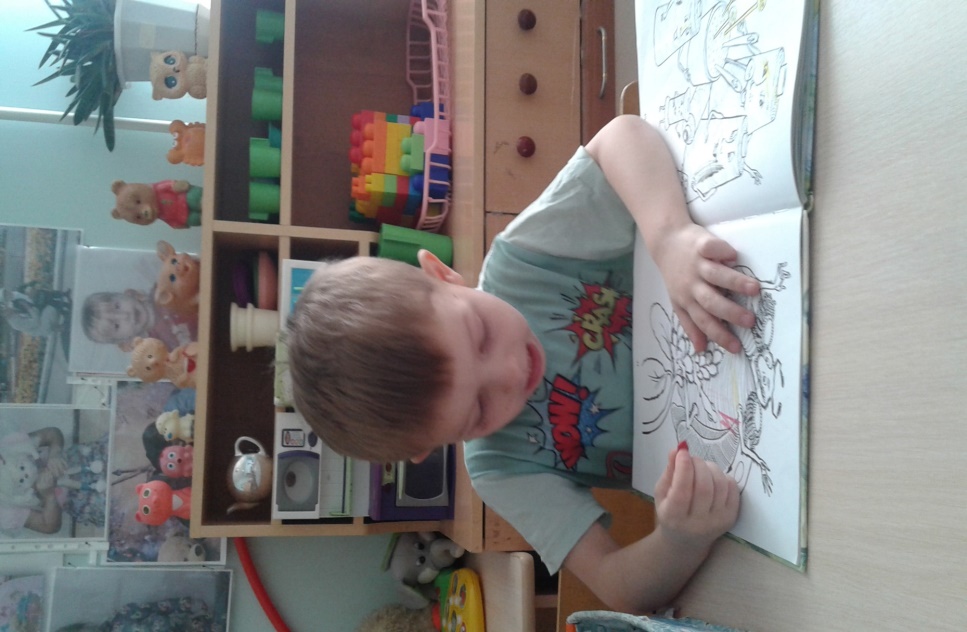 И в десять лет,
 и в семь, и в пять
Все дети любят
 рисовать
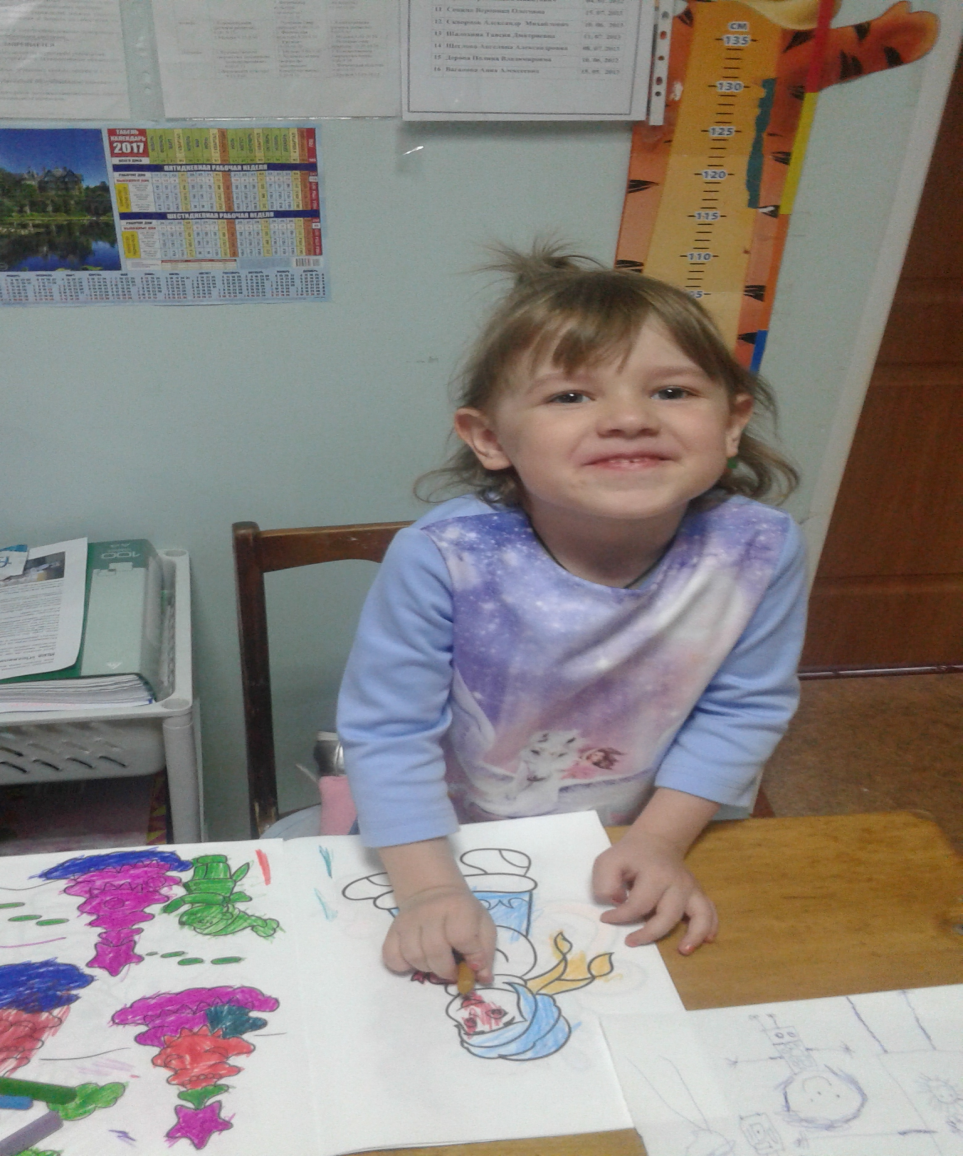 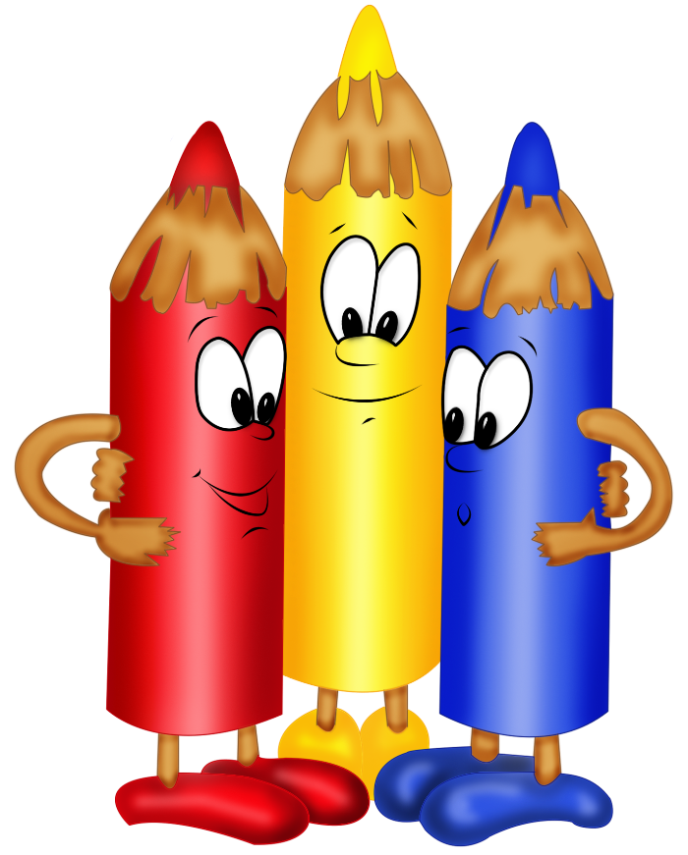 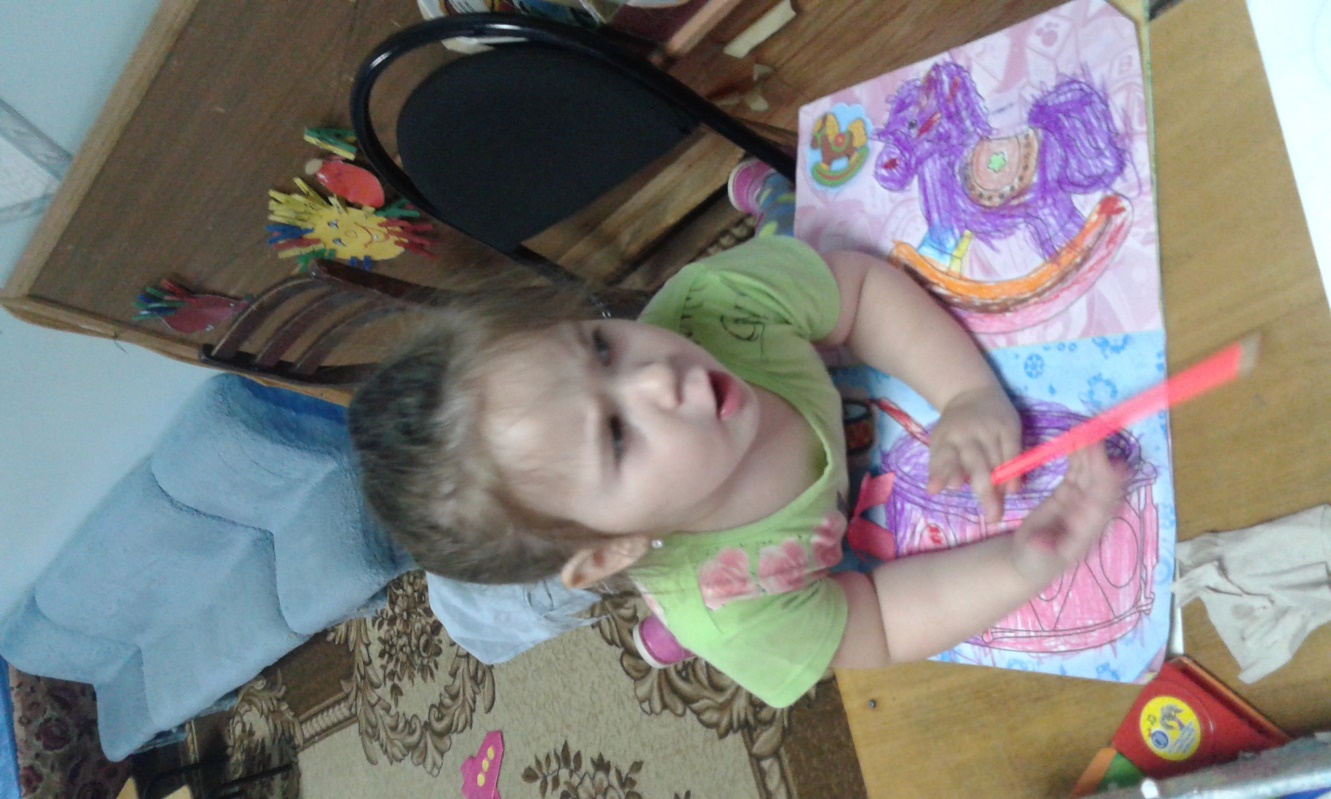 Назовите русскую народную сказку по иллюстрации
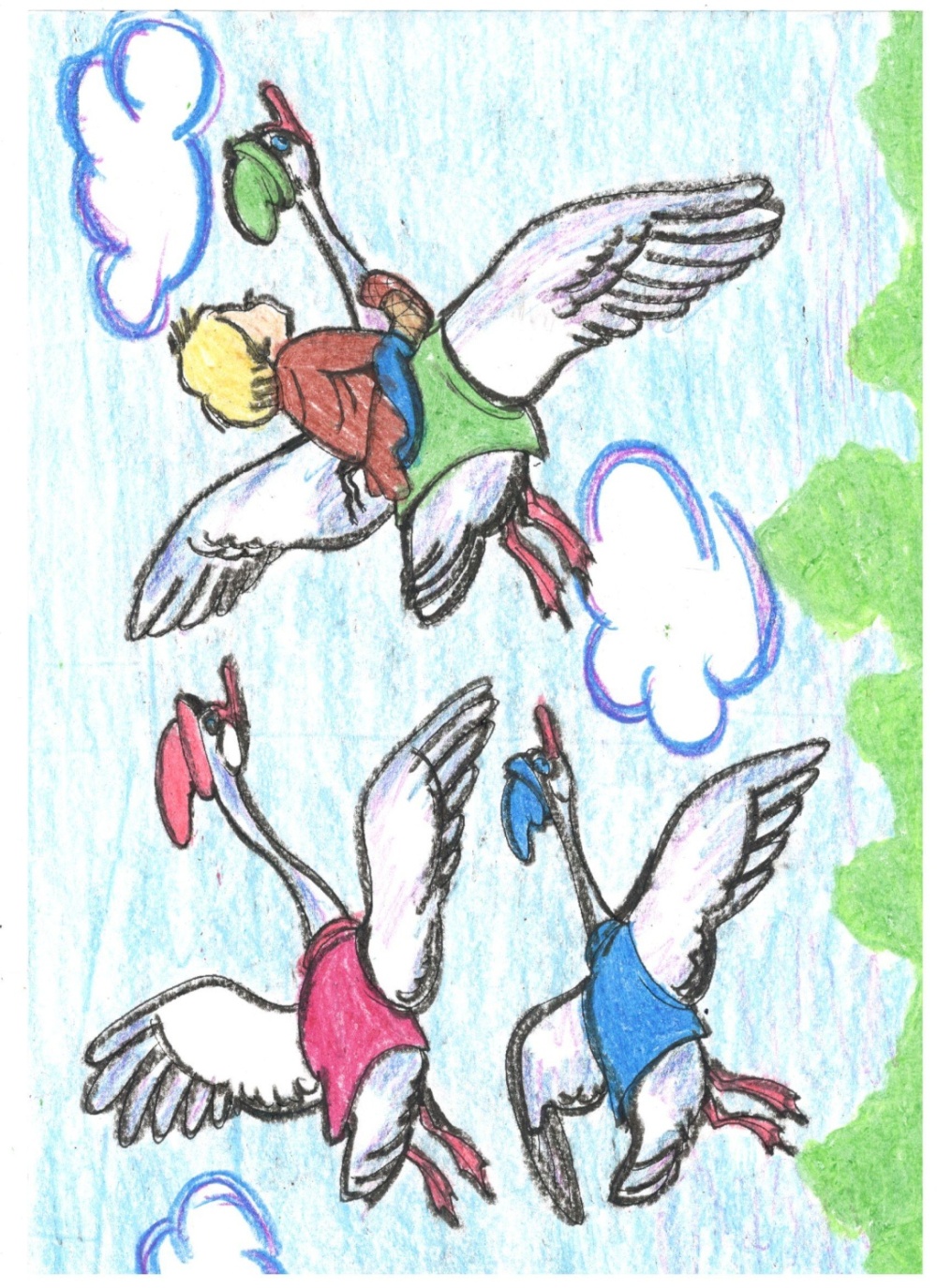 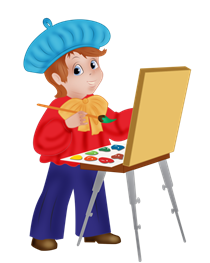 «Гуси-лебеди». Мельчехин Артем
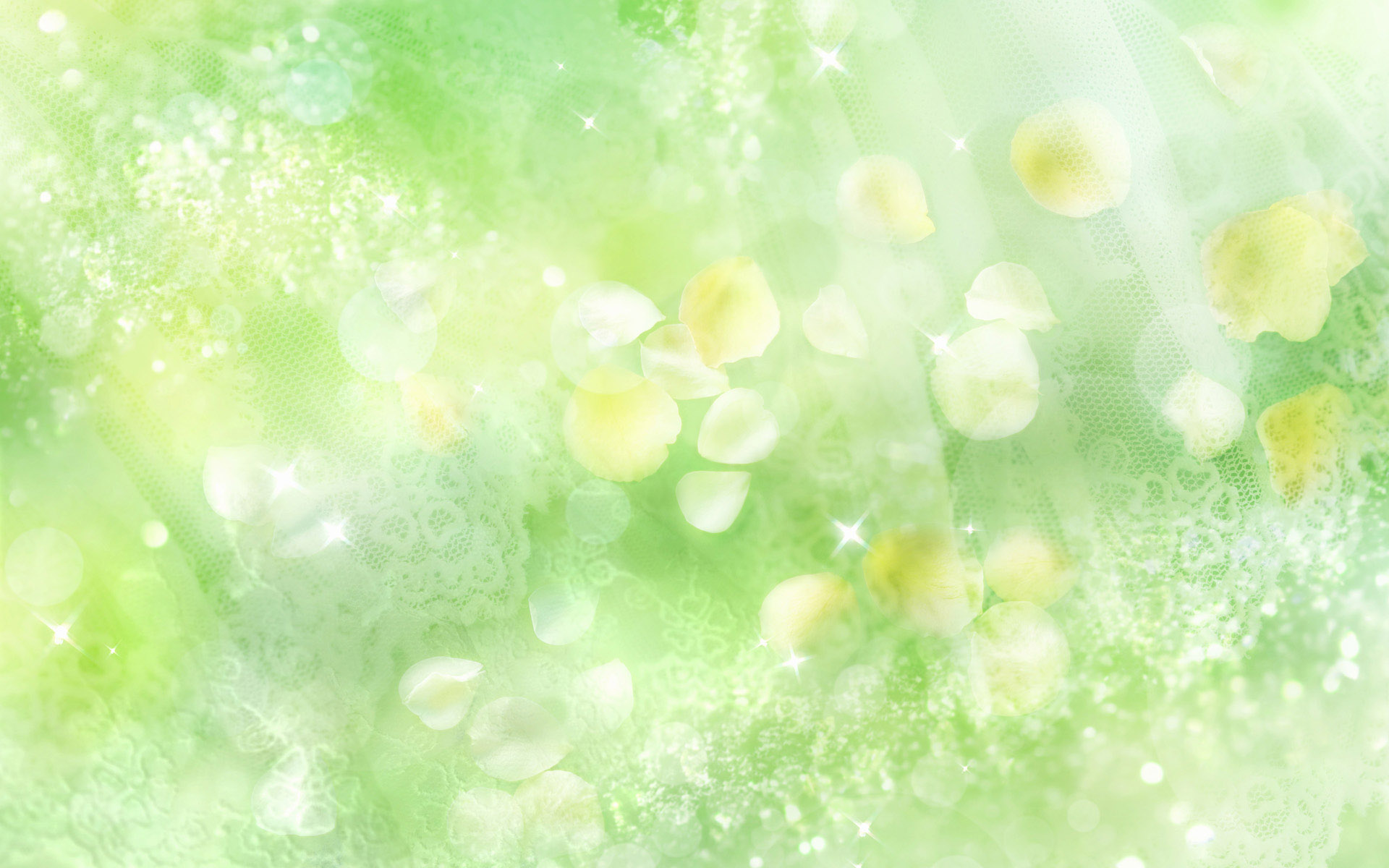 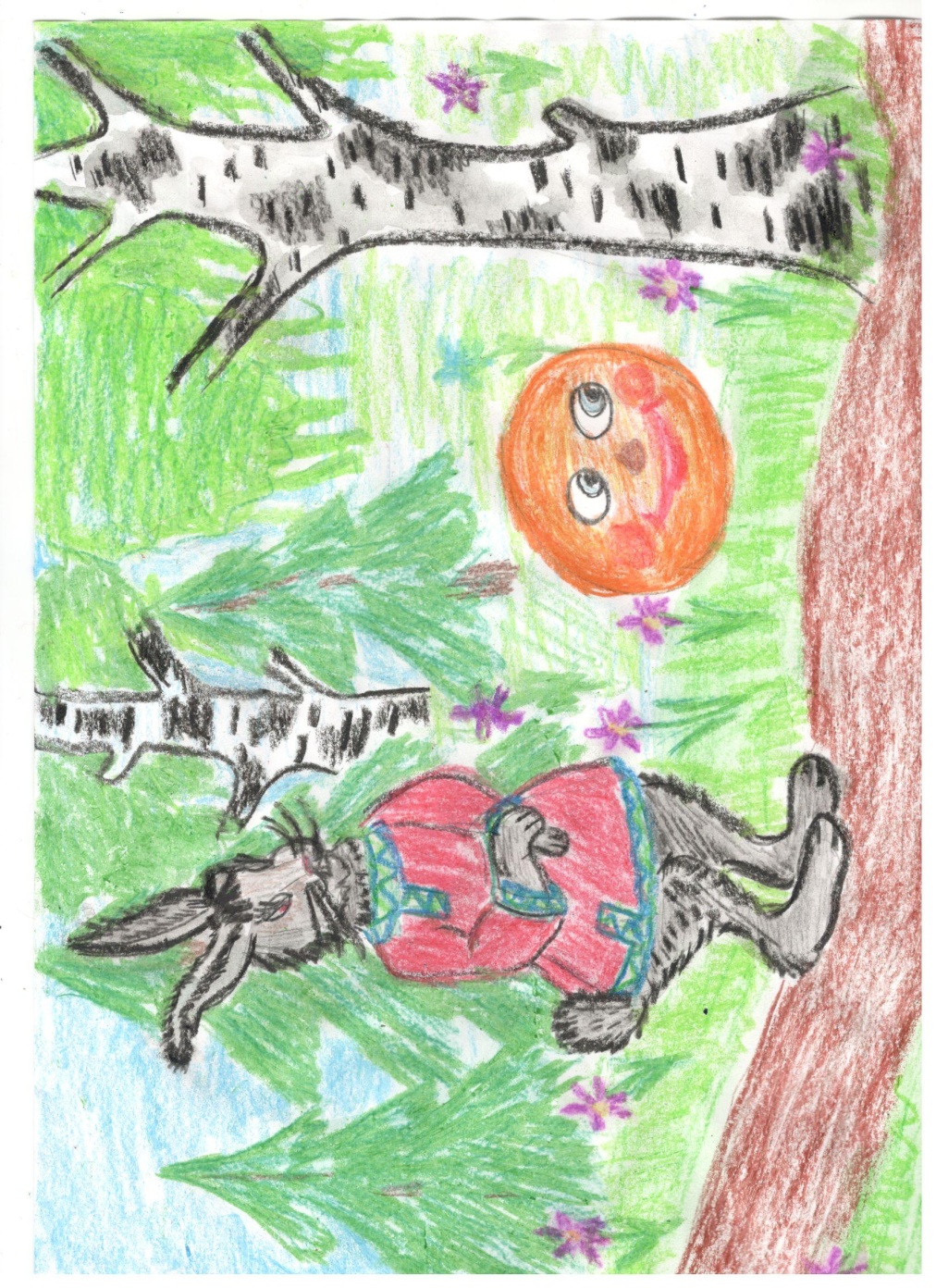 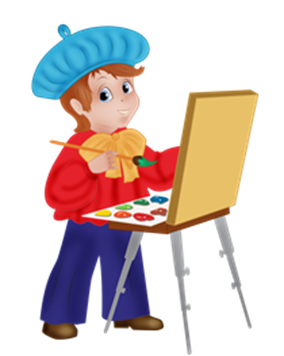 «Колобок». Мадан Дима
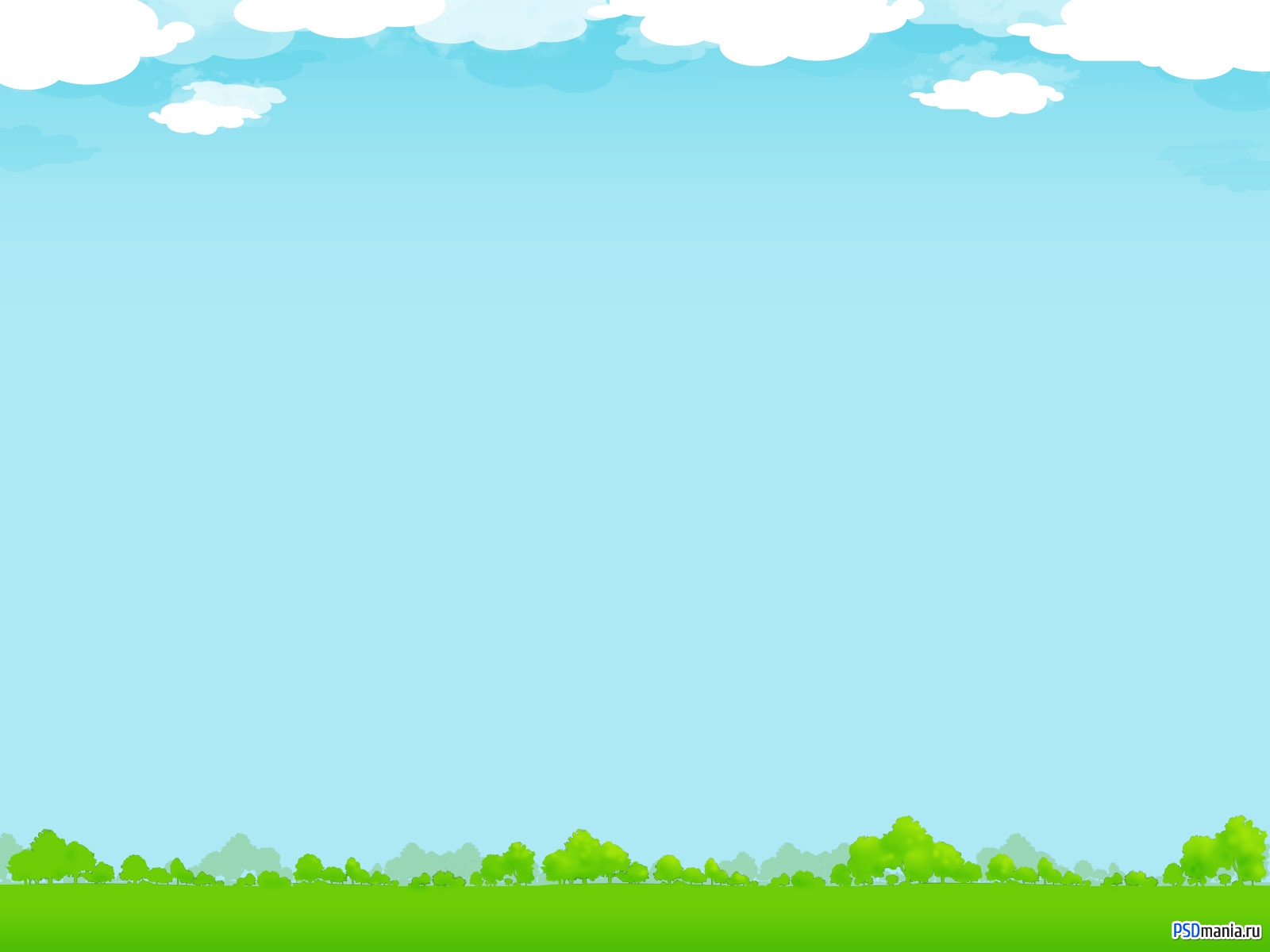 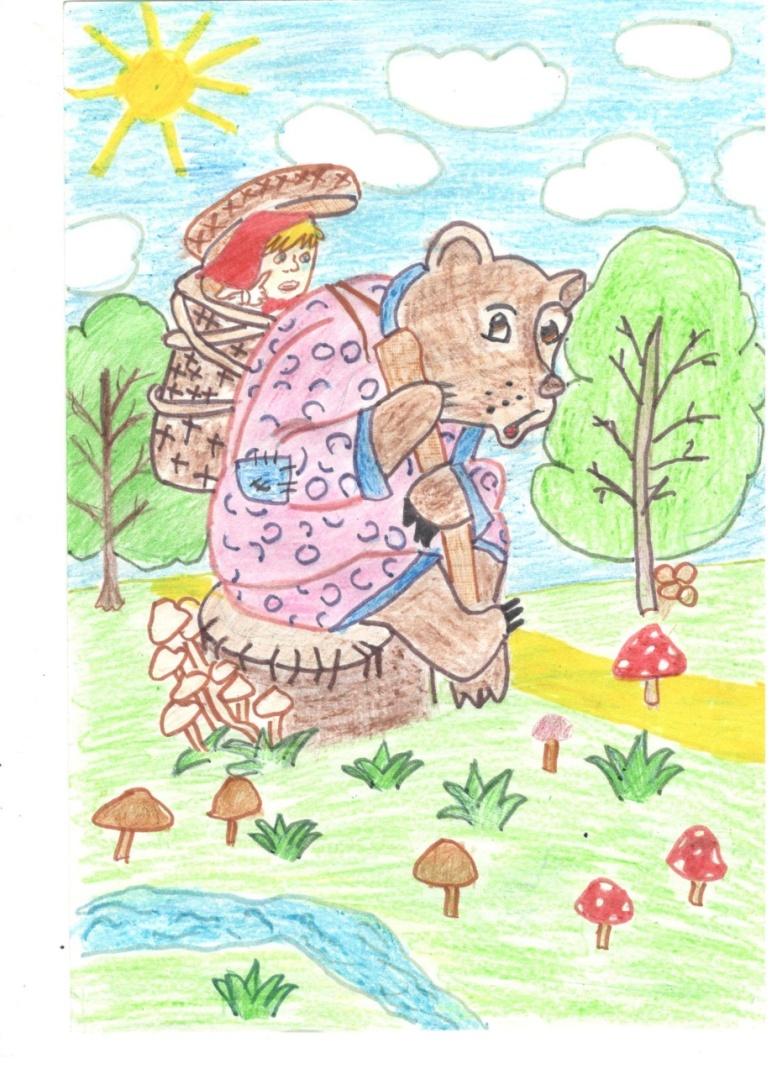 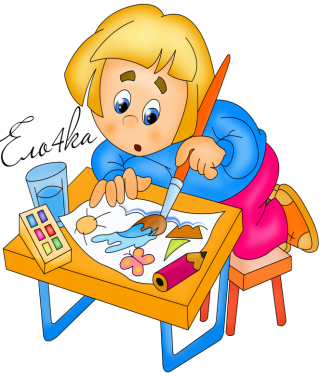 «Маша и медведь»
Щеглова Ангелина
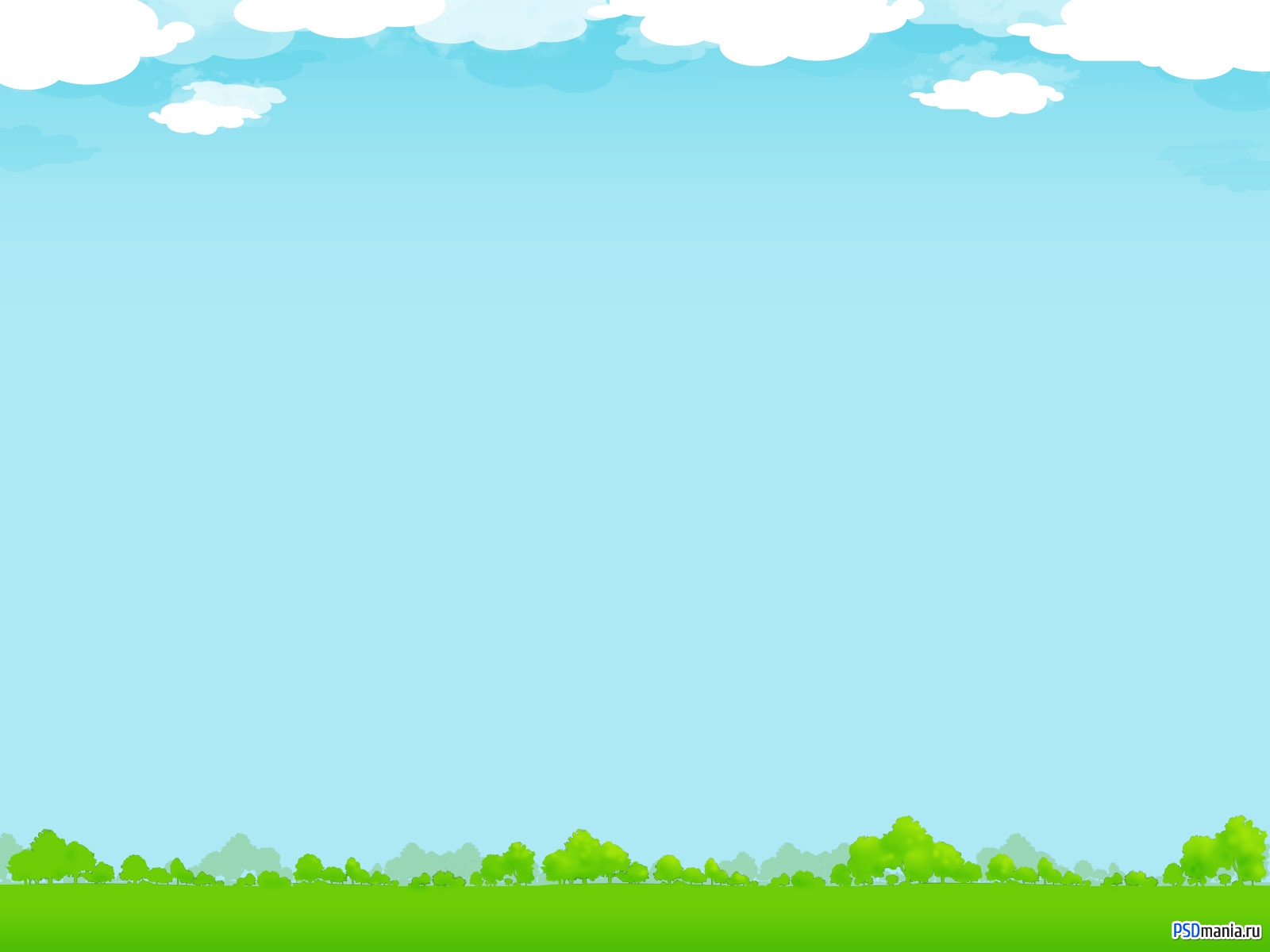 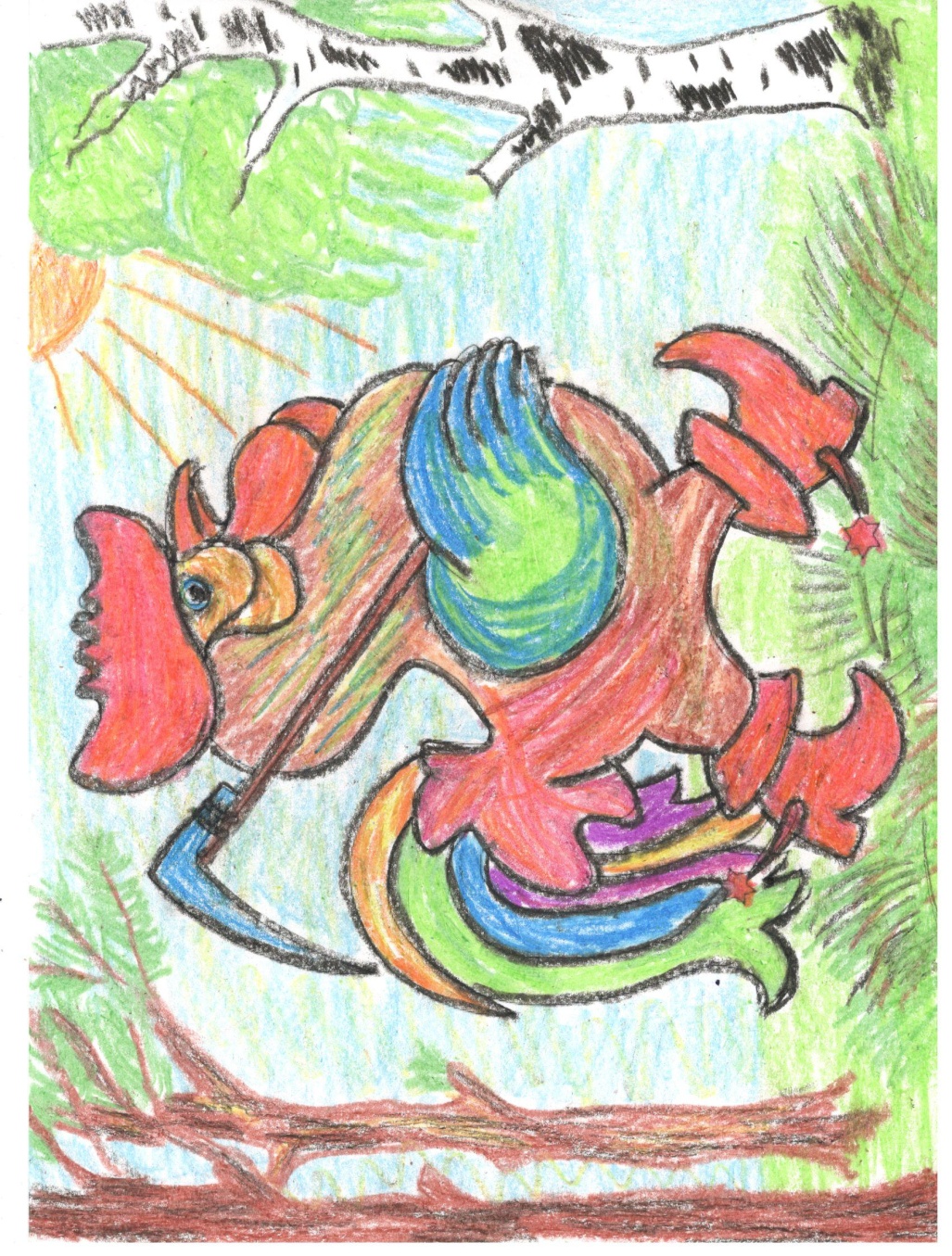 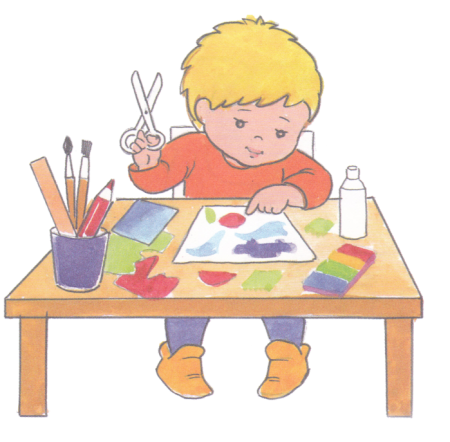 «Заюшкина избушка»
Быкова Анна
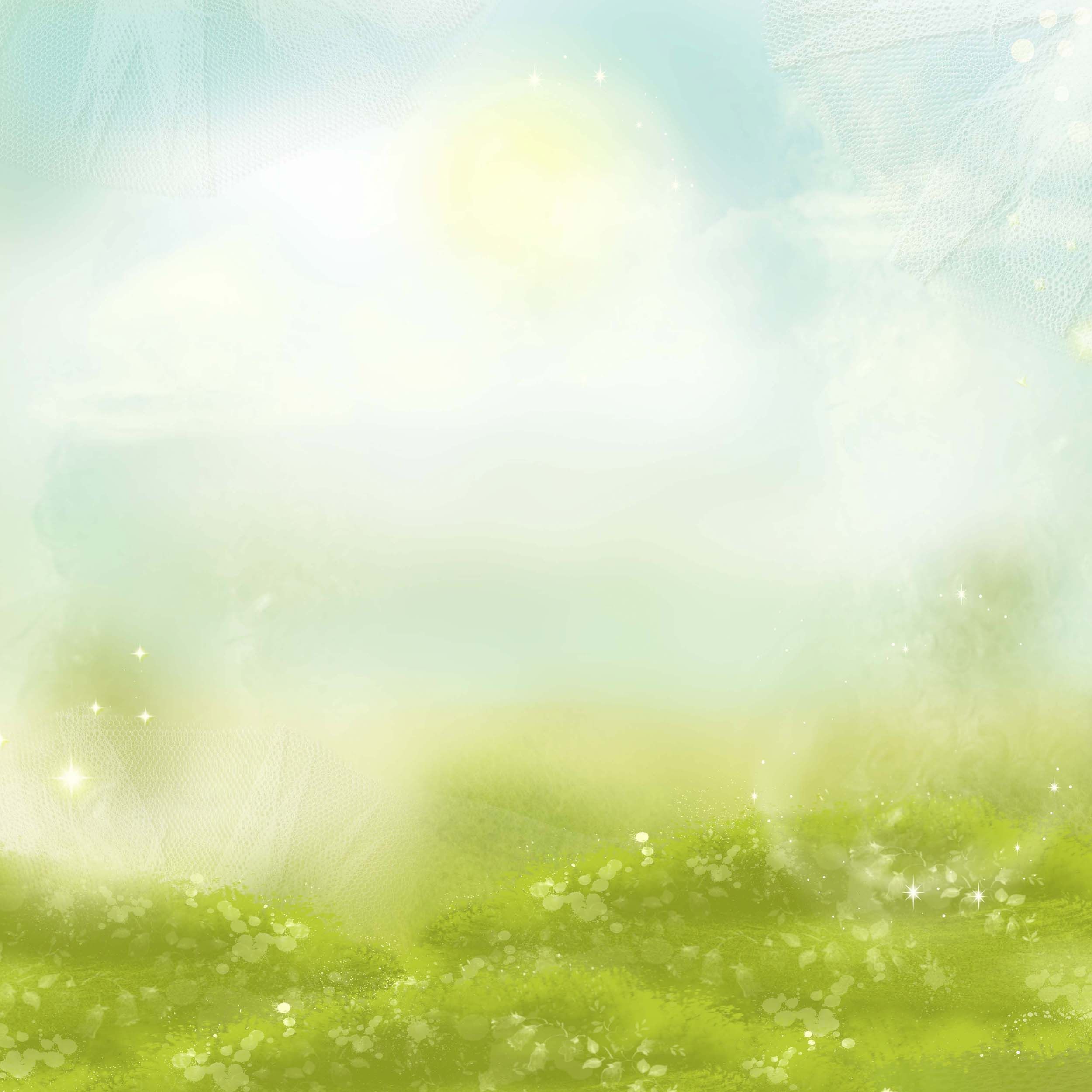 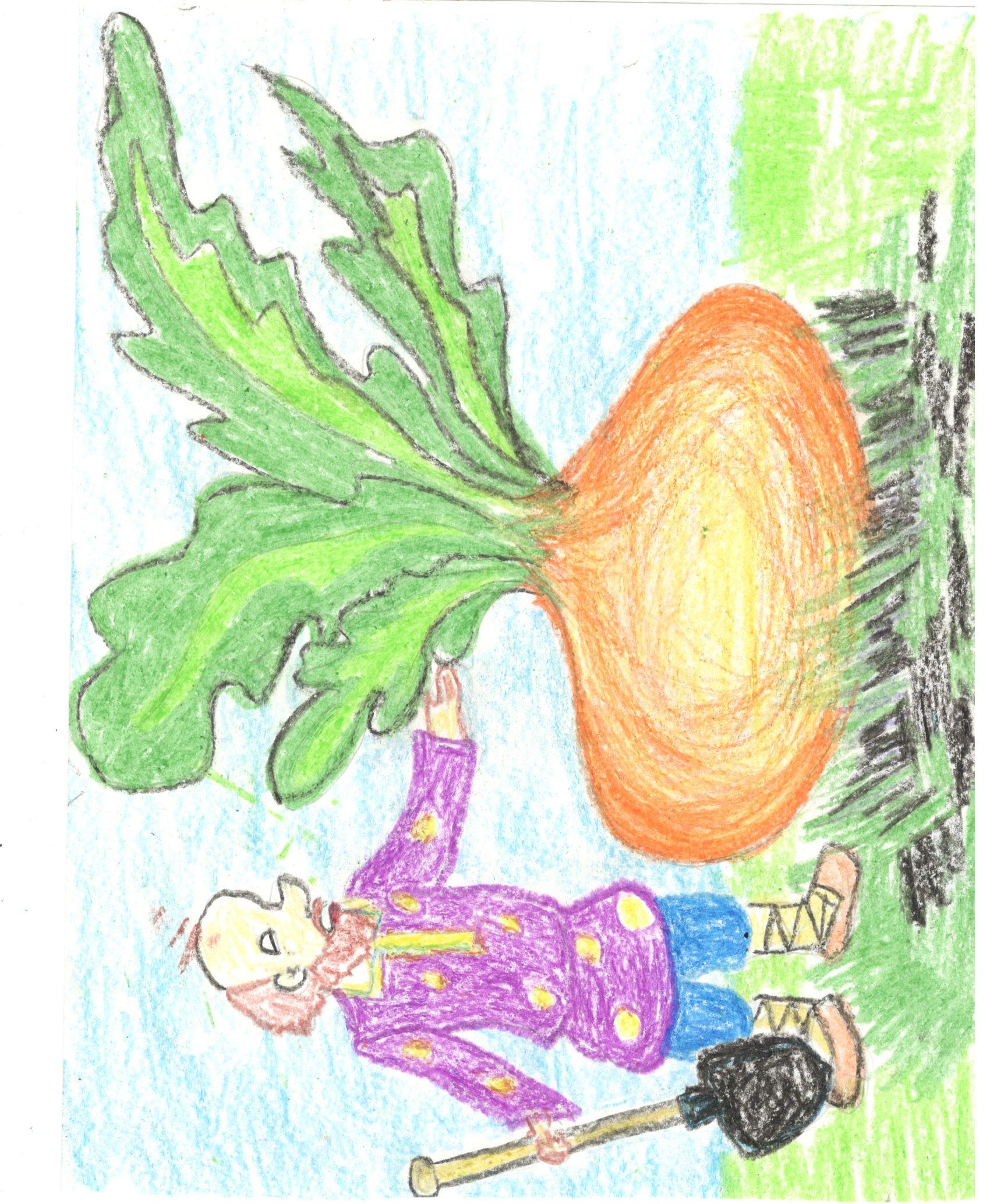 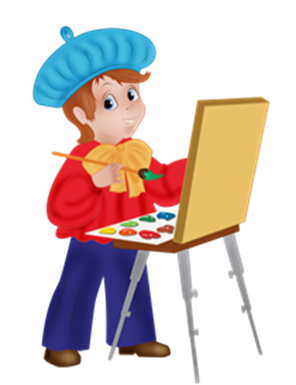 «Репка»
Круглов Кирилл
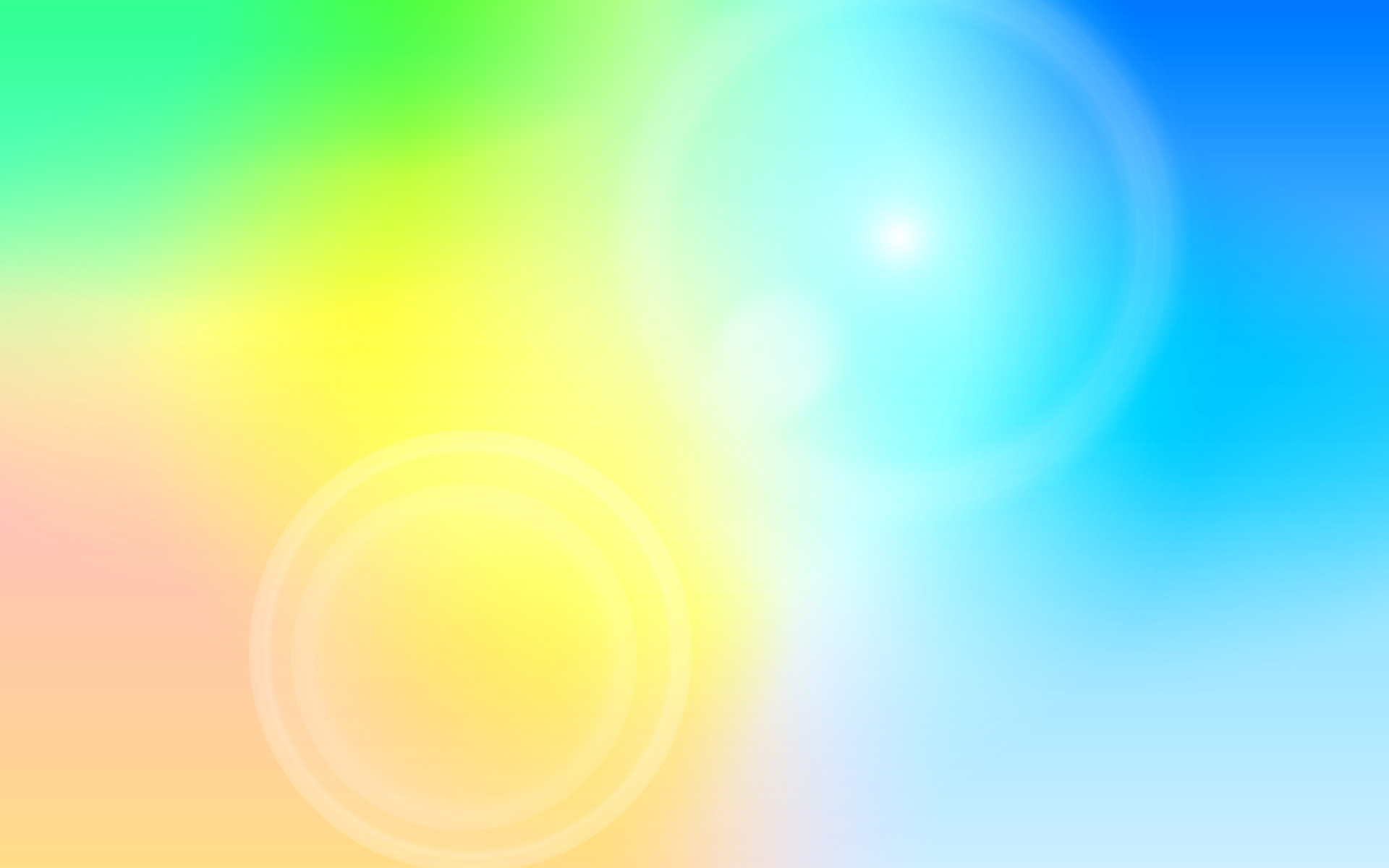 Что слепить из пластилина?Колобка? Или павлина?Лилипута? Исполина?А, быть может, ….
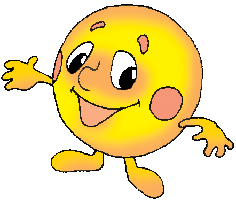 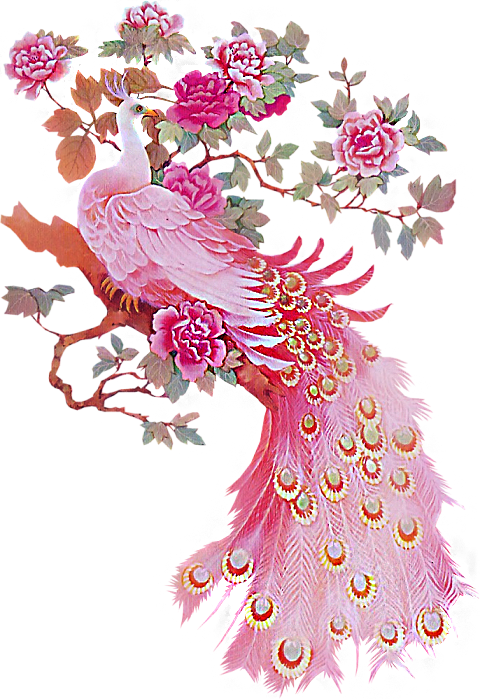 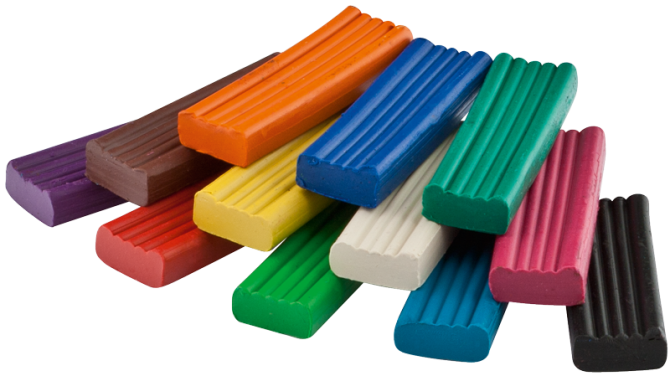 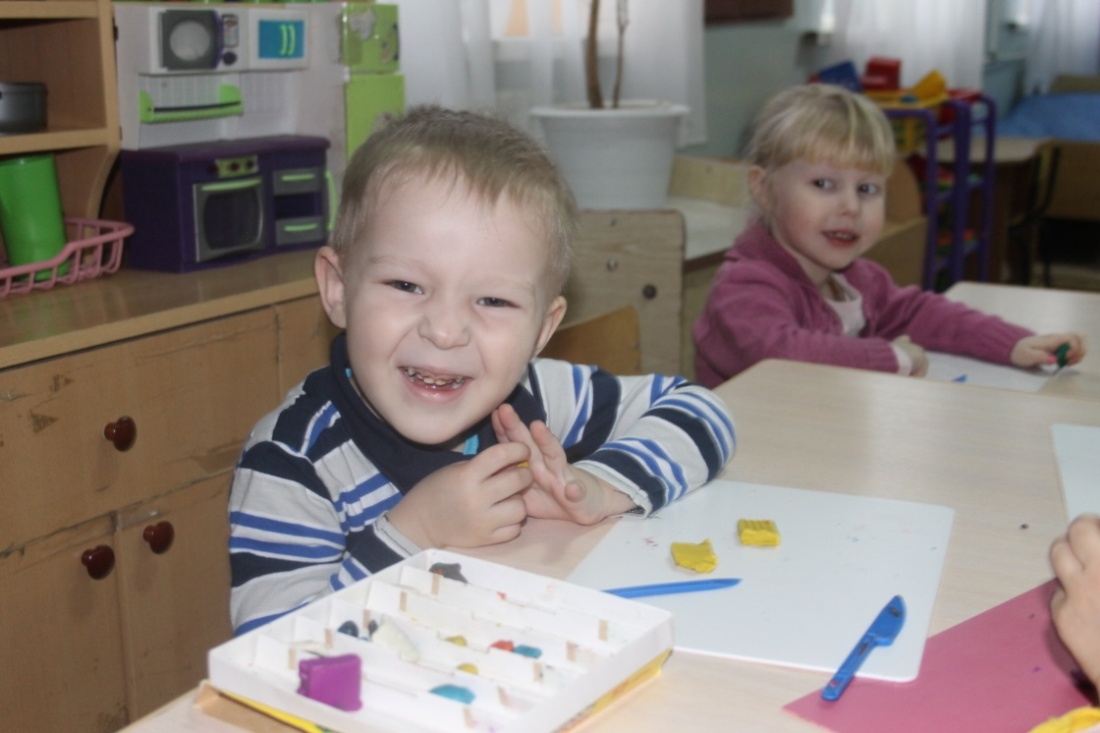 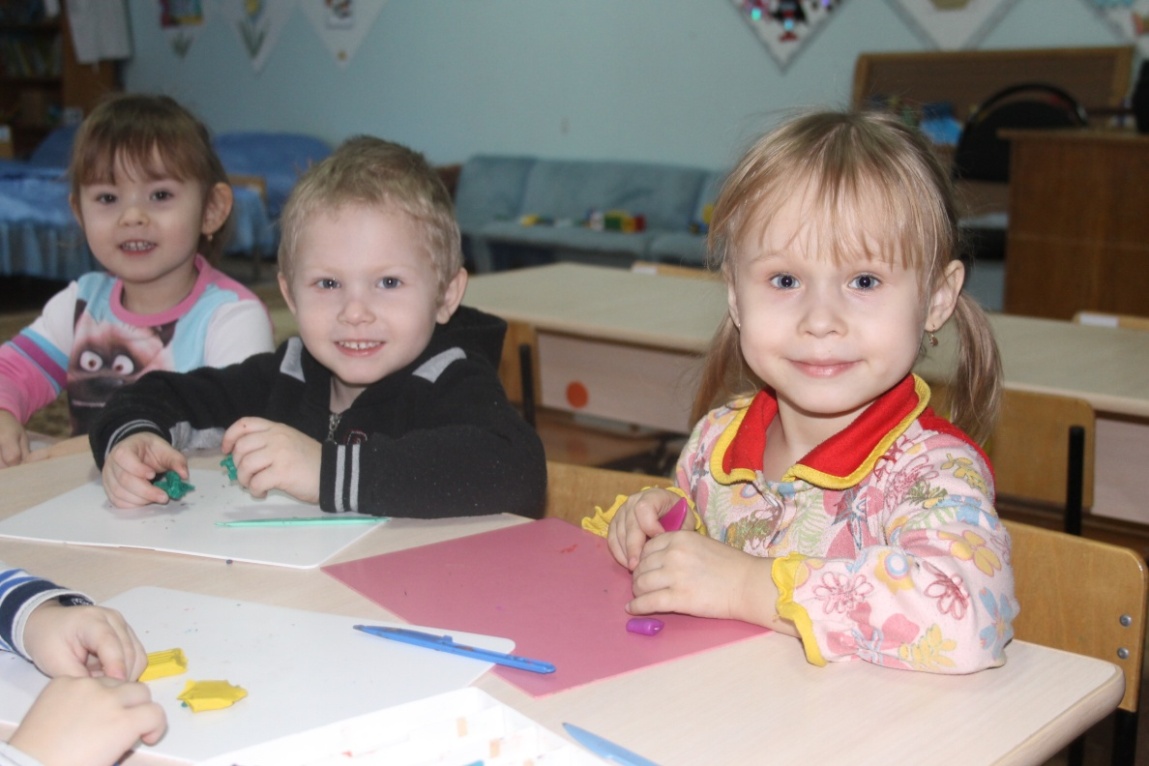 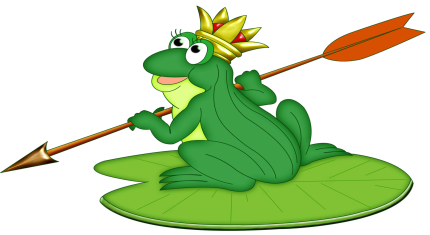 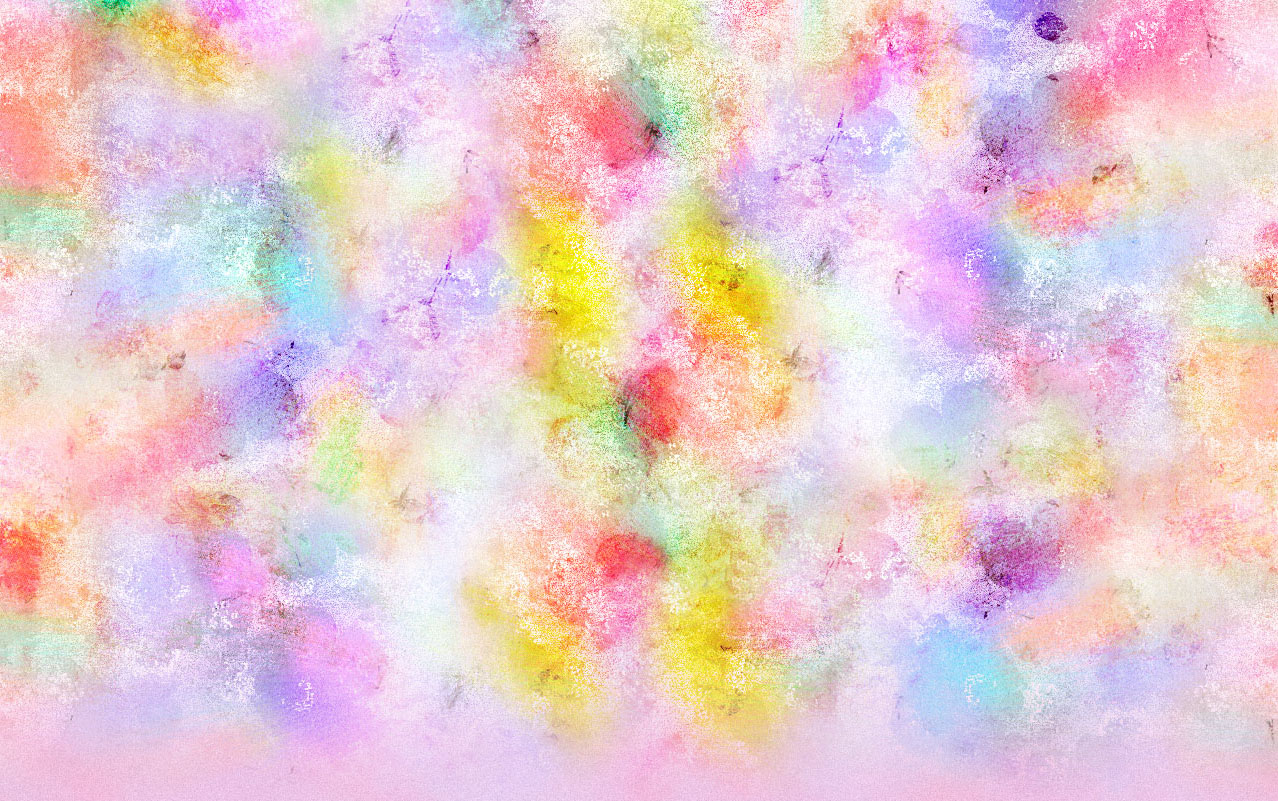 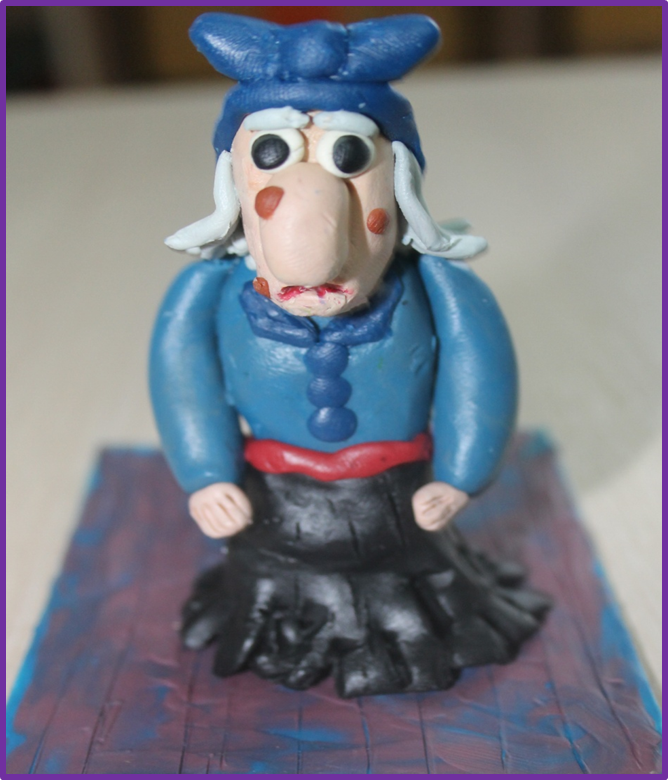 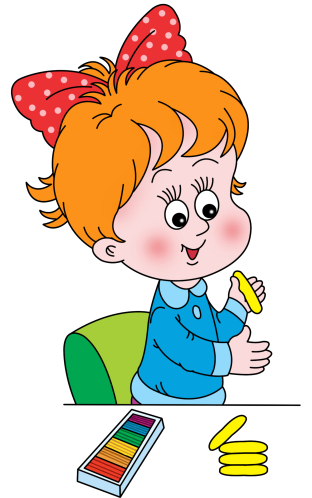 «Баба- яга». Князев Михаил
«Структурное подразделение 
«Детский сад №1»
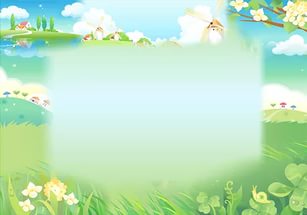 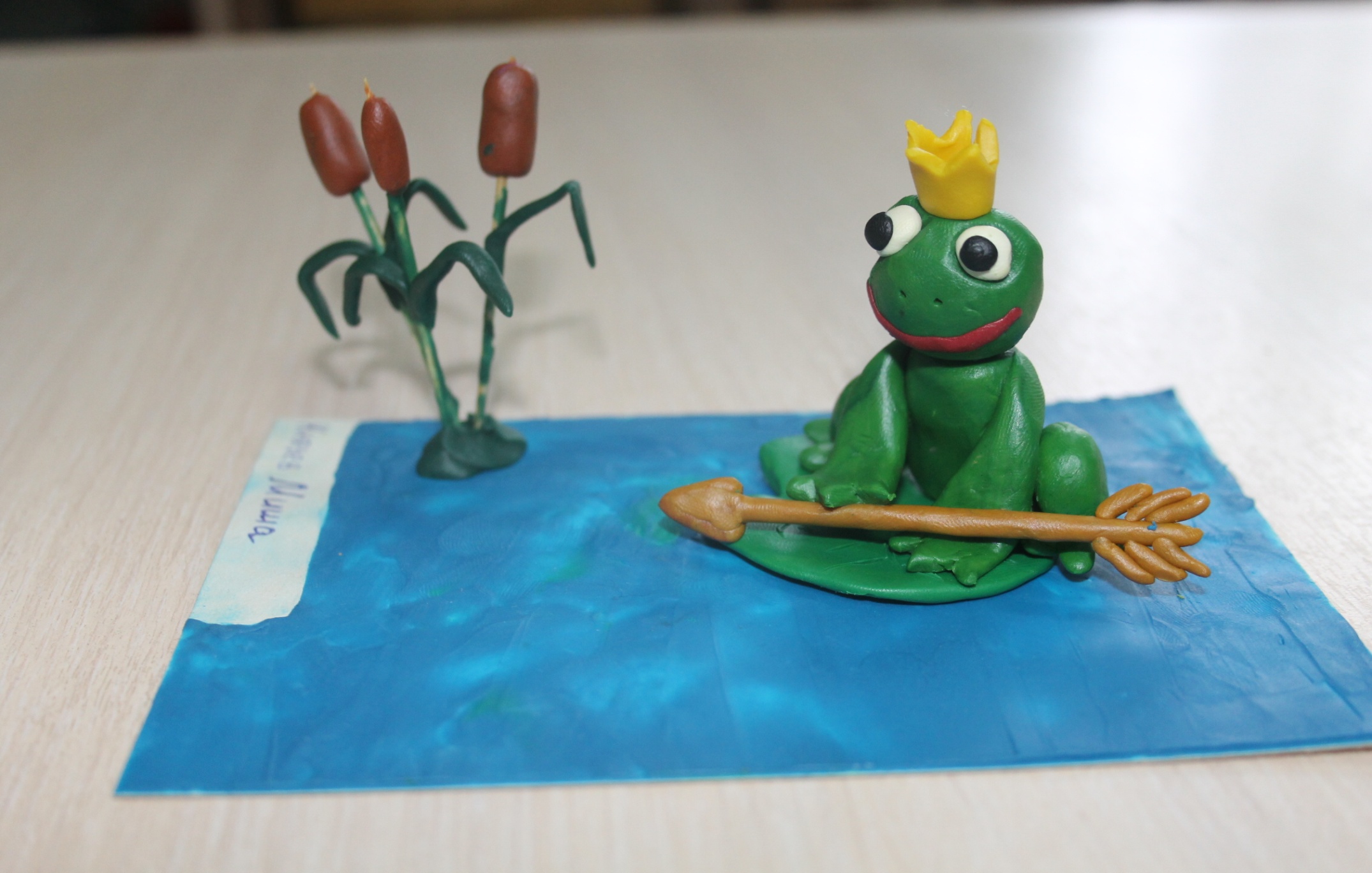 «Царевна-лягушка». 
Князев Михаил
«Структурное подразделение 
«Детский сад №1»
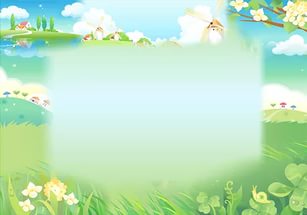 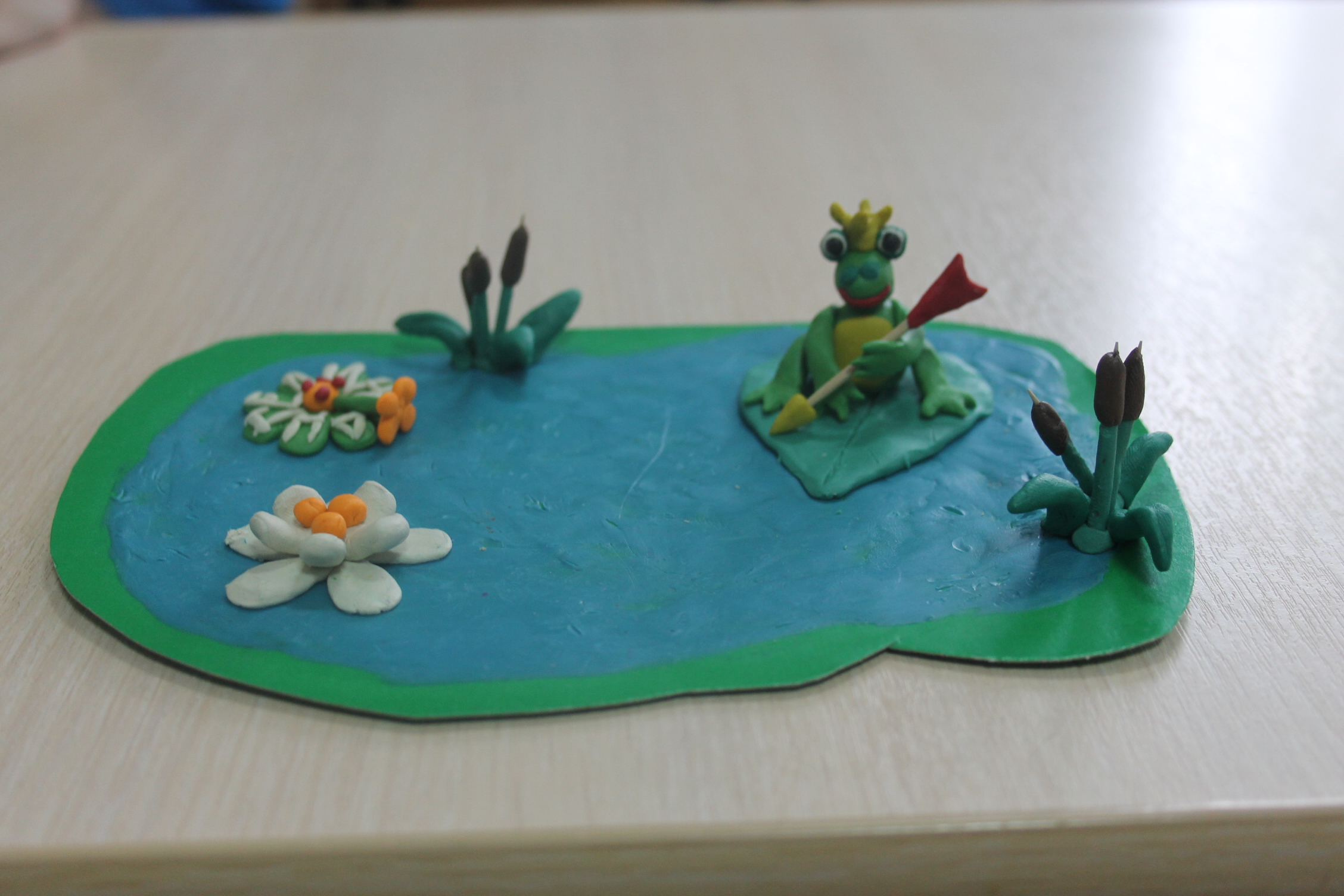 «Царевна-лягушка». 
Щеглова Ангелина
«Структурное подразделение 
«Детский сад №1»
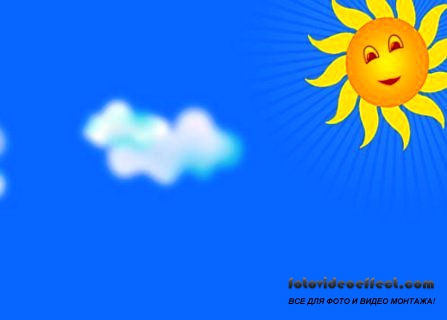 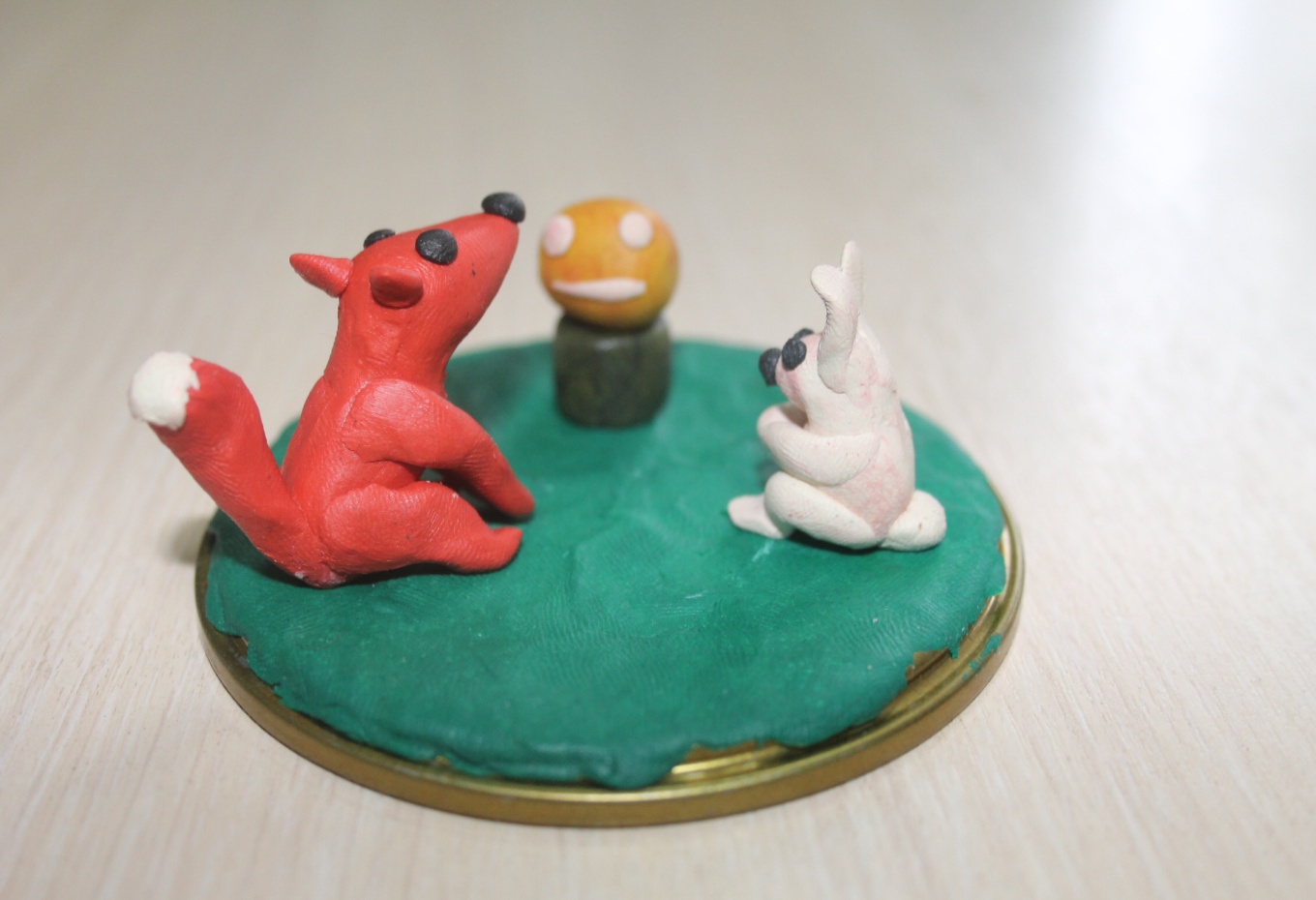 «Колобок». Быкова Анна
«Структурное подразделение 
«Детский сад №1»
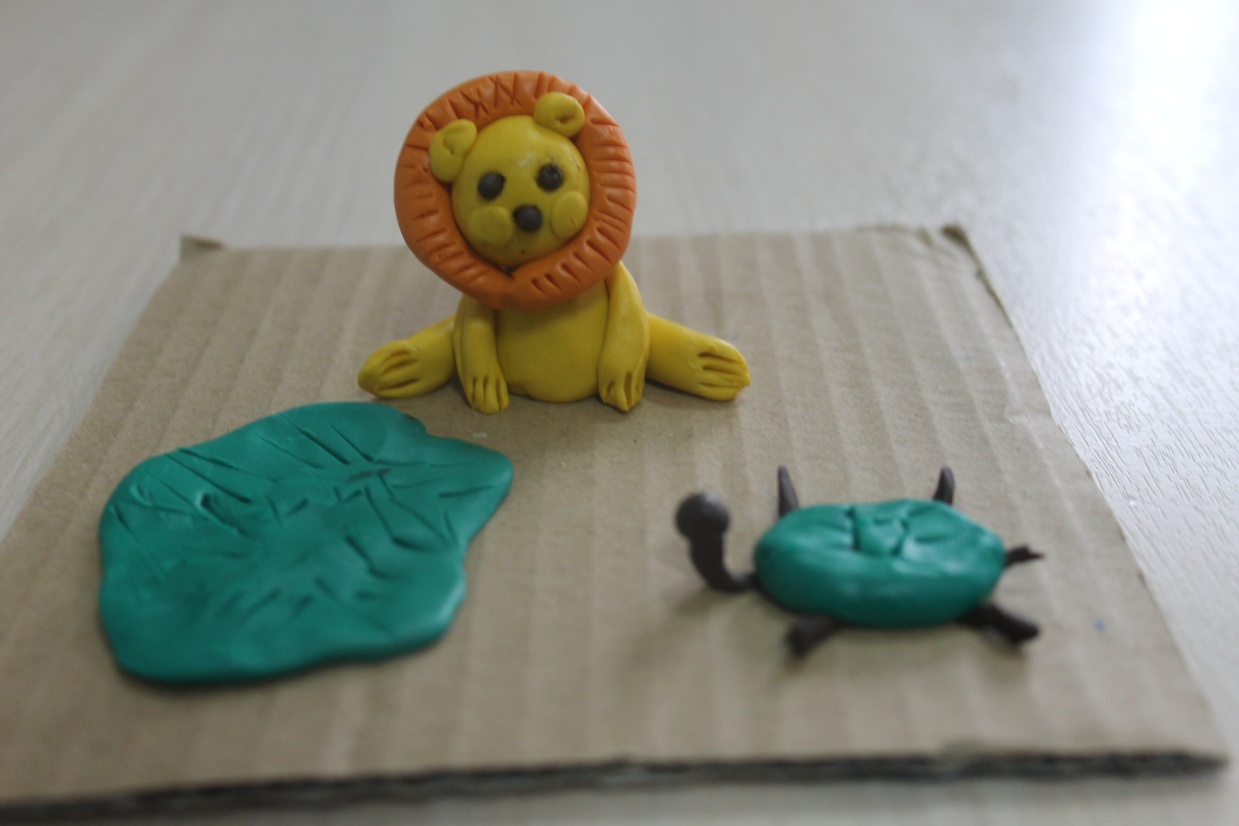 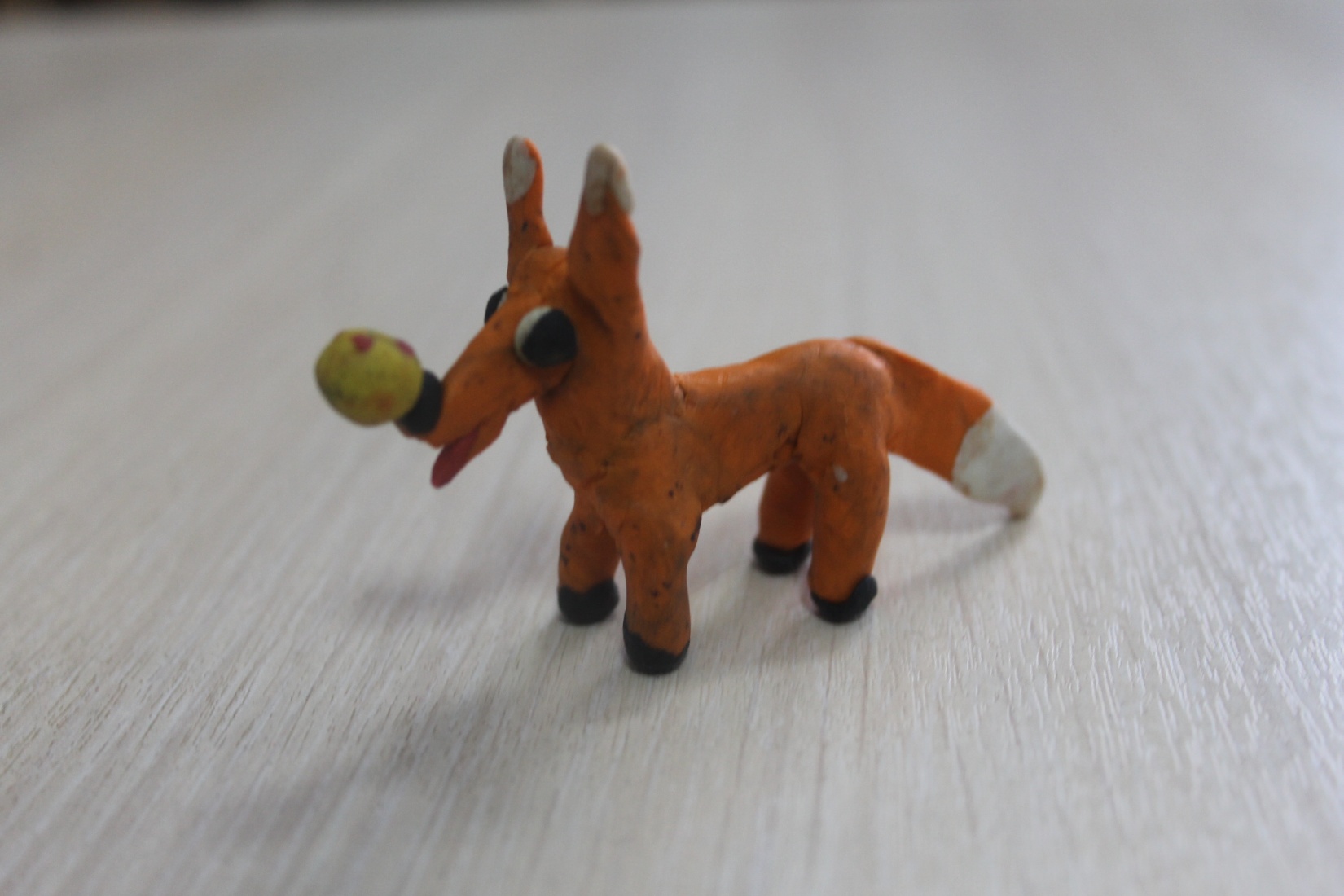 «Львёночек». Дерова Полина
«Структурное подразделение 
«Детский сад №1»
«Колобок». Скворцов Саша
«Структурное подразделение 
«Детский сад №1»
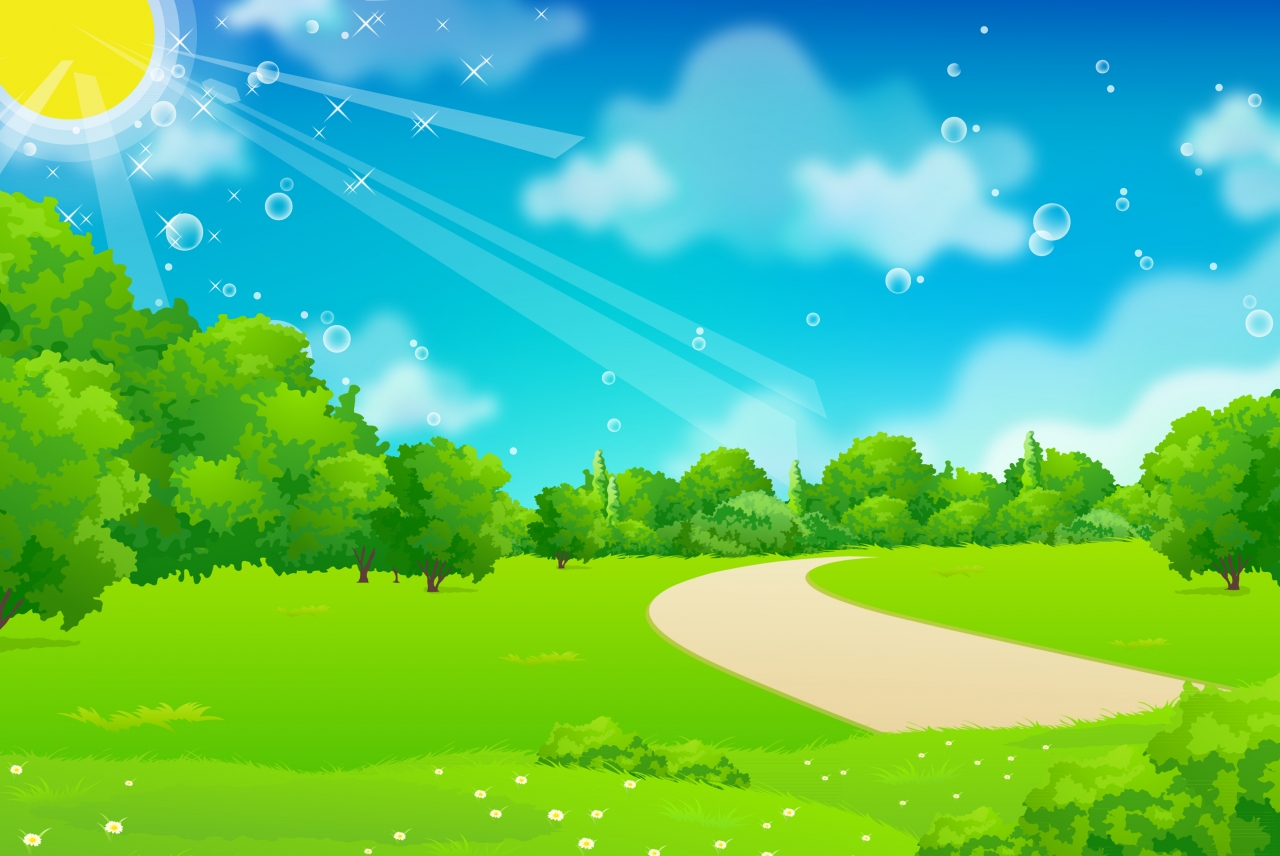 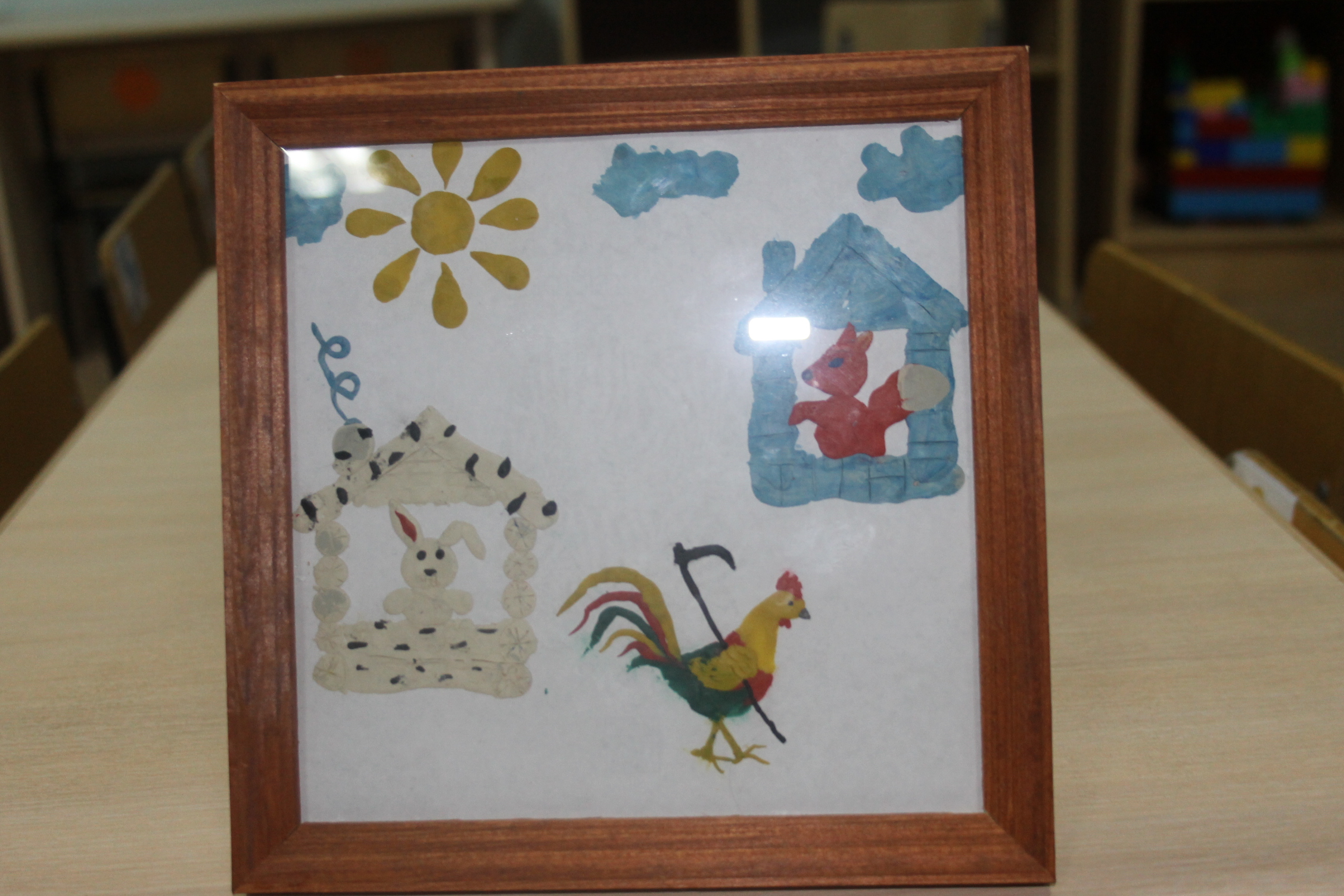 «Заюшкина избушка». Ваганова Анна
«Структурное подразделение 
«Детский сад №1»
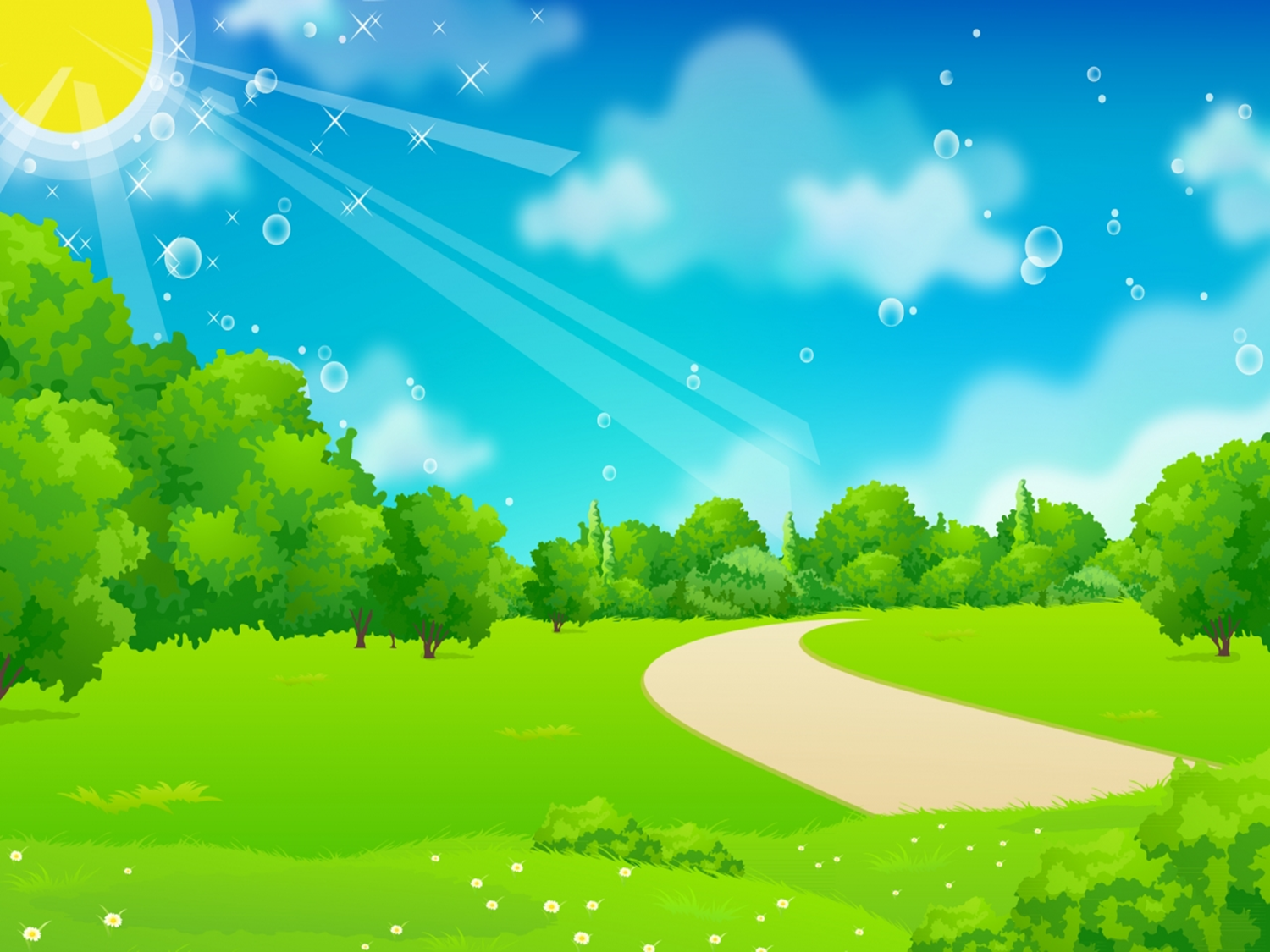 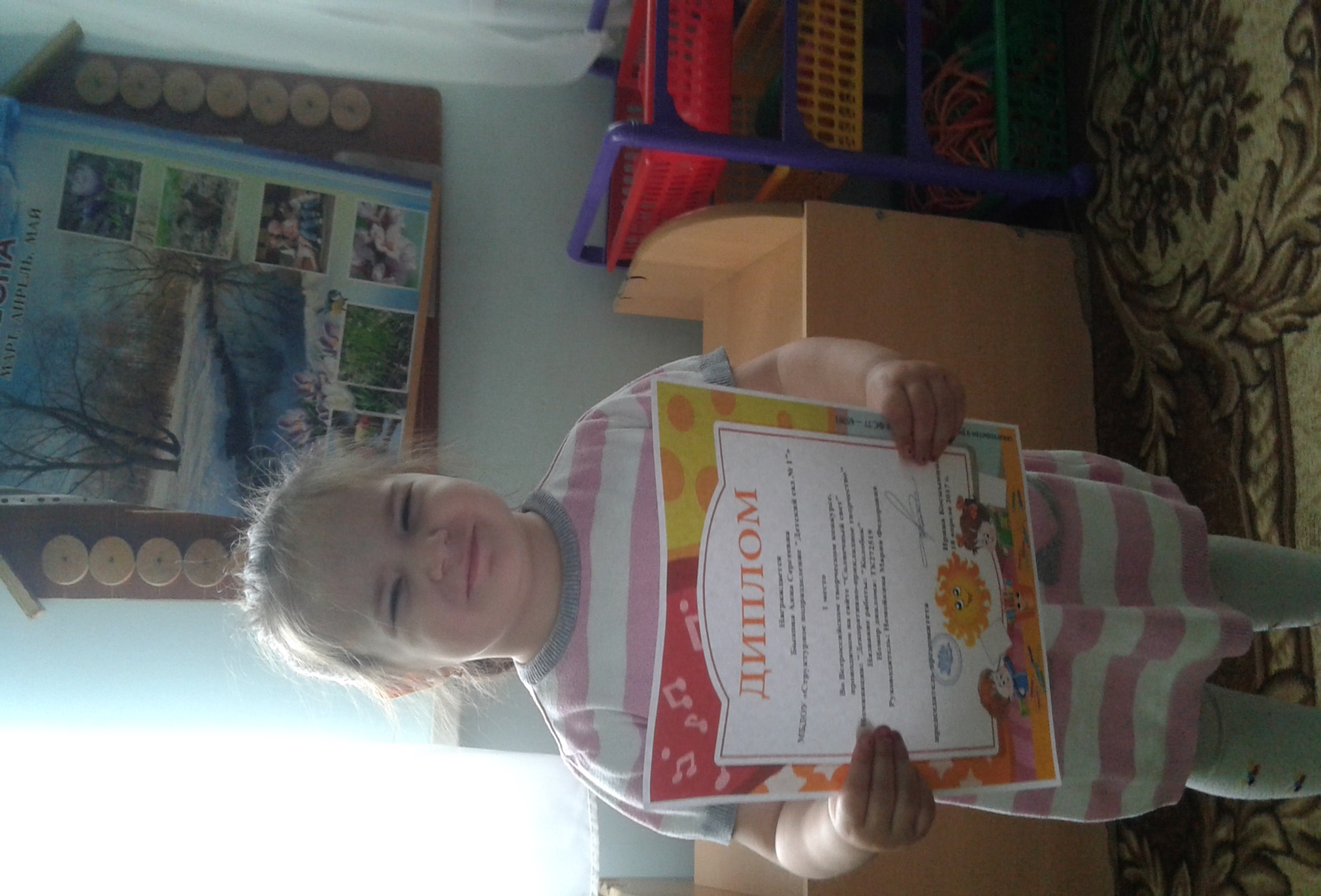 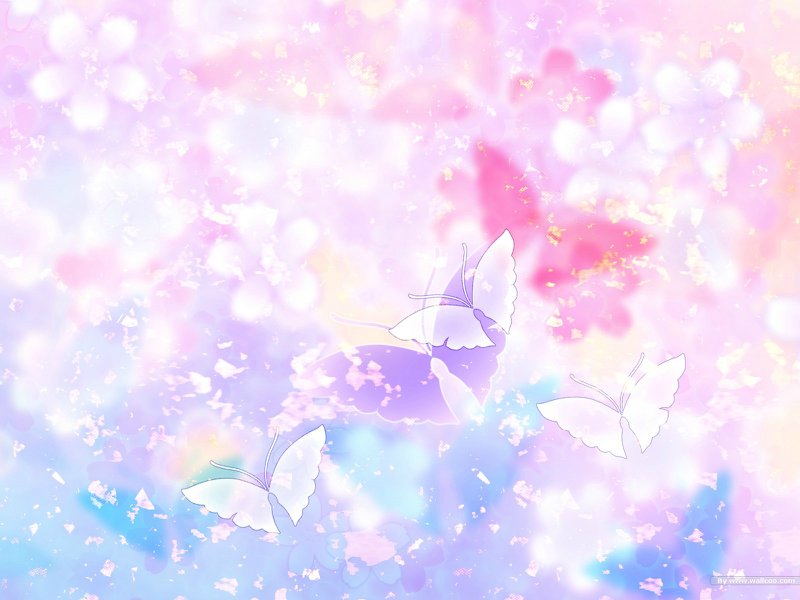 Используемая литература
Используемая литература
«Бычок – смоляной бочок»
«Волк и семеро козлят»
«Гуси- лебеди»
«Заюшкина избушка»
«Колобок»
«Кот, лиса и петух»
 «Курочка Ряба»
«Маша и медведь»
«Репка»
«Теремок»
«Царевна –лягушка»
Проектная деятельность в детском саду: наука и педагогическая практика., под редакцией Полянской Л.И., Школьная пресса, 2010 г
Русские народные сказки под редакцией Волковой Т.С. , Лабиринт, 2015 г
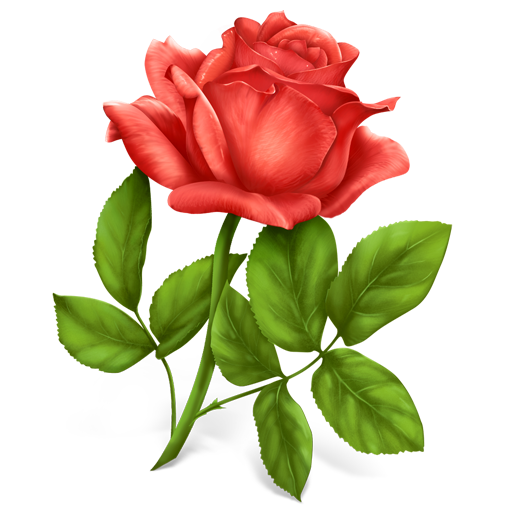 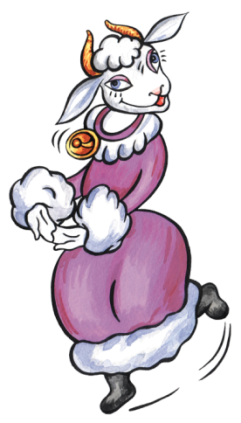 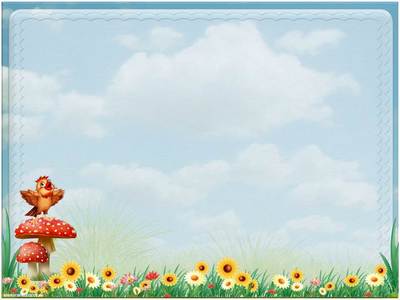 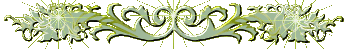 Спасибо
за  внимание!
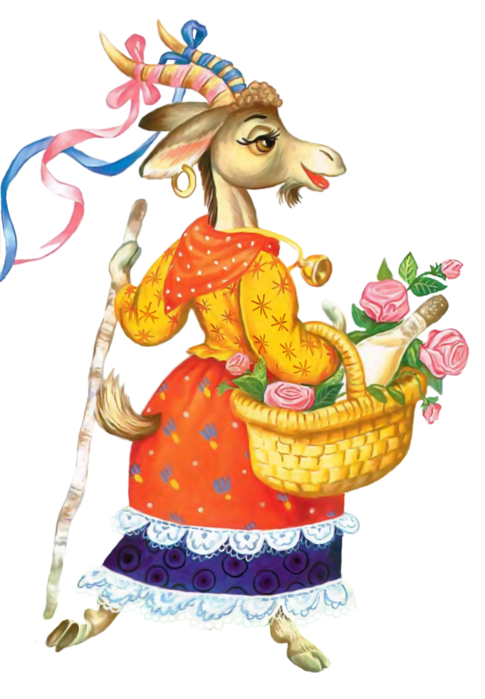 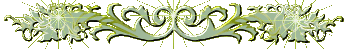 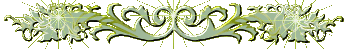 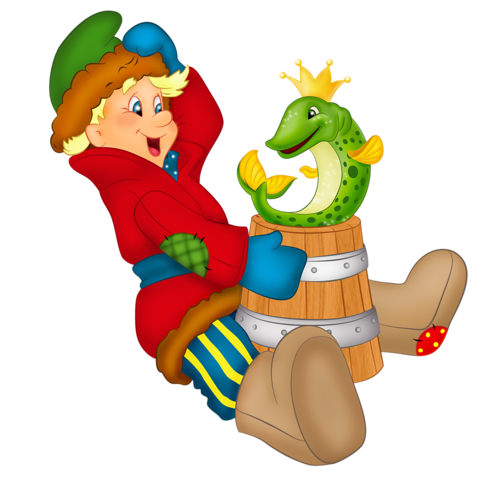 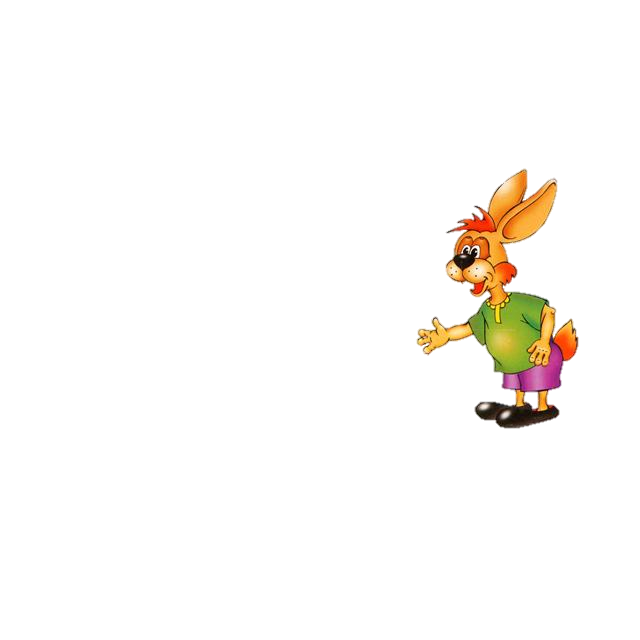